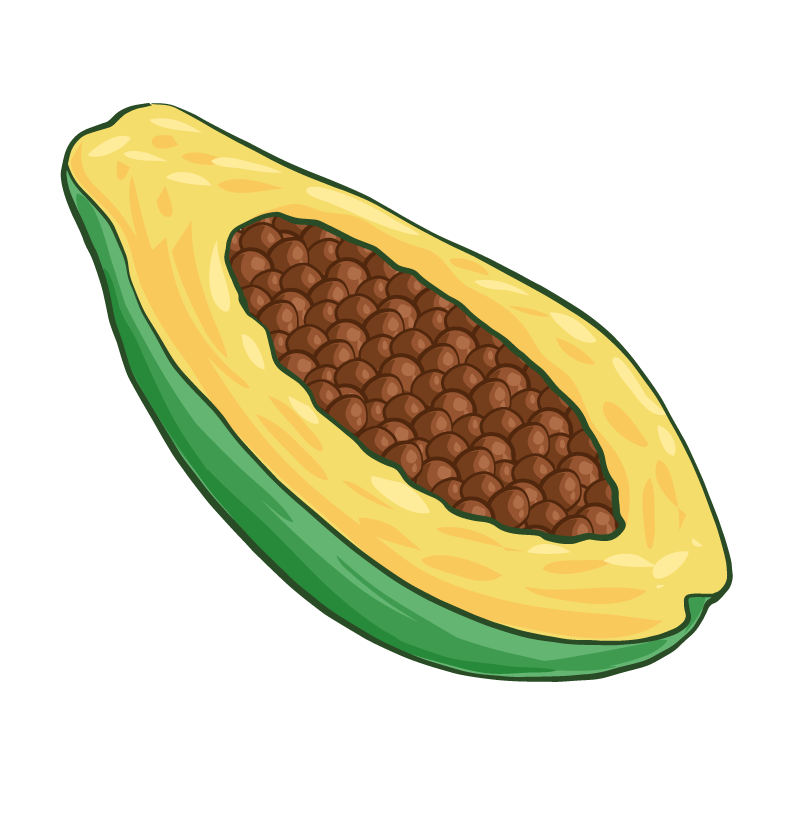 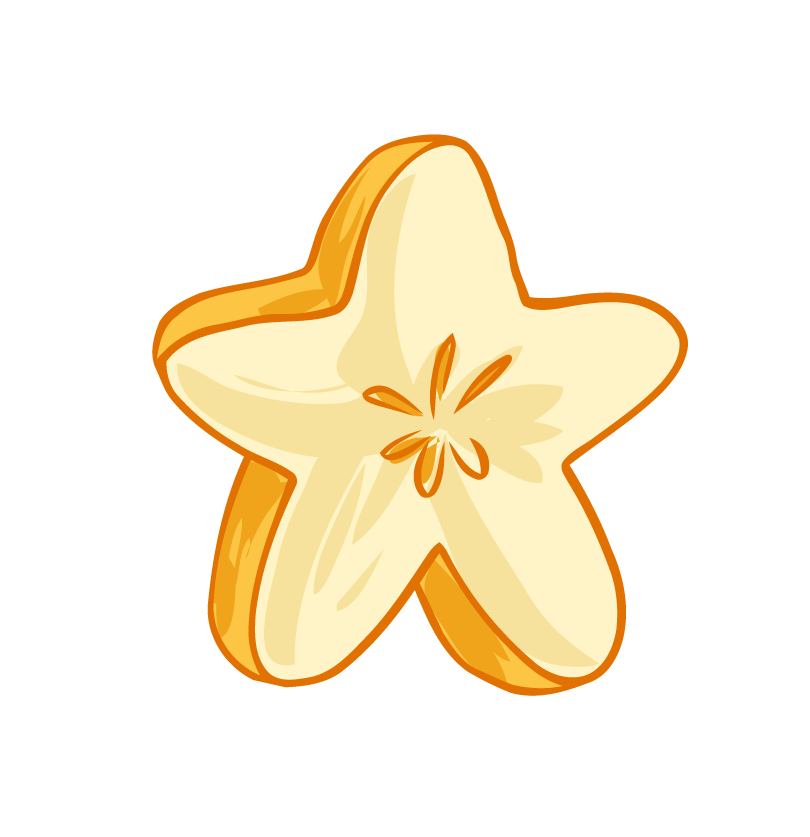 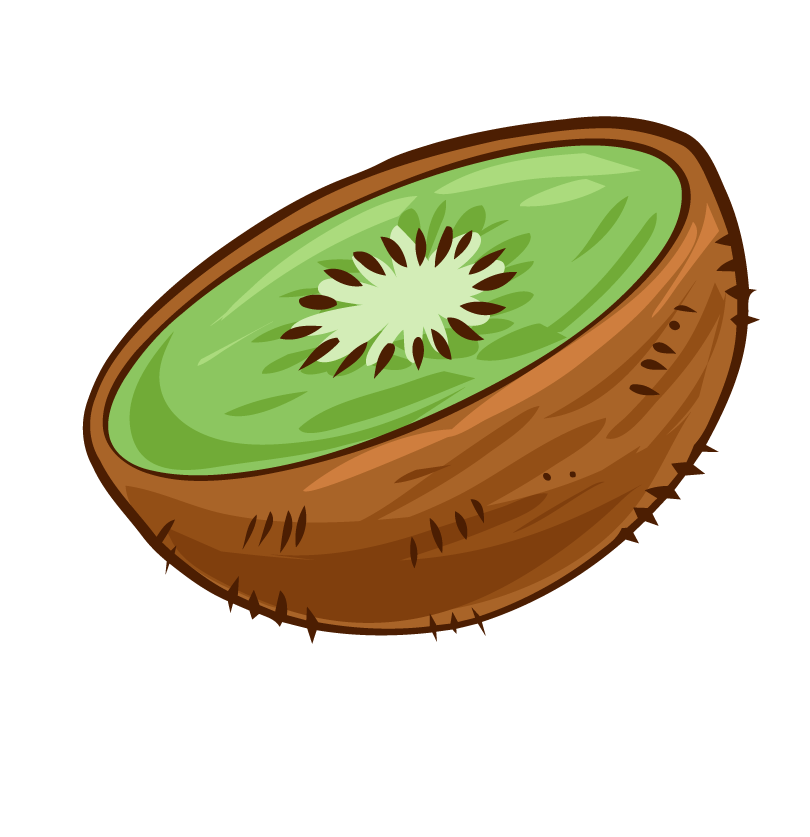 Tiếng việt
Mảnh ghép yêu thương
Chủ điểm:
Bài 3 - Tiết 3
  LUYỆN TẬP VỀ ĐỘNG TỪ
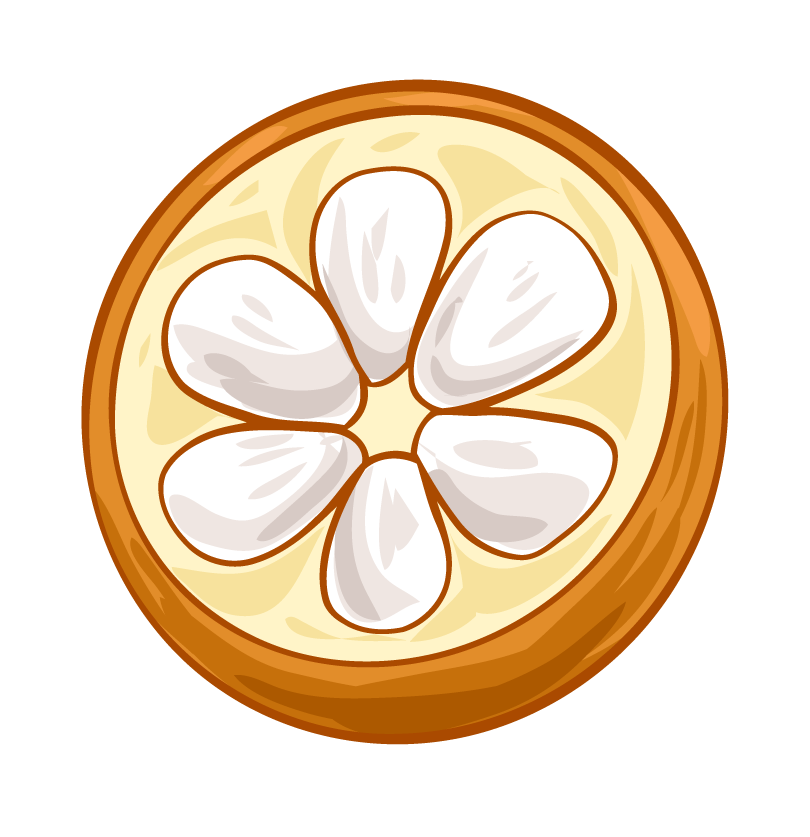 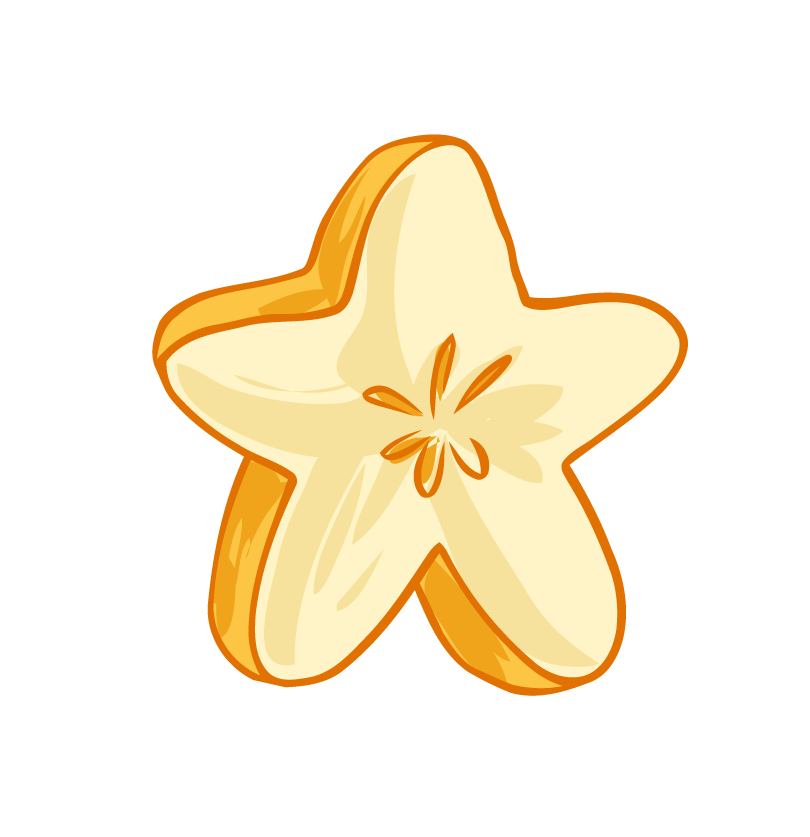 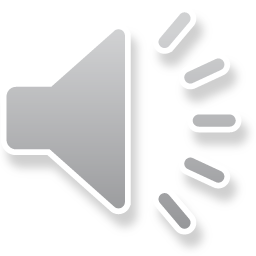 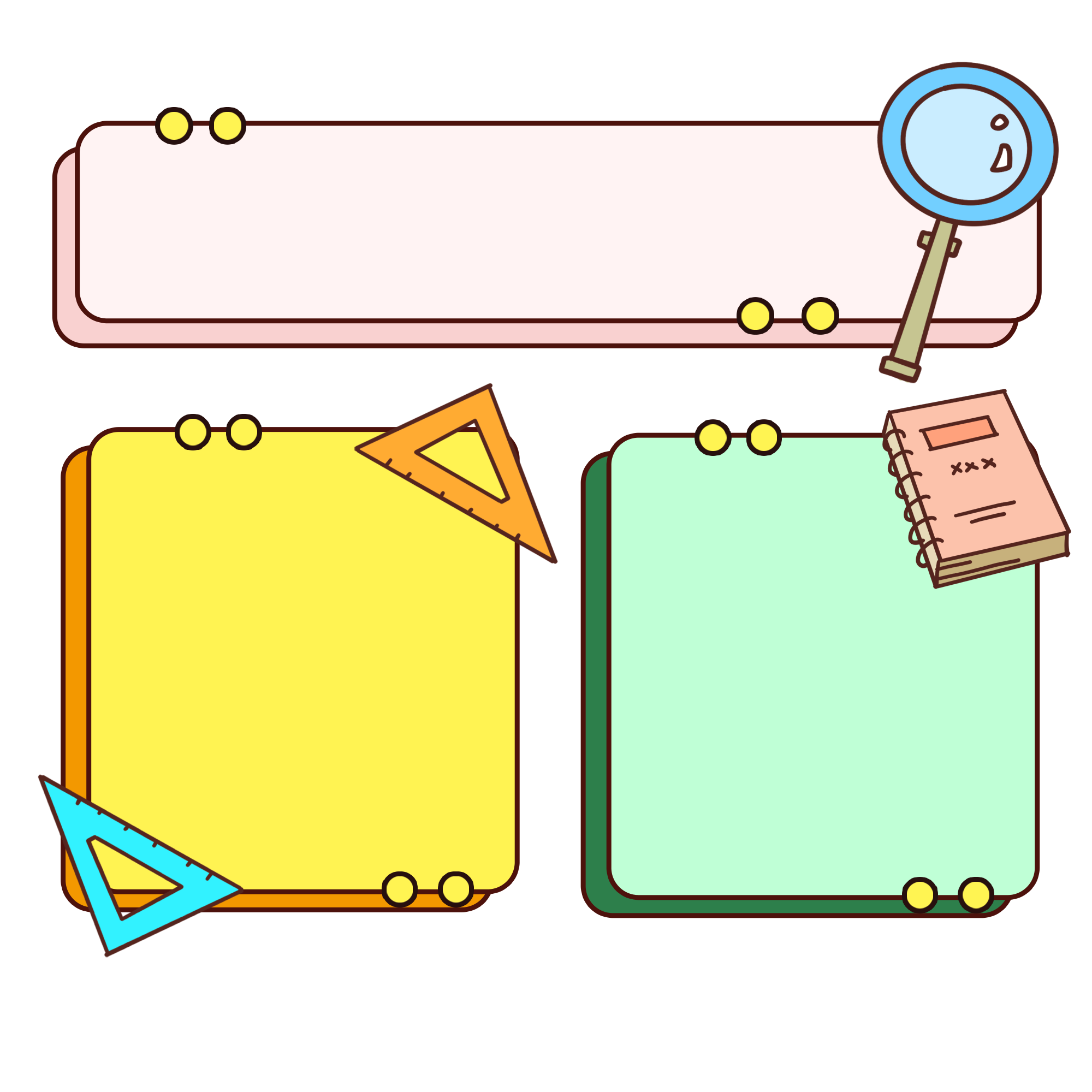 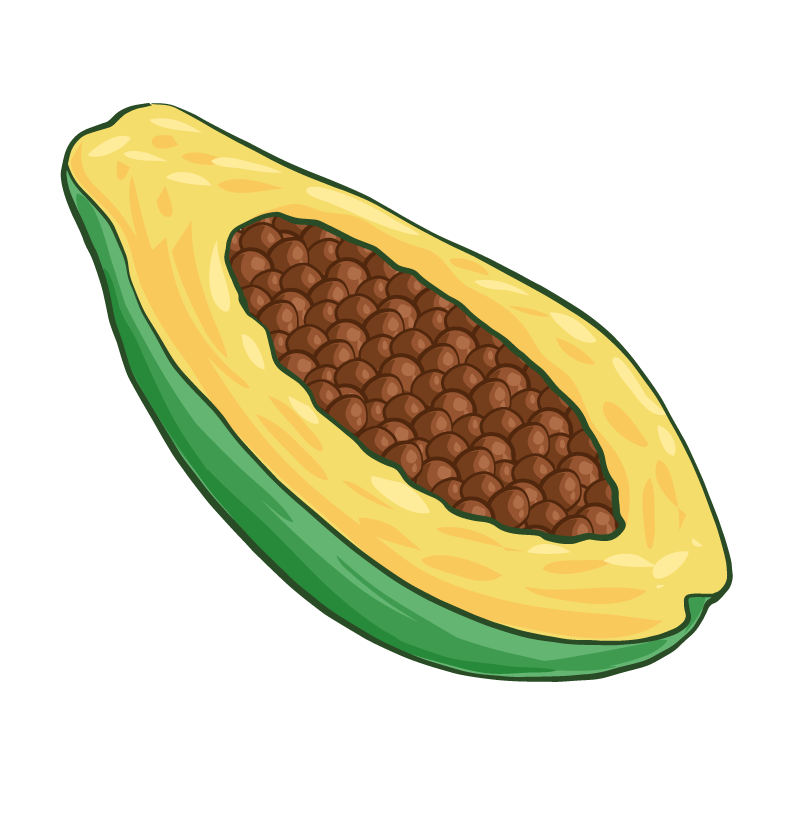 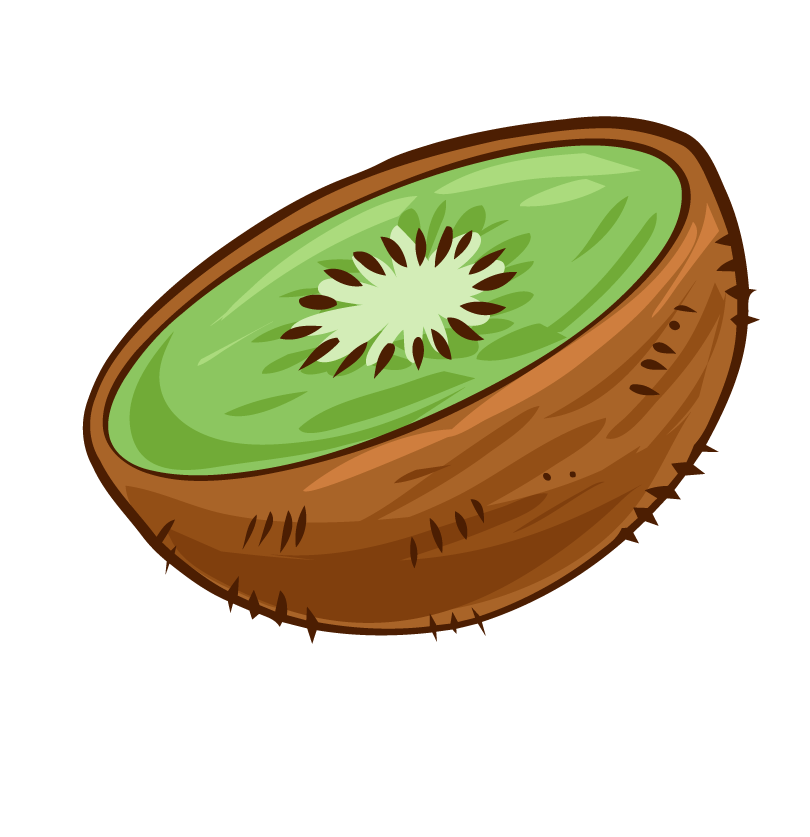 YÊU CẦU CẦN ĐẠT
Tìm và sử dụng động từ phù hợp trong dùng từ, đặt câu.
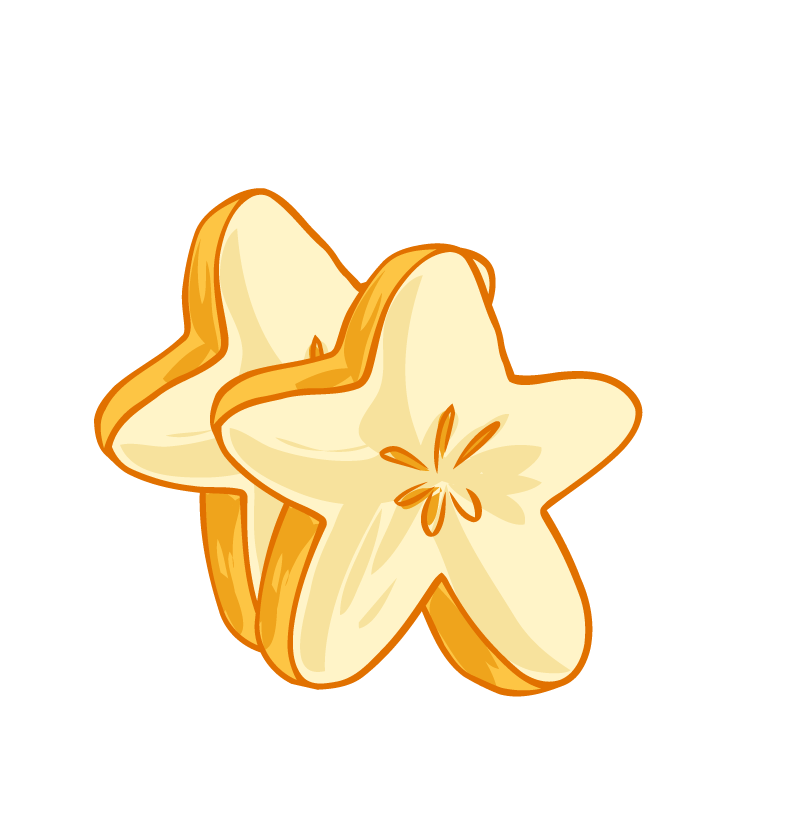 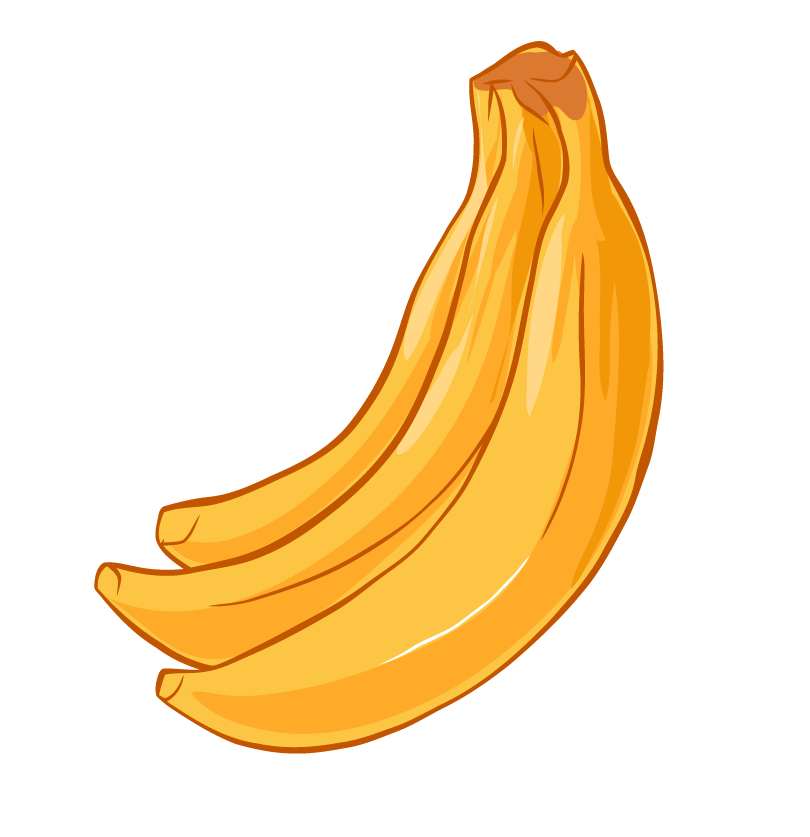 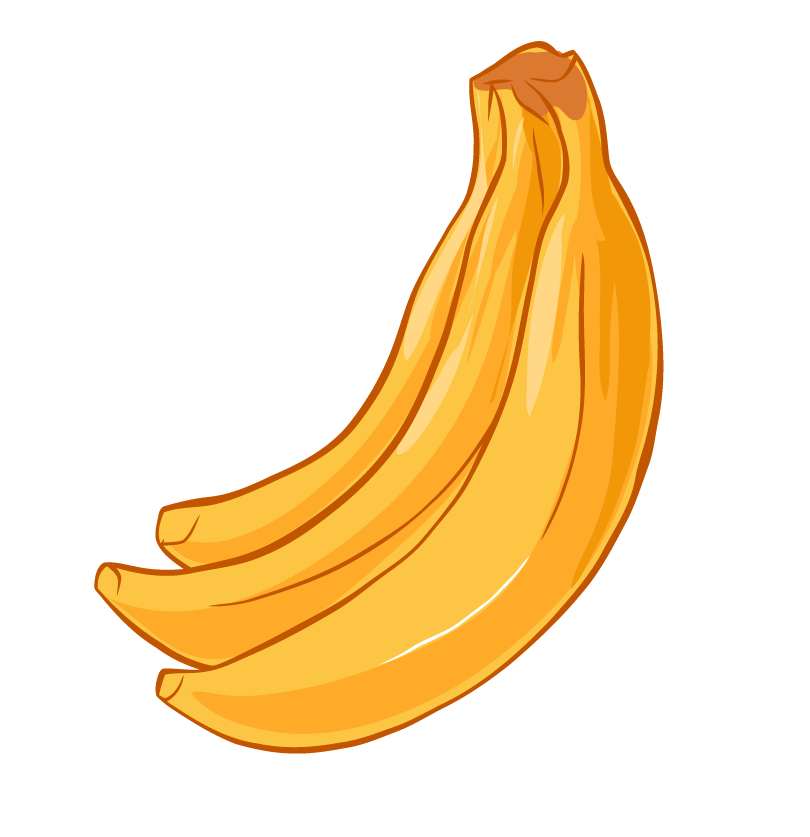 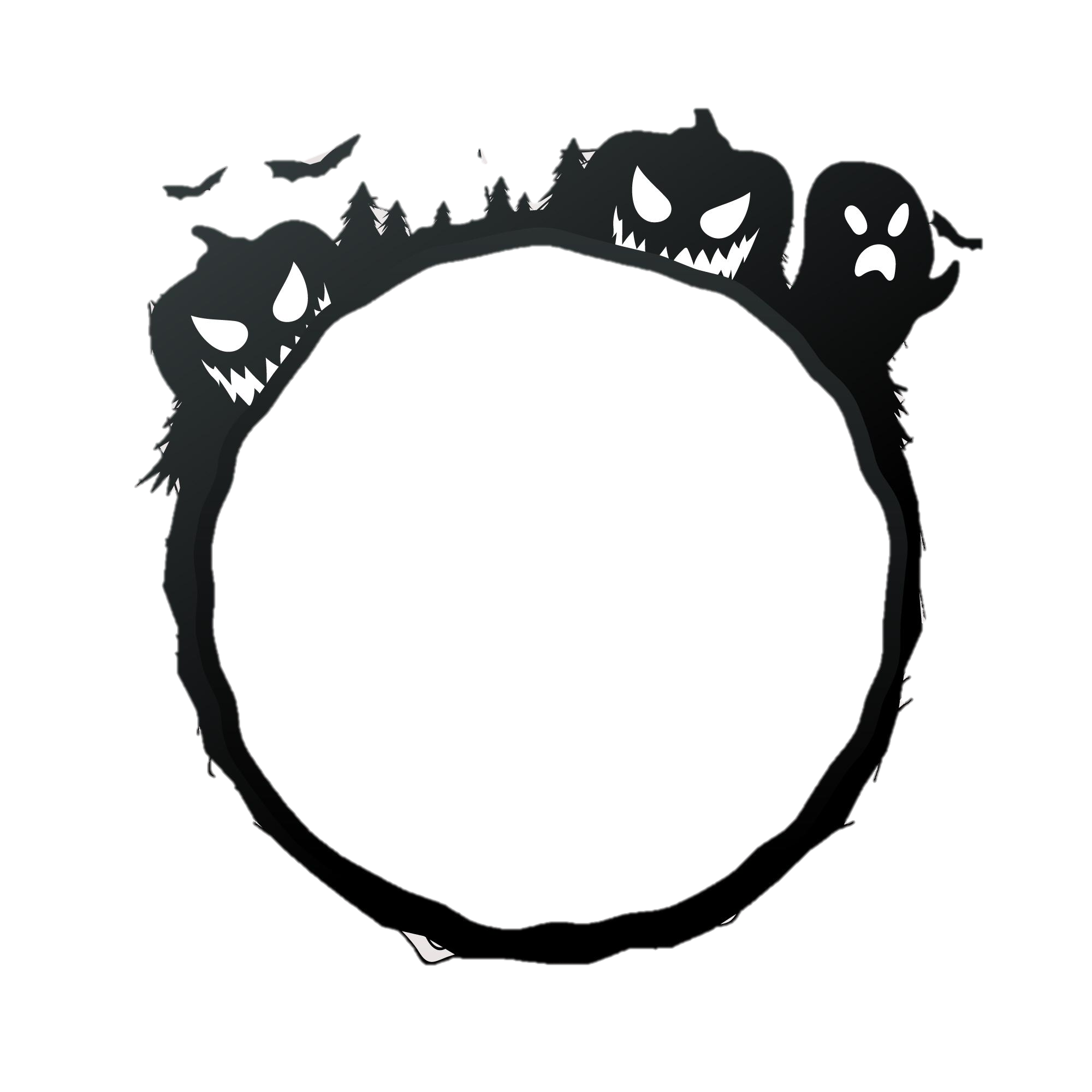 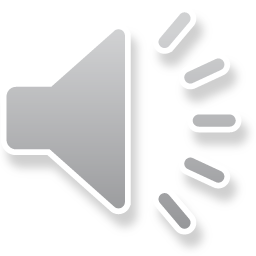 Trò chơi
Giải cứu công chúa
Giải cứu công chúa
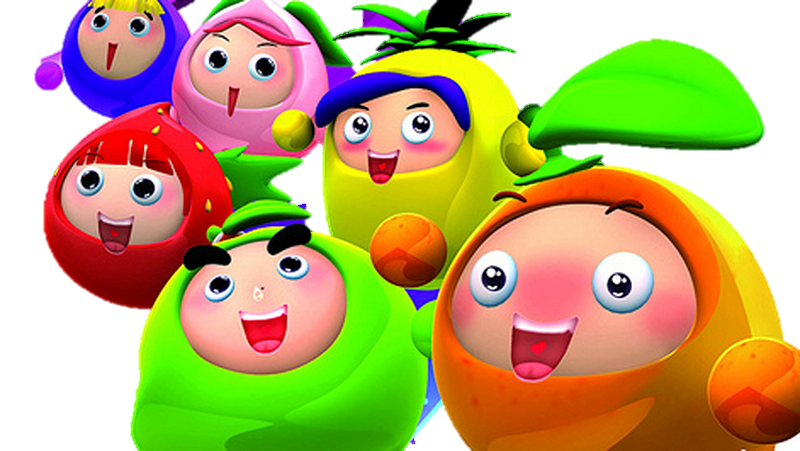 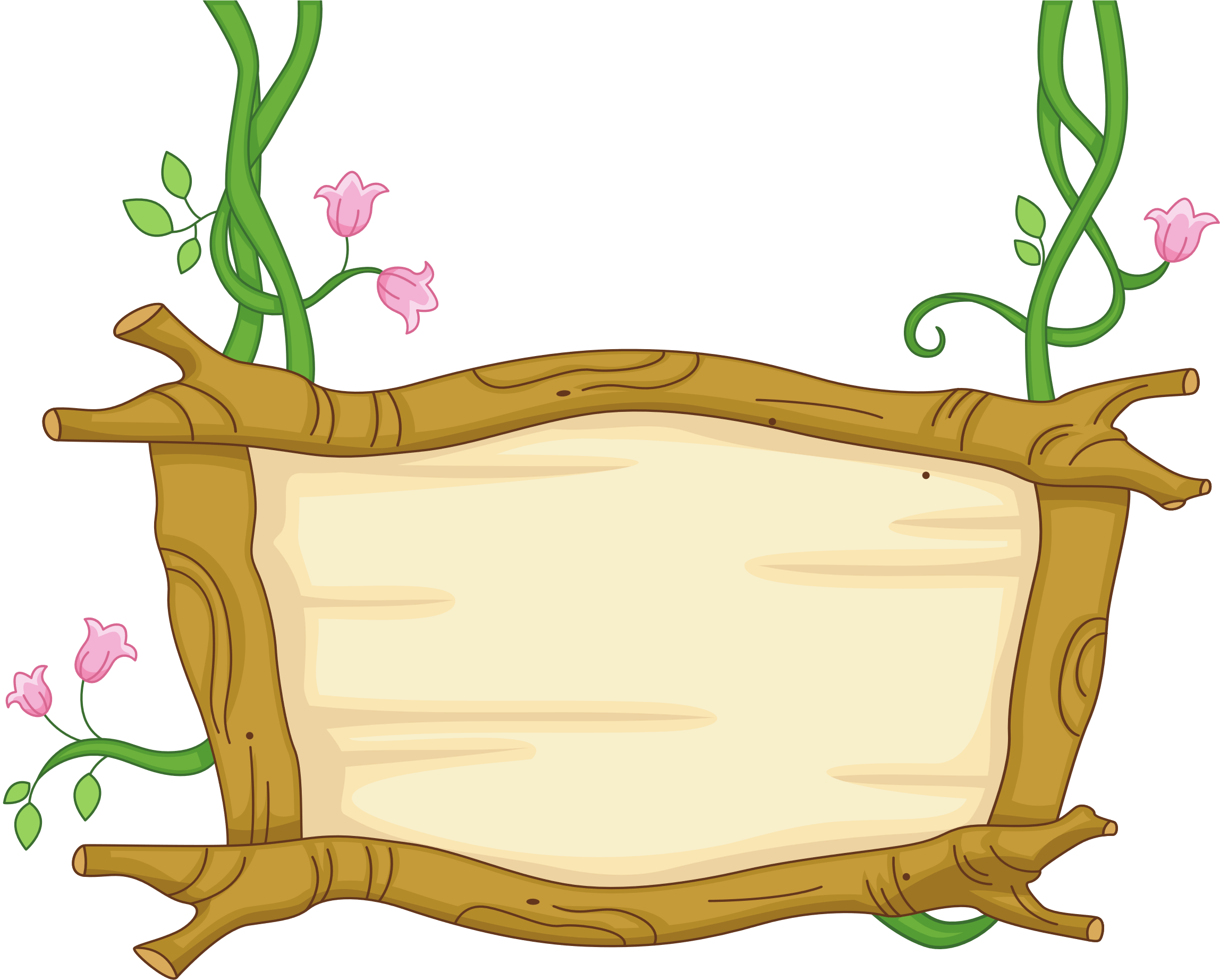 Xin chào các bạn lớp 4A, công chúa của biệt đội Robo Trái cây chúng mình vừa bị mụ phù thủy bắt cóc. Hãy hợp lực cùng chúng mình vượt qua các thử thách để giải cứu công chúa nhé!
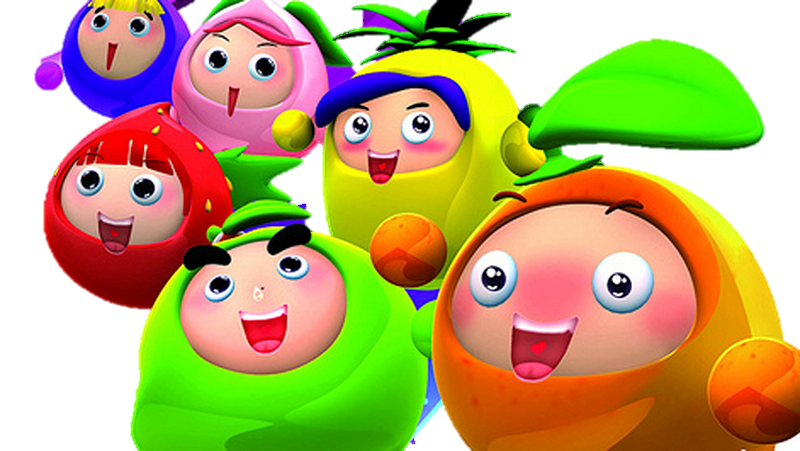 Thử thách 1
Thử thách 1
1. Tìm 2 – 3 động từ phù hợp với yêu cầu ghi trên mỗi thẻ dưới đây:
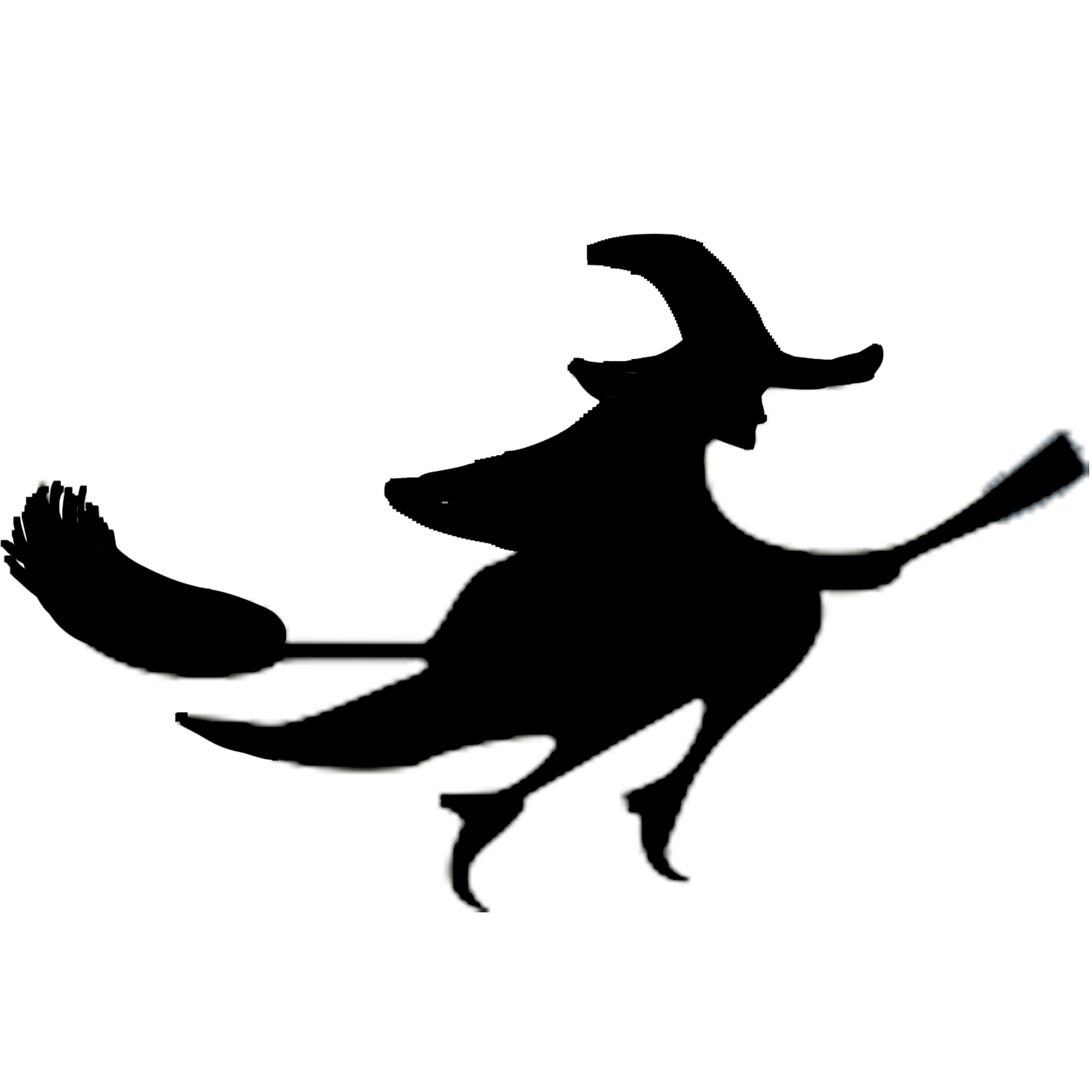 1. Tìm 2 – 3 động từ phù hợp với yêu cầu ghi trên mỗi thẻ dưới đây:
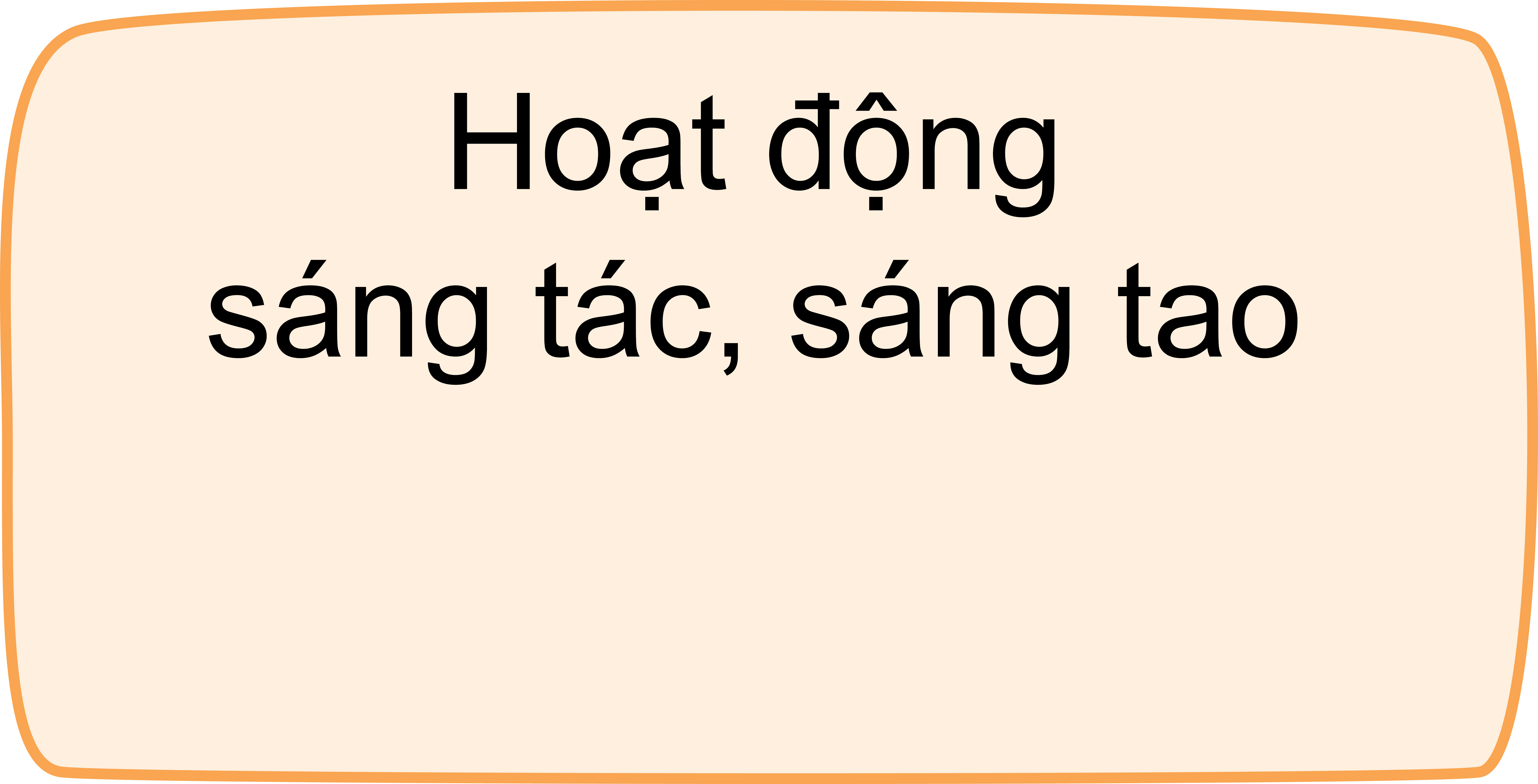 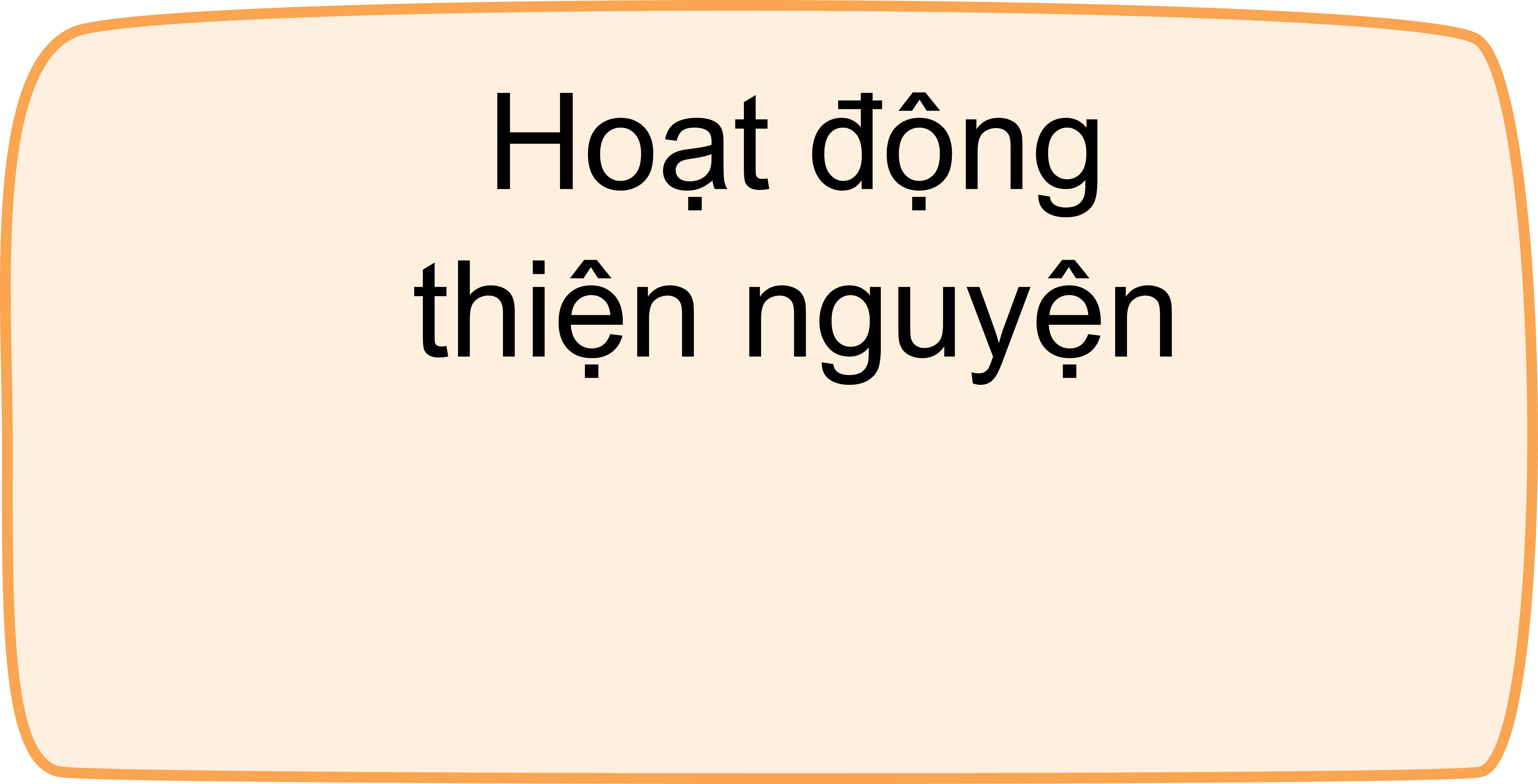 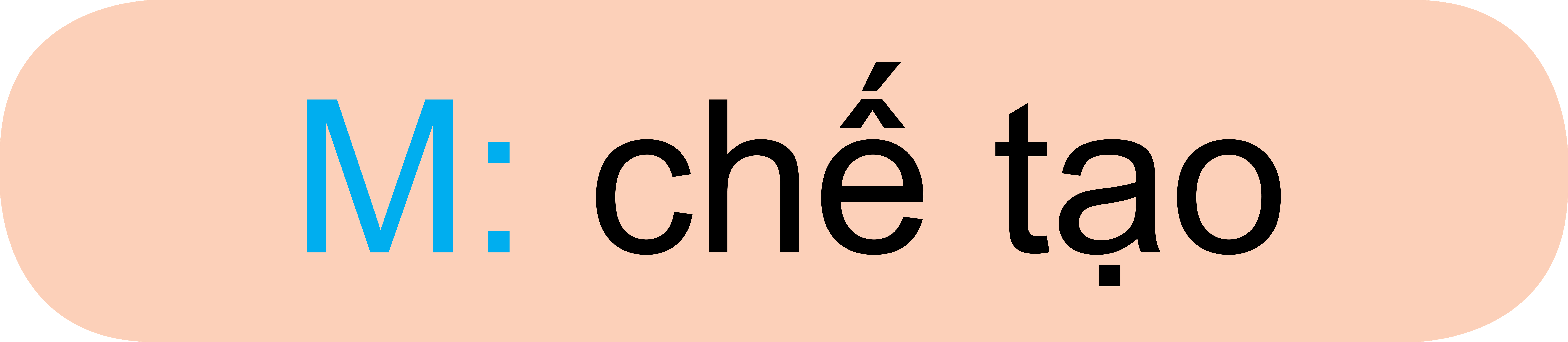 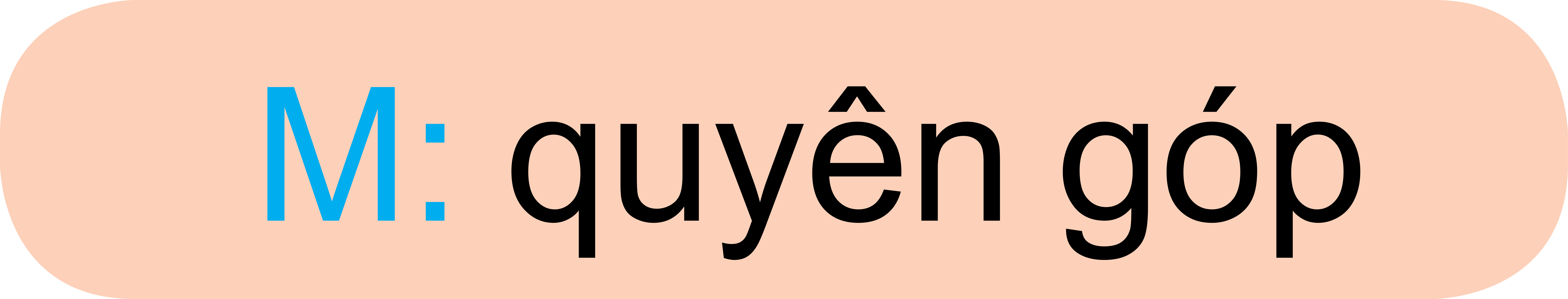 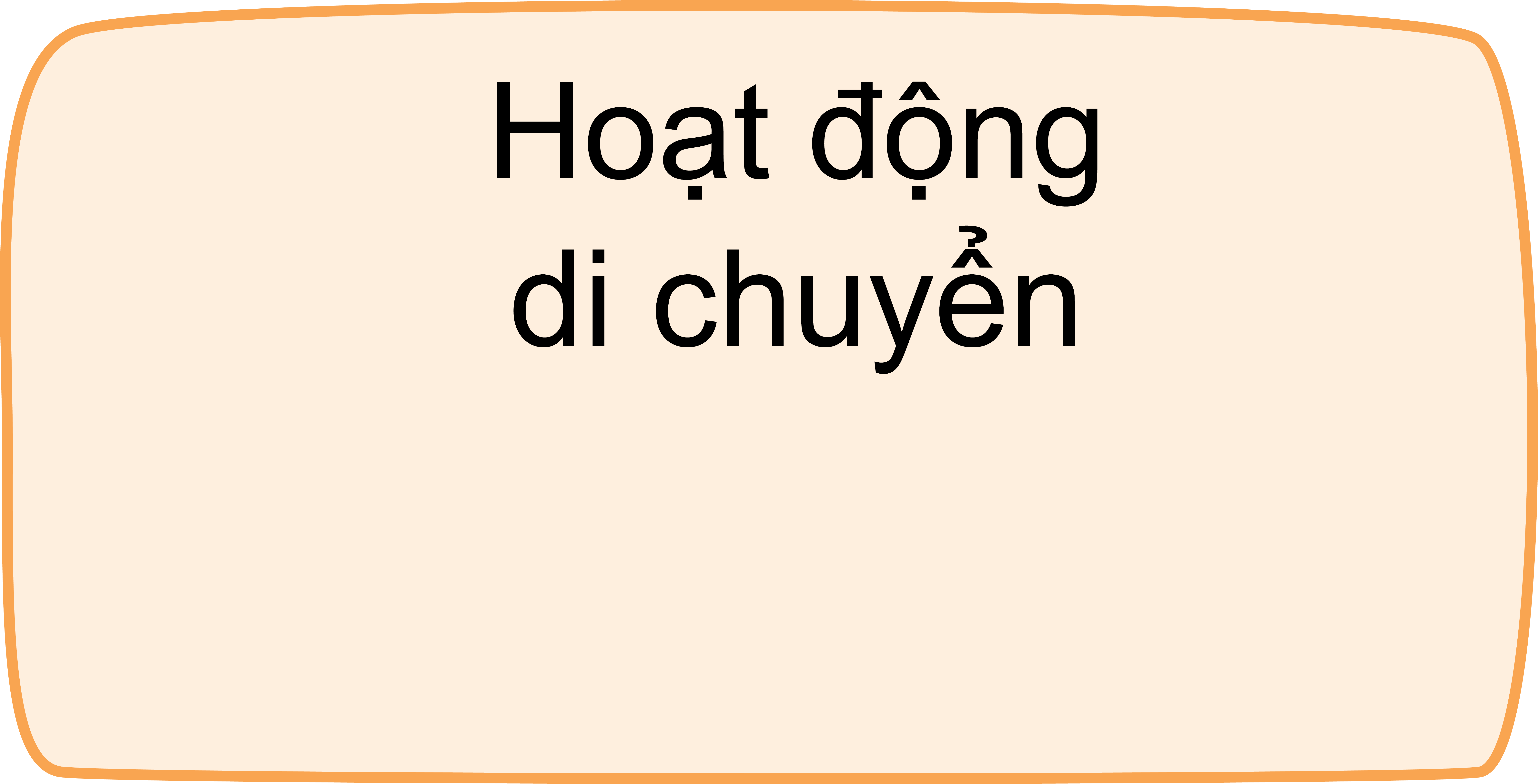 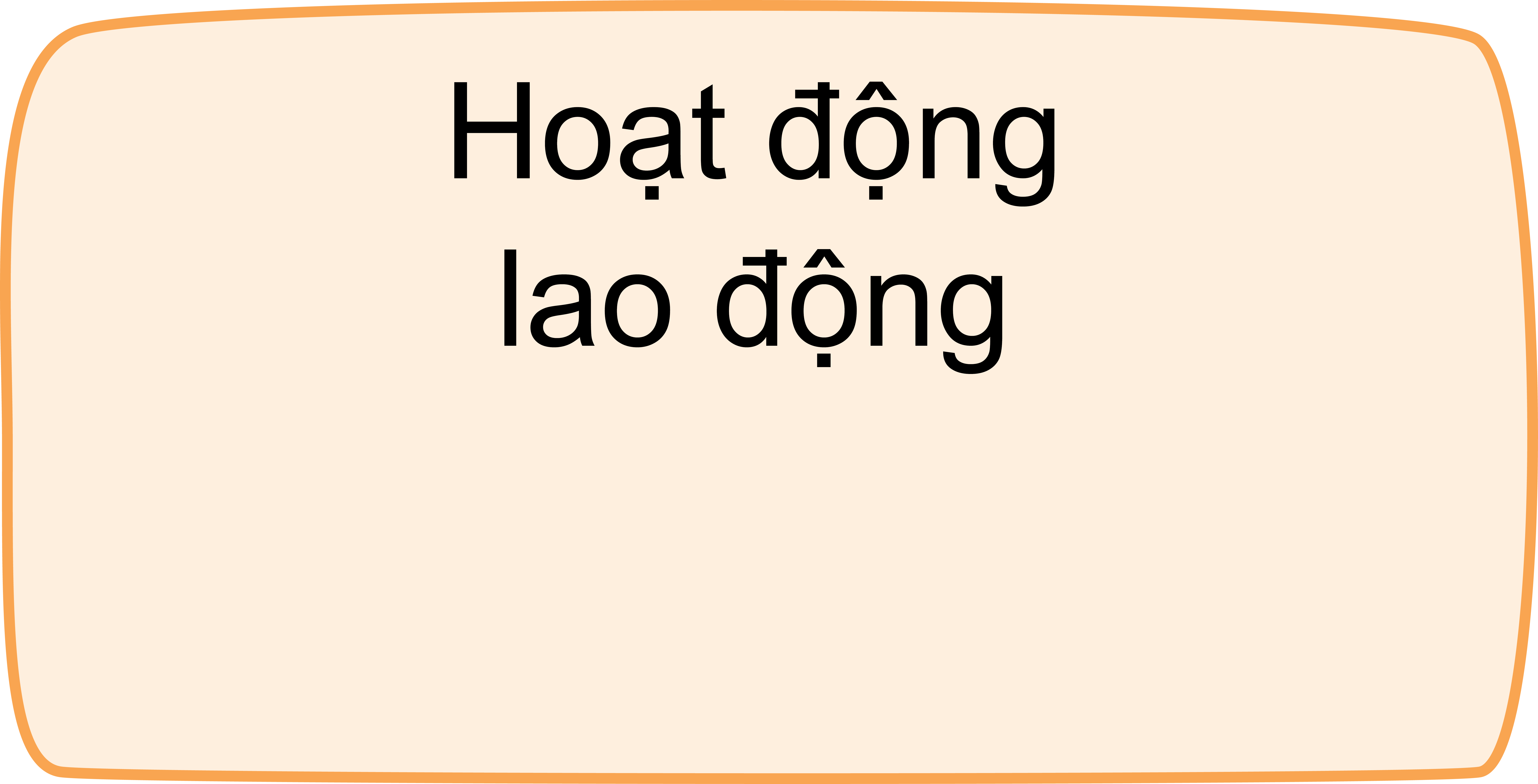 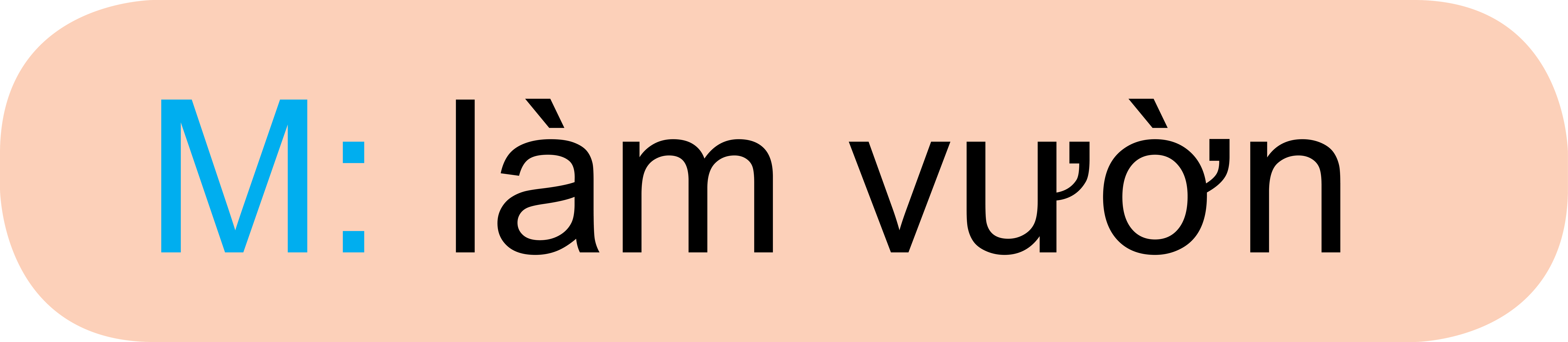 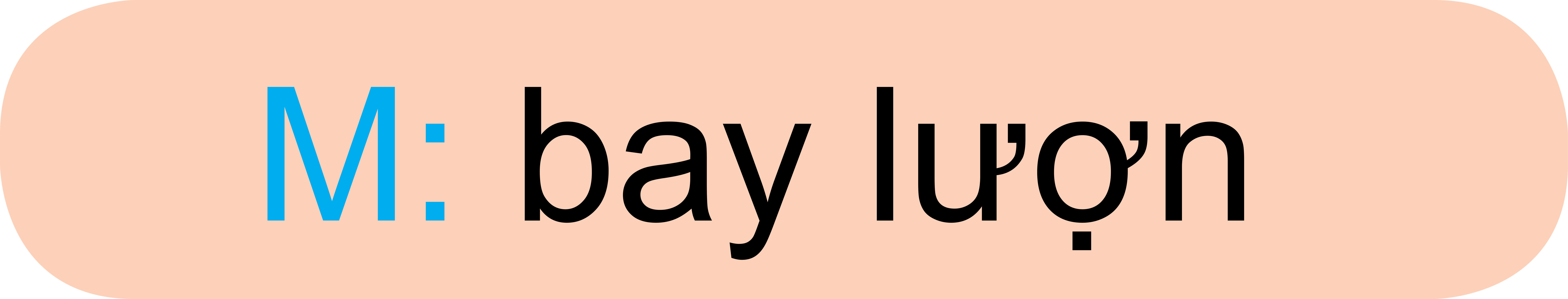 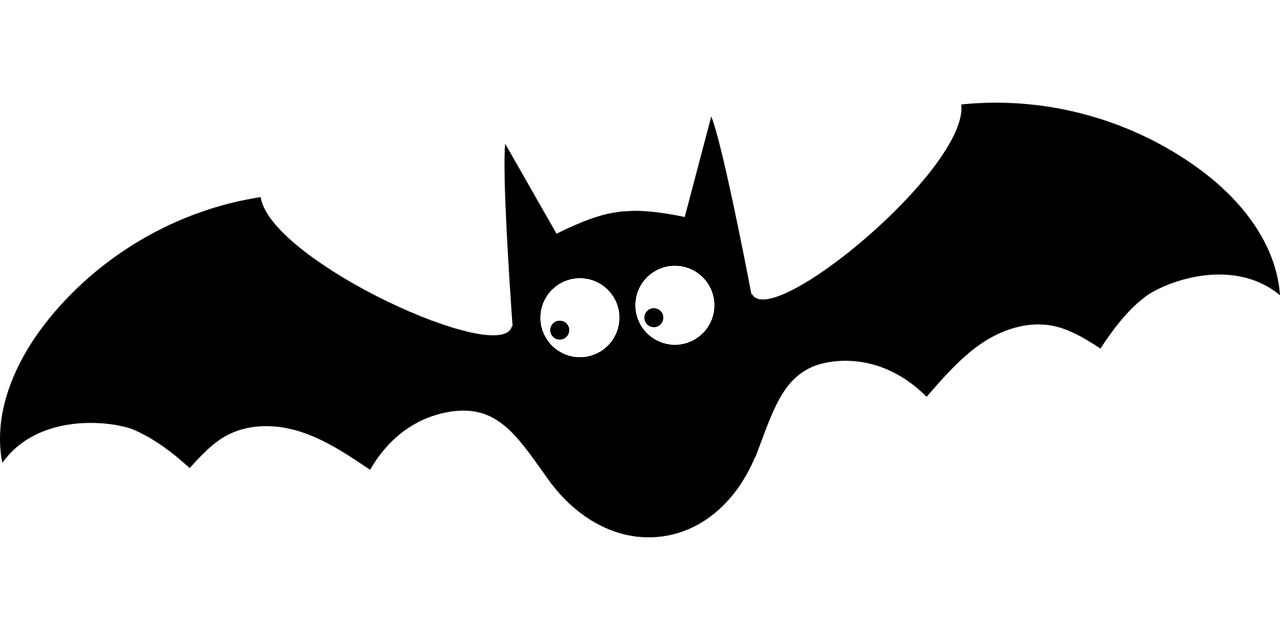 THẢO LUẬN NHÓM THEO KỸ THUẬT KHĂN TRẢI BÀN
Cùng 
chia sẻ
1. Tìm 2 – 3 động từ phù hợp với yêu cầu ghi trên mỗi thẻ.
soạn nhạc
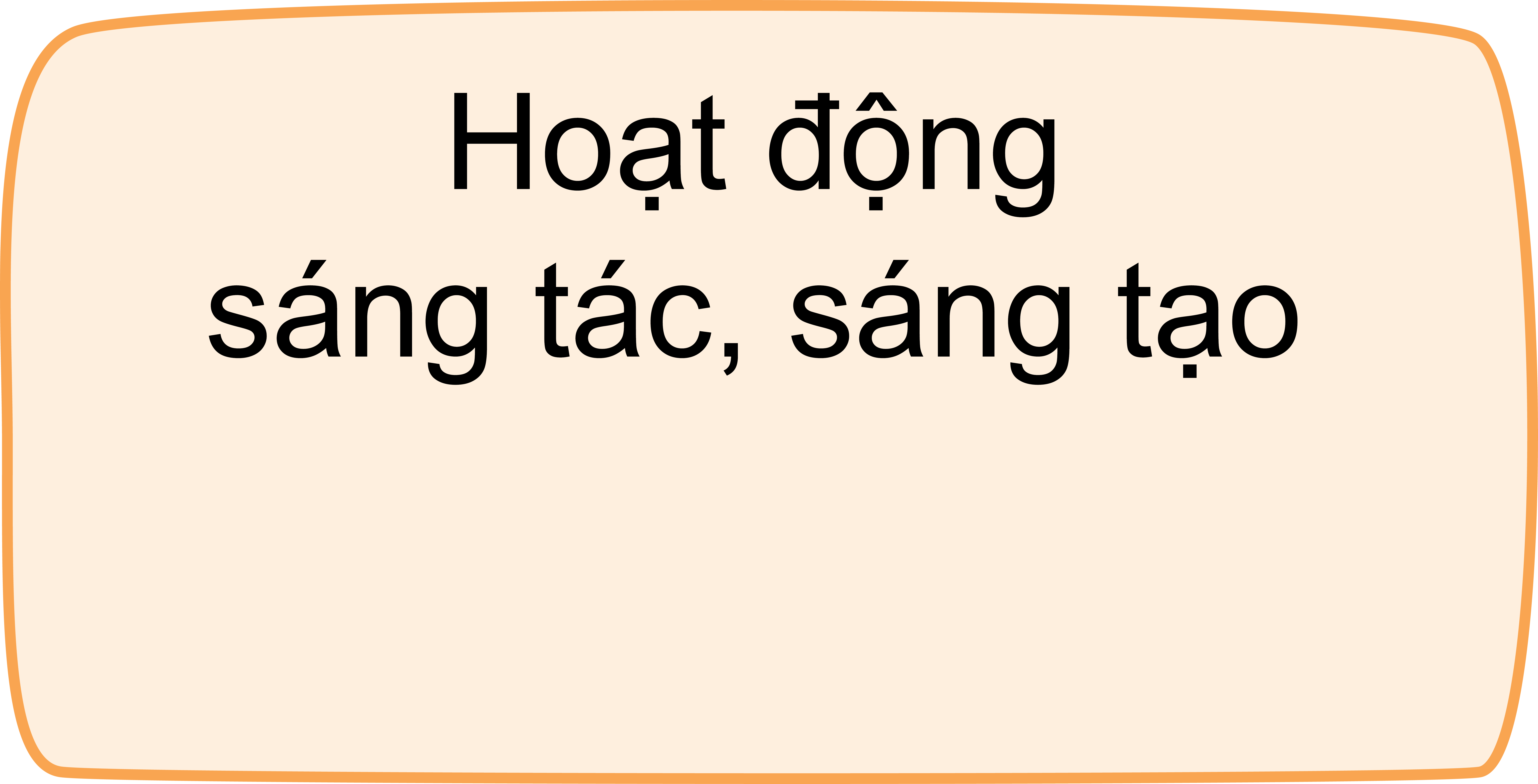 viết truyện
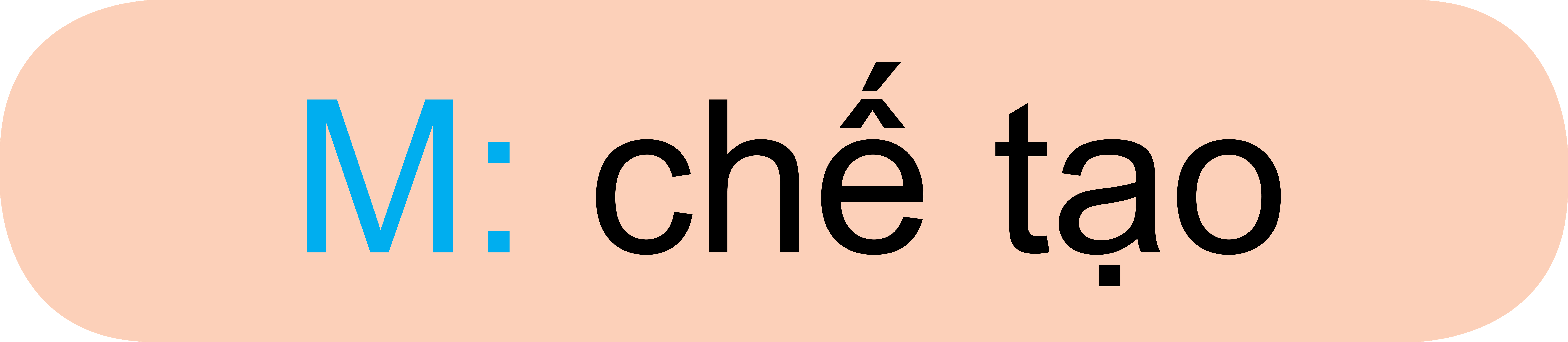 thiết kế
1. Tìm 2 – 3 động từ phù hợp với yêu cầu ghi trên mỗi thẻ.
hiến máu
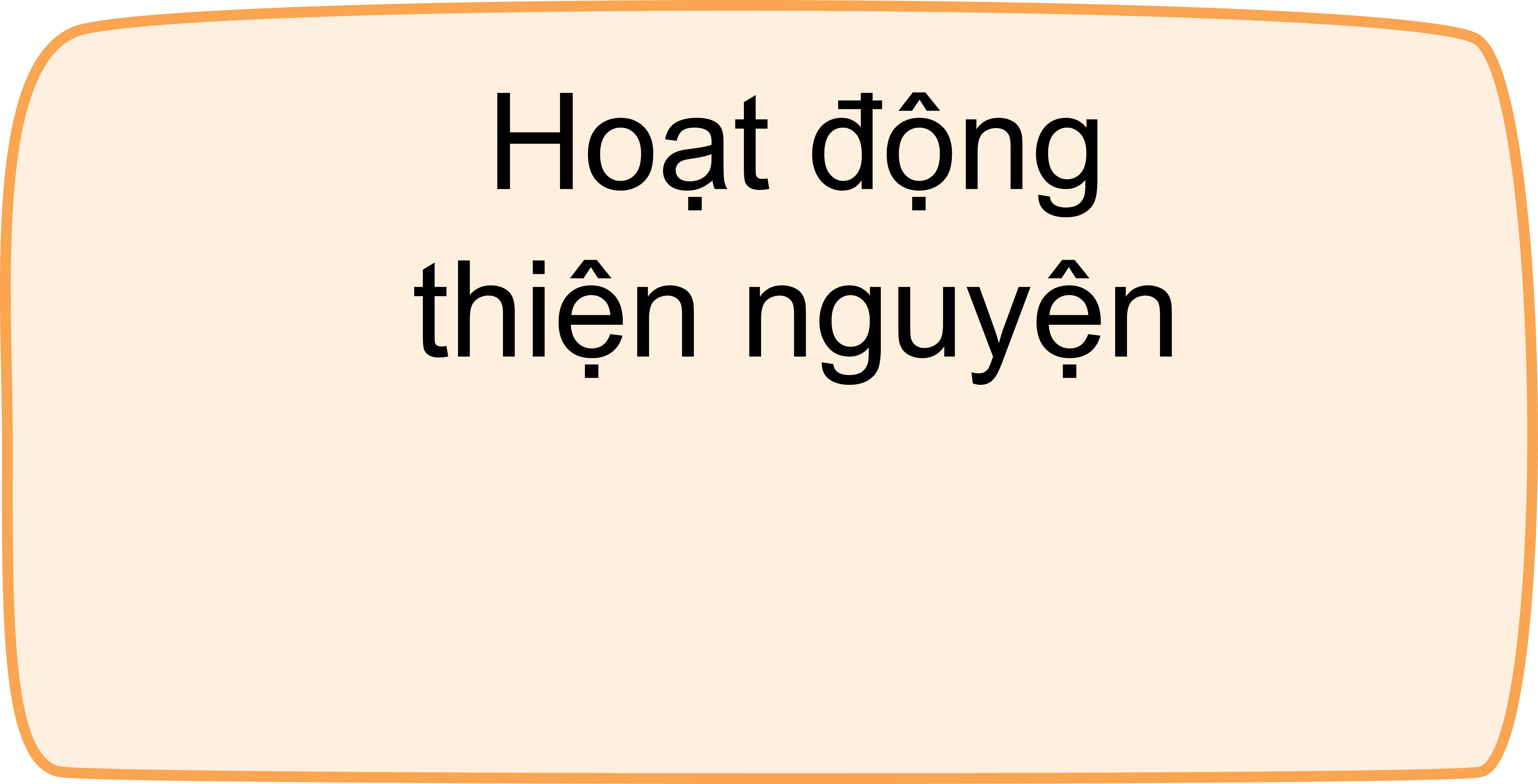 gây quỹ
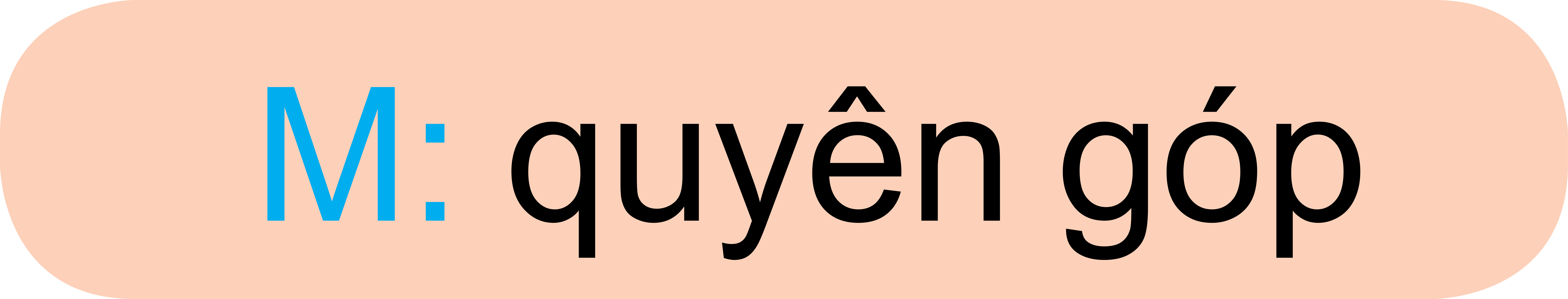 đóng góp
1. Tìm 2 – 3 động từ phù hợp với yêu cầu ghi trên mỗi thẻ.
trồng trọt
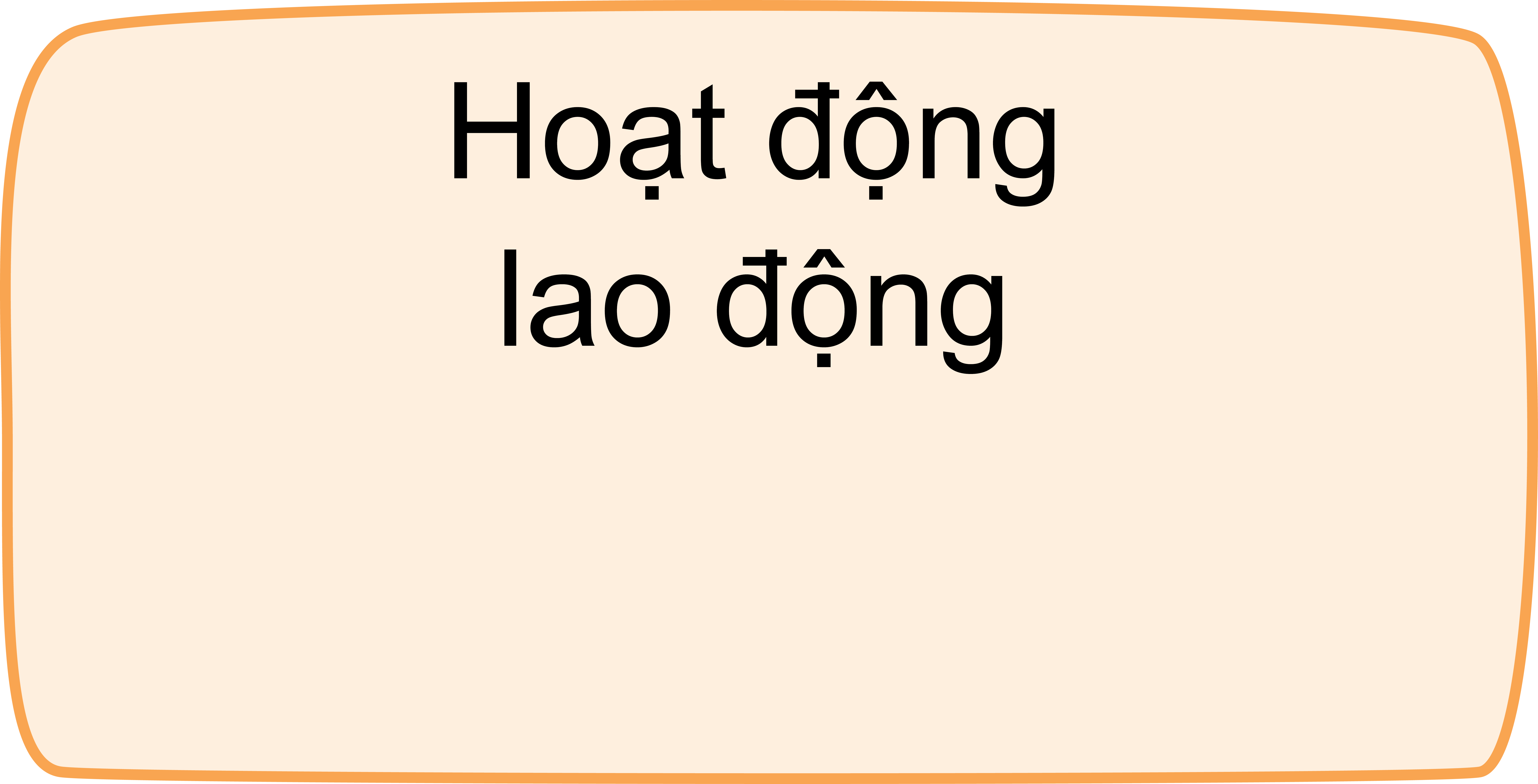 tưới cây
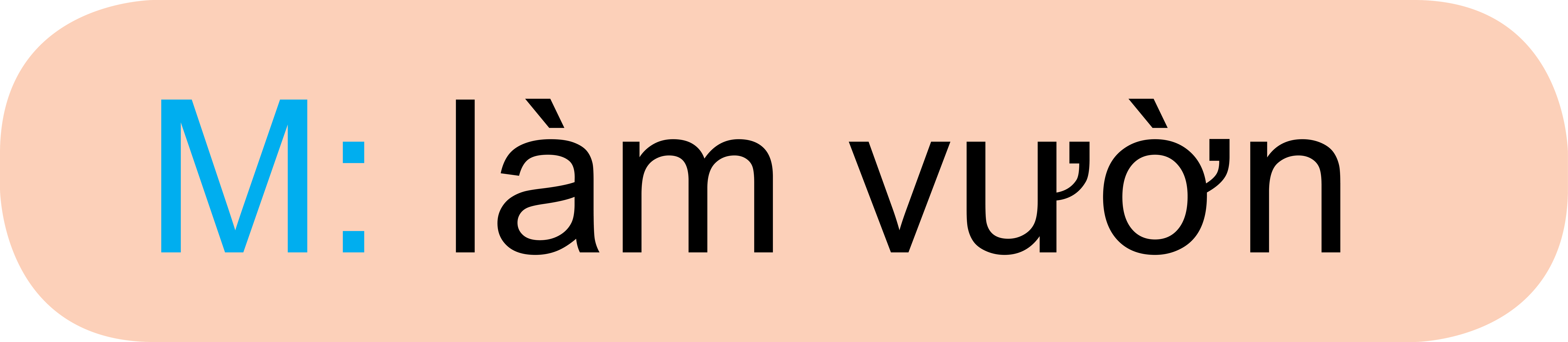 nuôi gà
1. Tìm 2 – 3 động từ phù hợp với yêu cầu ghi trên mỗi thẻ.
đi
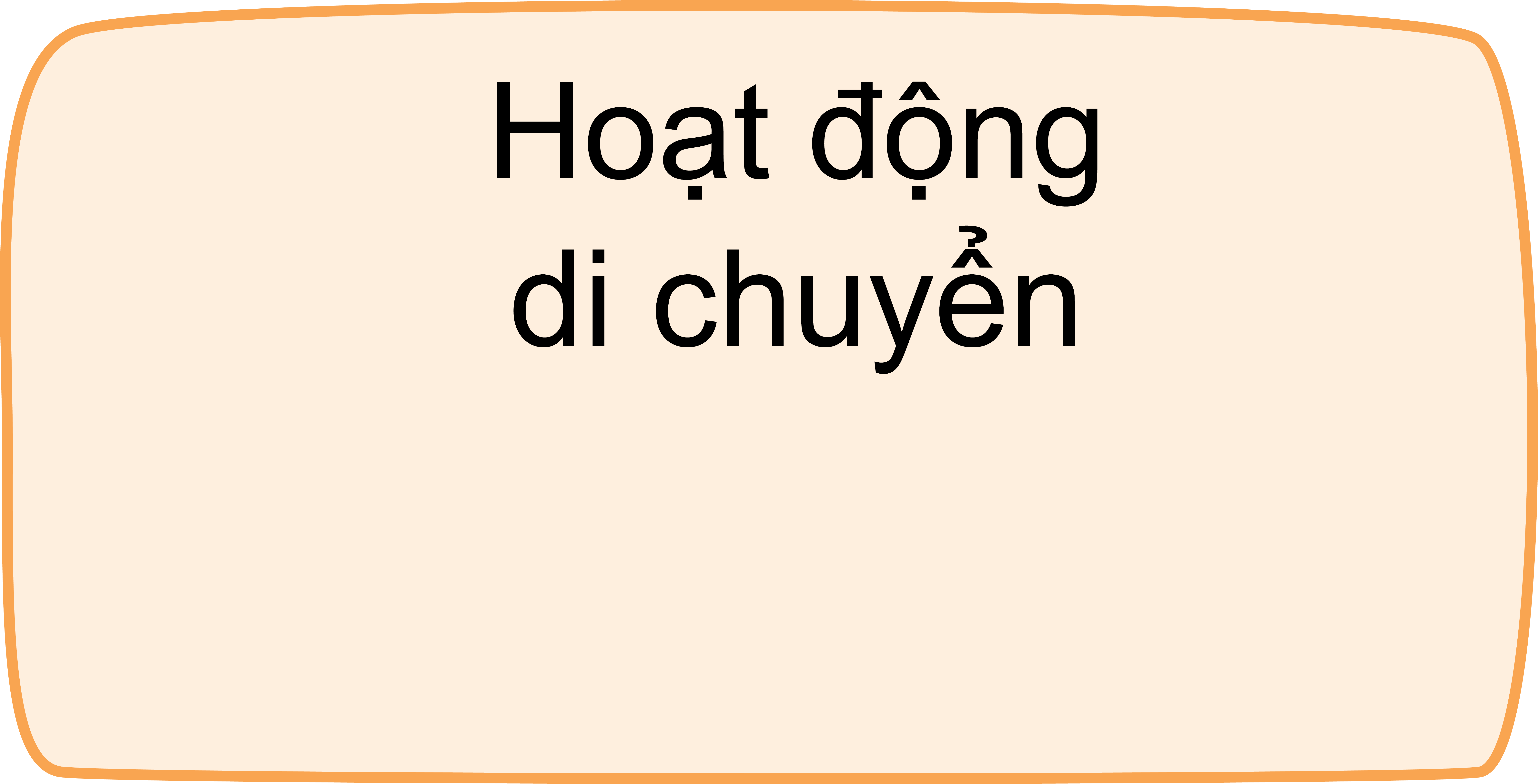 bơi
chạy
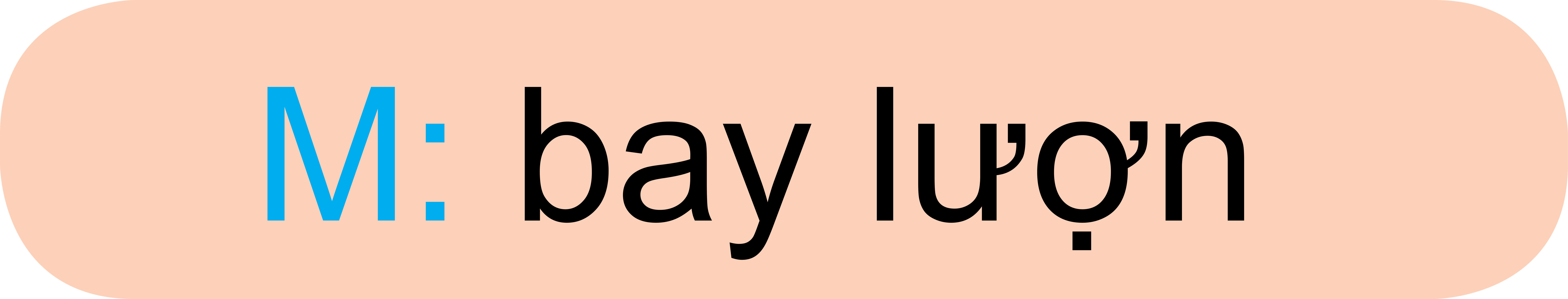 nhảy
bò
Cảm ơn các bạn đã giúp chúng mình thu thập đủ vũ khí để cứu công chúa
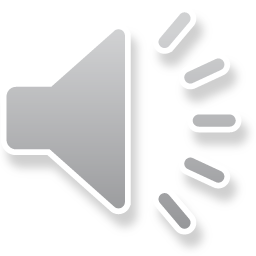 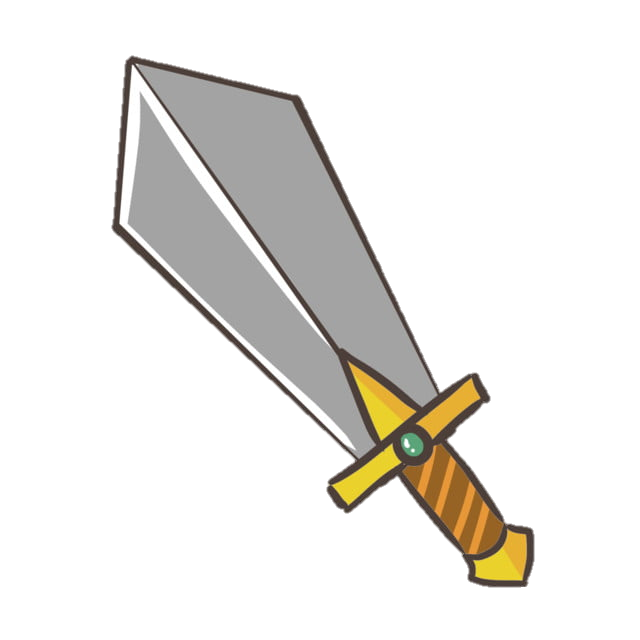 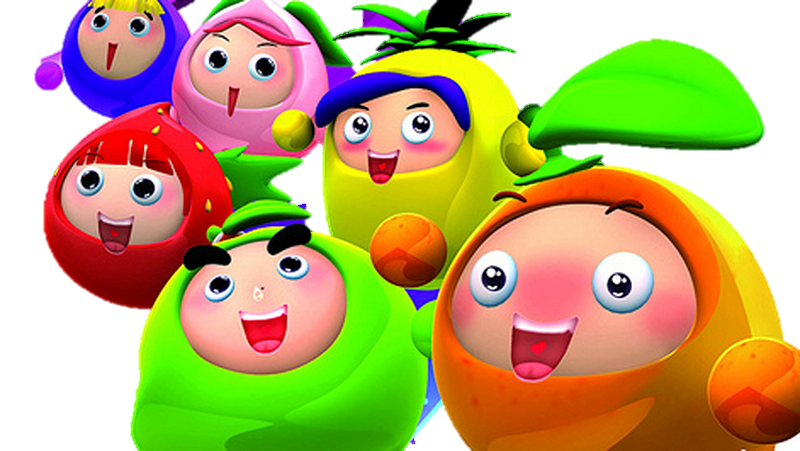 Thử thách 2
Thử thách 2
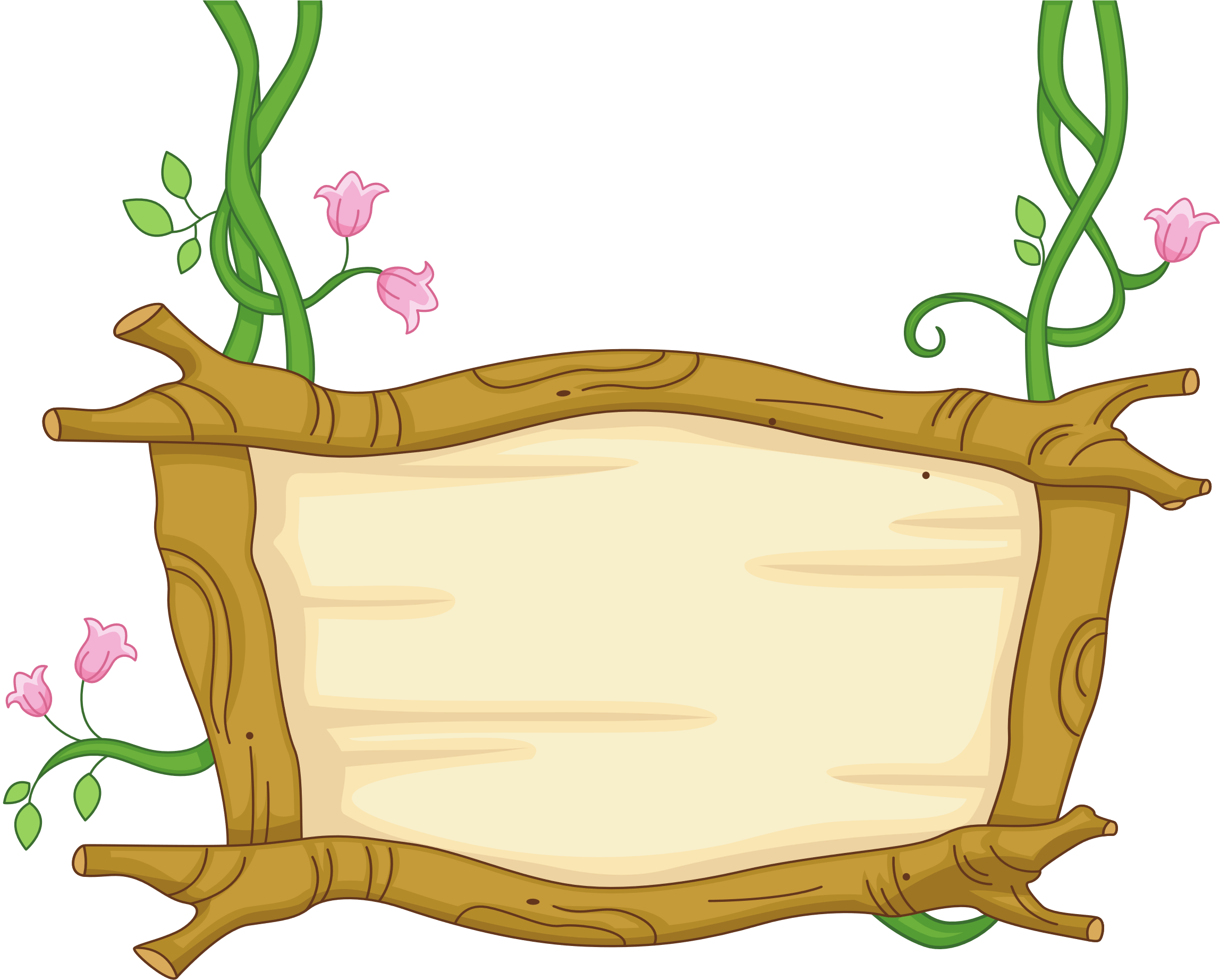 Ở thử thách này, các bạn hãy cùng chúng mình đi tìm chìa khóa của mụ phù thủy để mở cửa nơi giam giữ công chúa nhé! Muốn vậy, các bạn phải giải được câu đố sau.
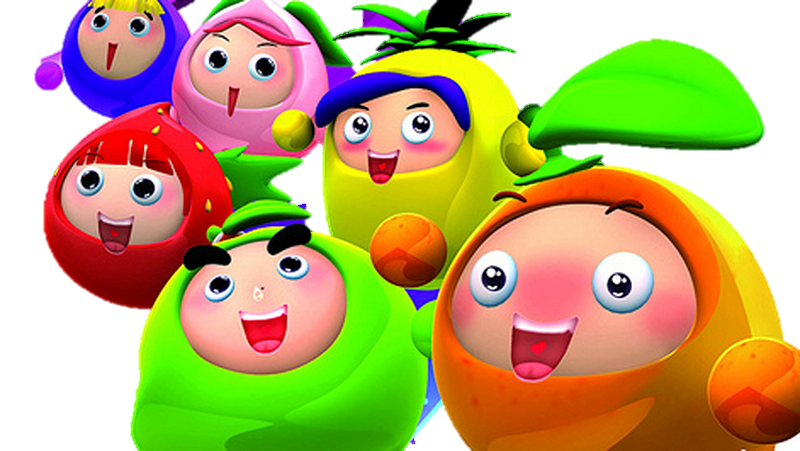 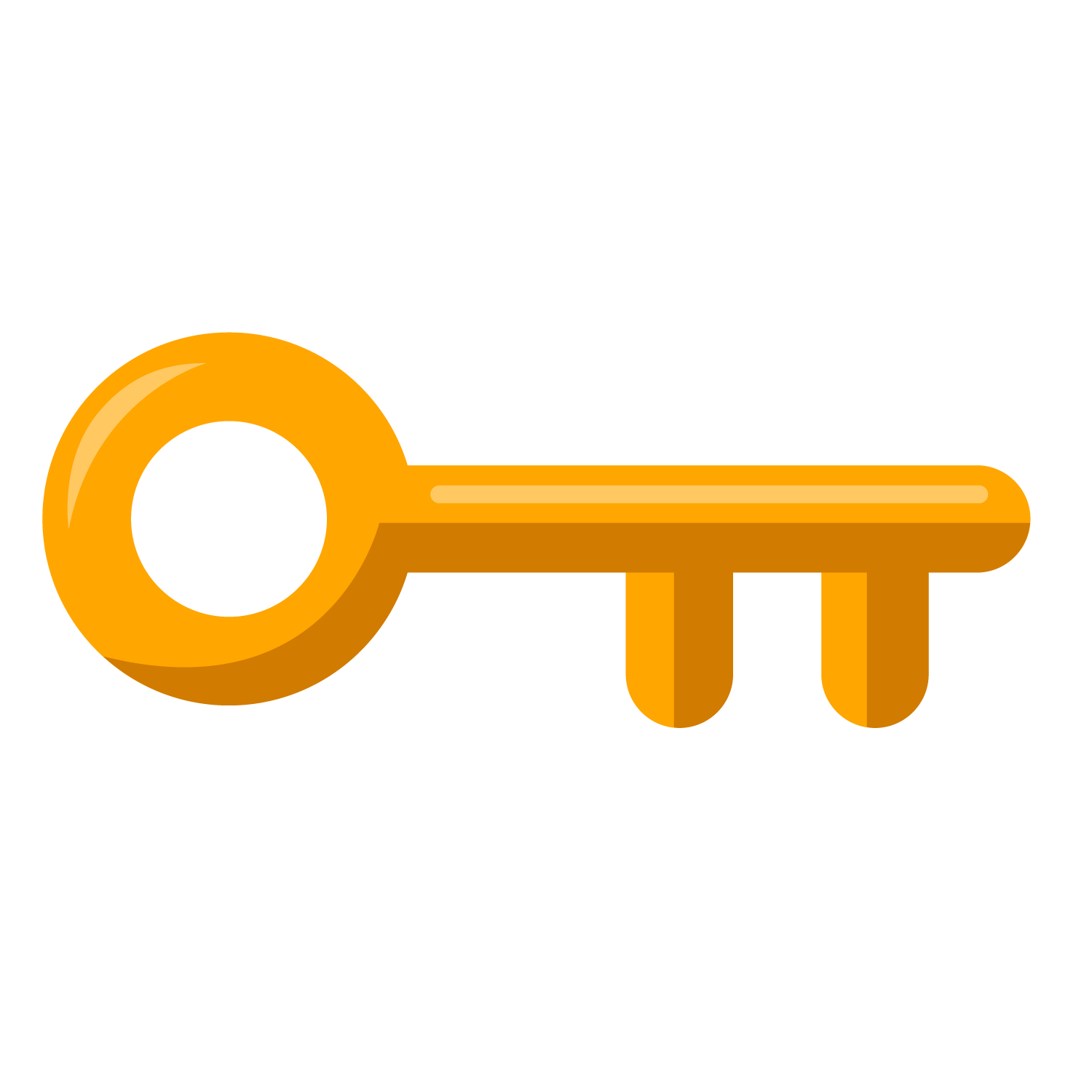 2. Tìm 2 – 3 động từ:
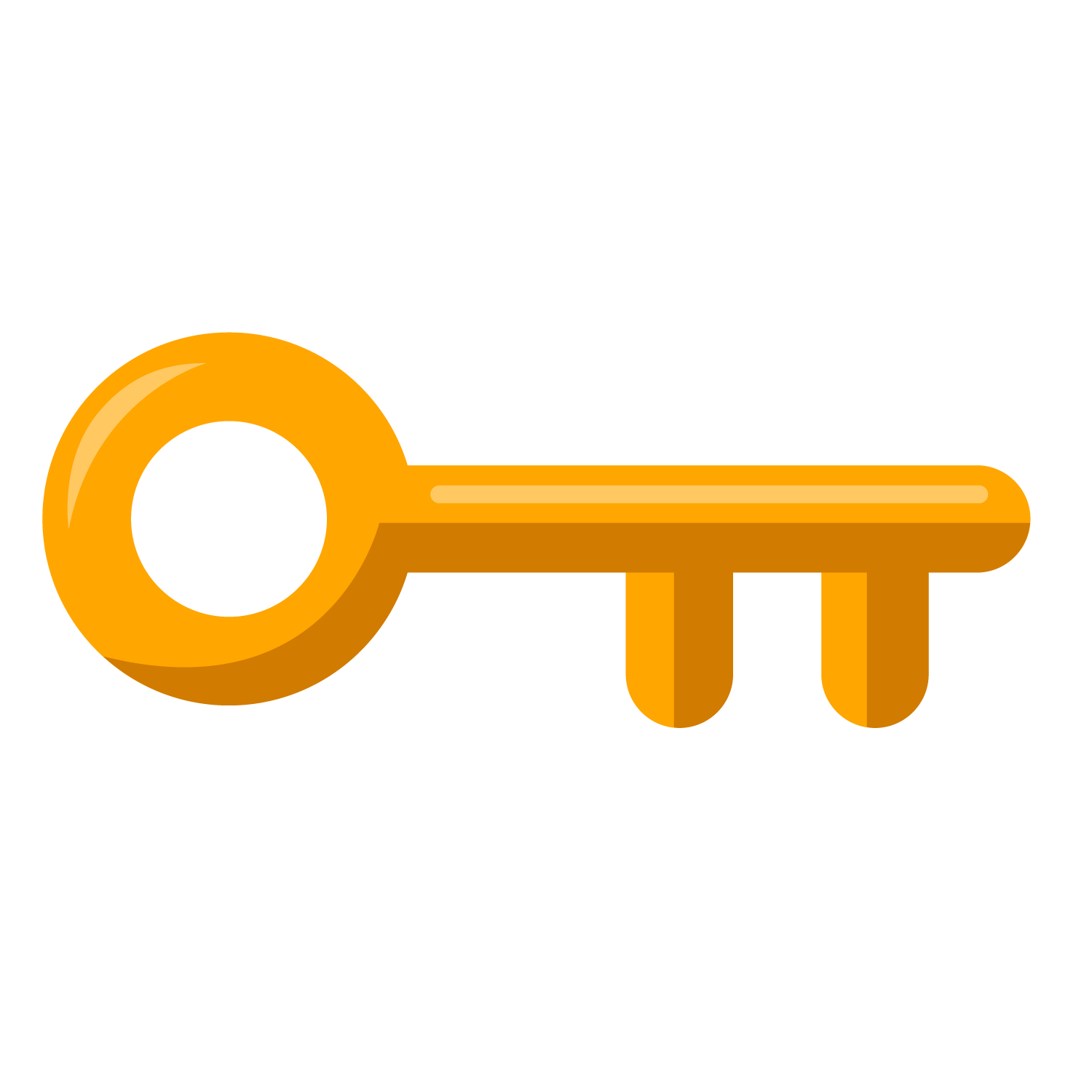 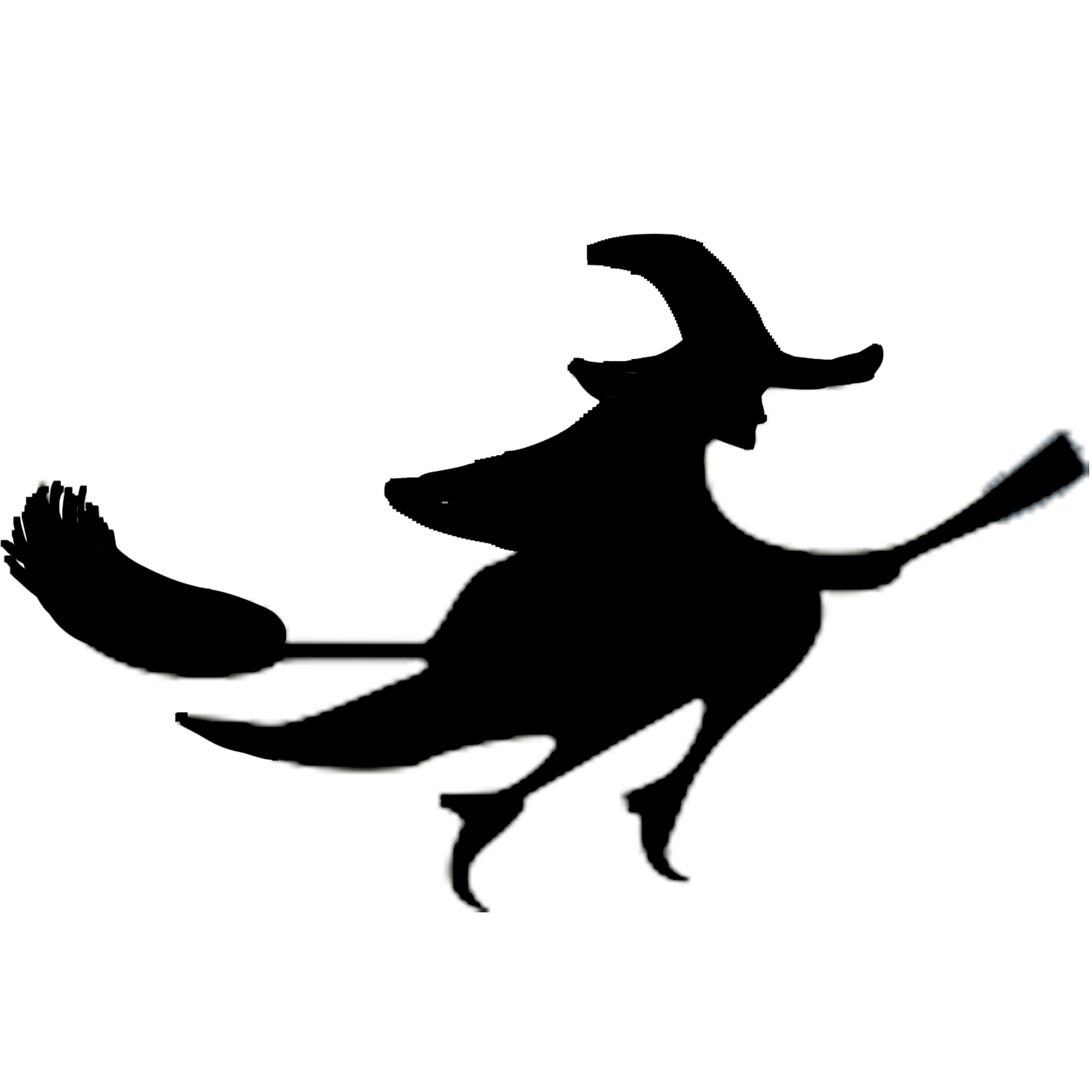 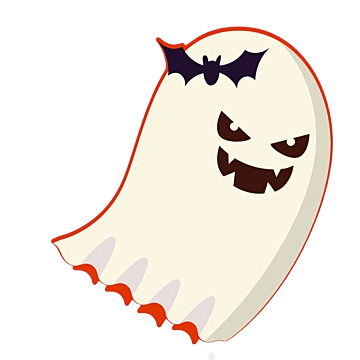 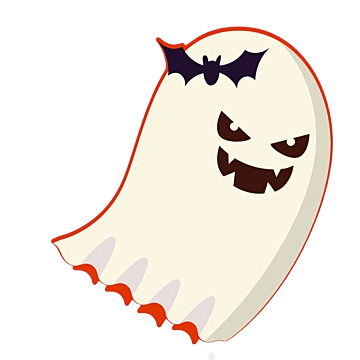 a.	Có tiếng thương
b.	Có tiếng quý
c.	Có tiếng mong
M: thương cảm
M: quý mến
M: nhớ mong
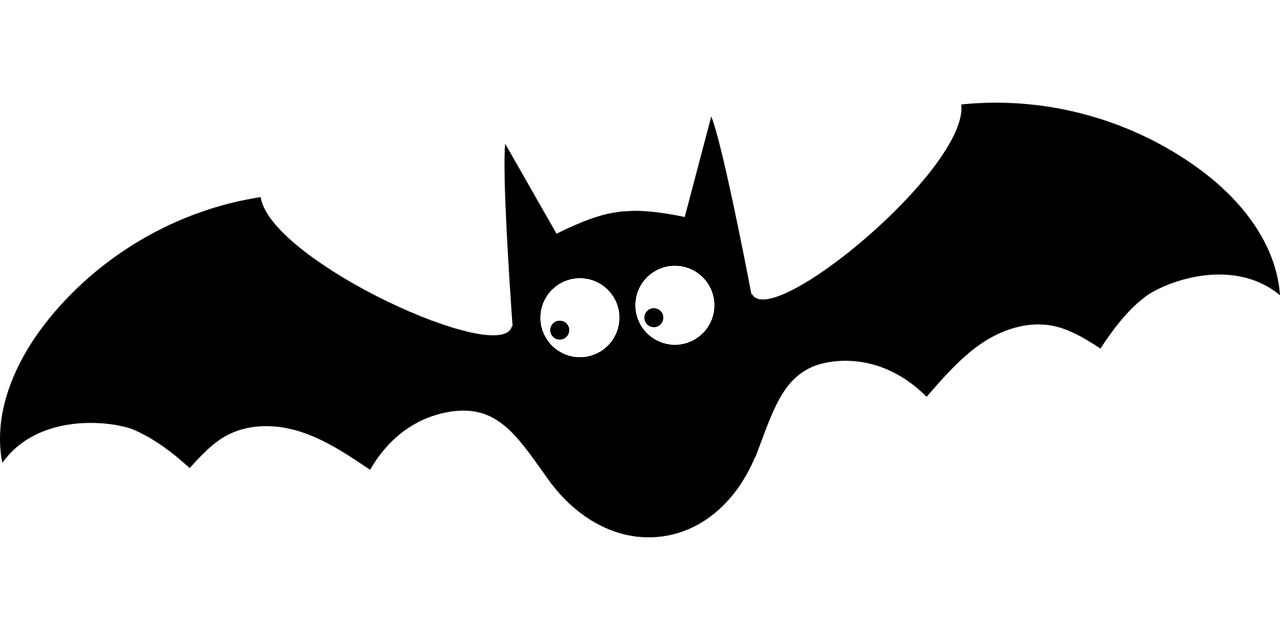 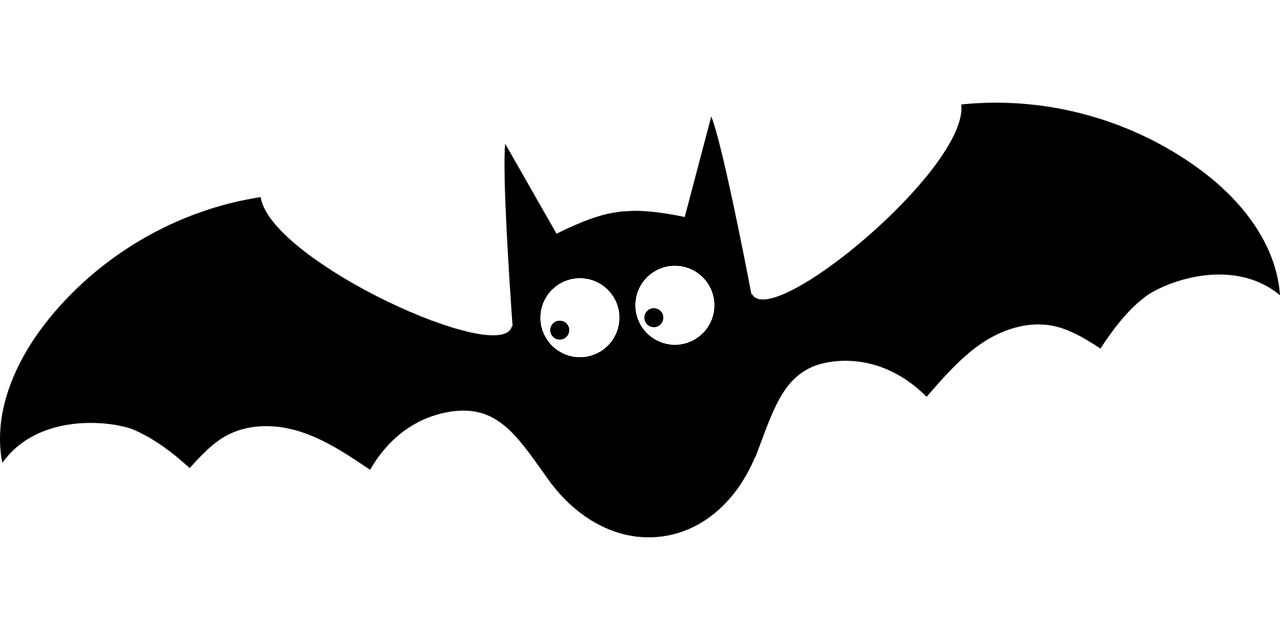 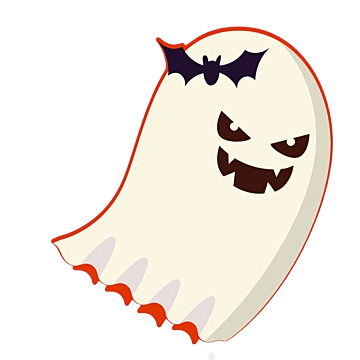 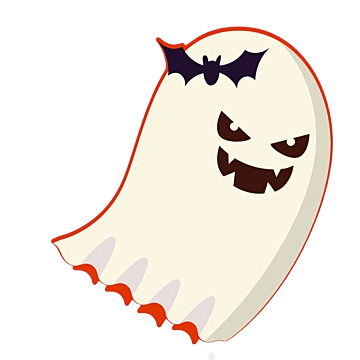 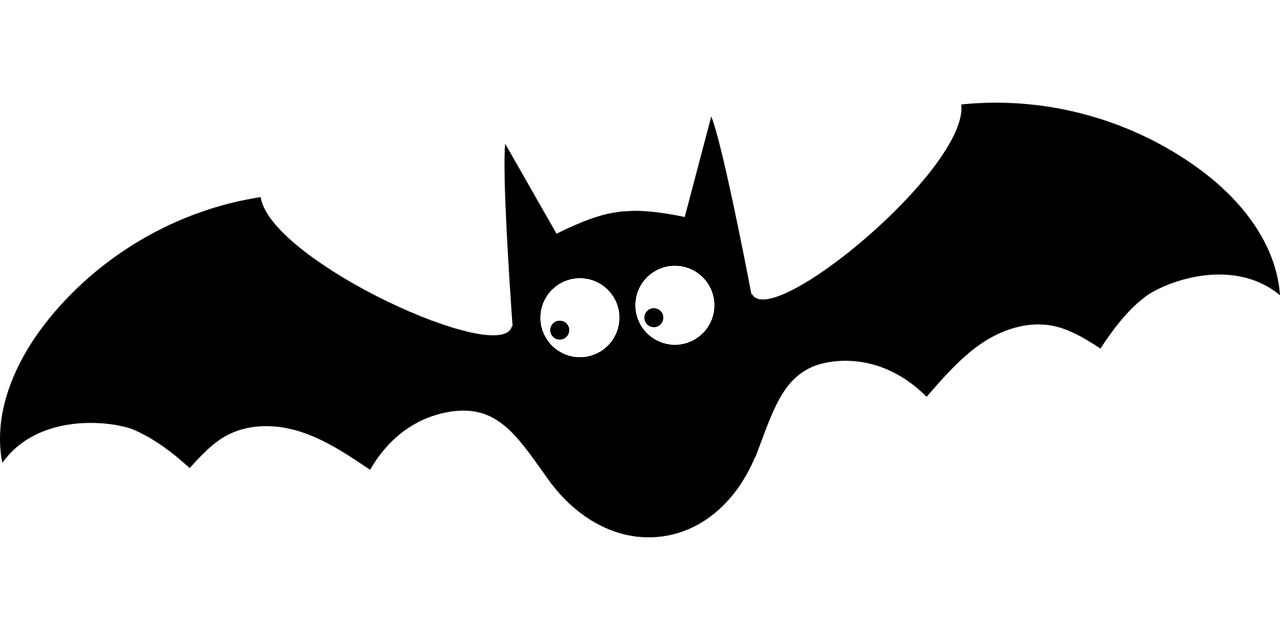 GÓC
THẢO LUẬN
 NHÓM ĐÔI
2. Tìm 2 – 3 động từ:
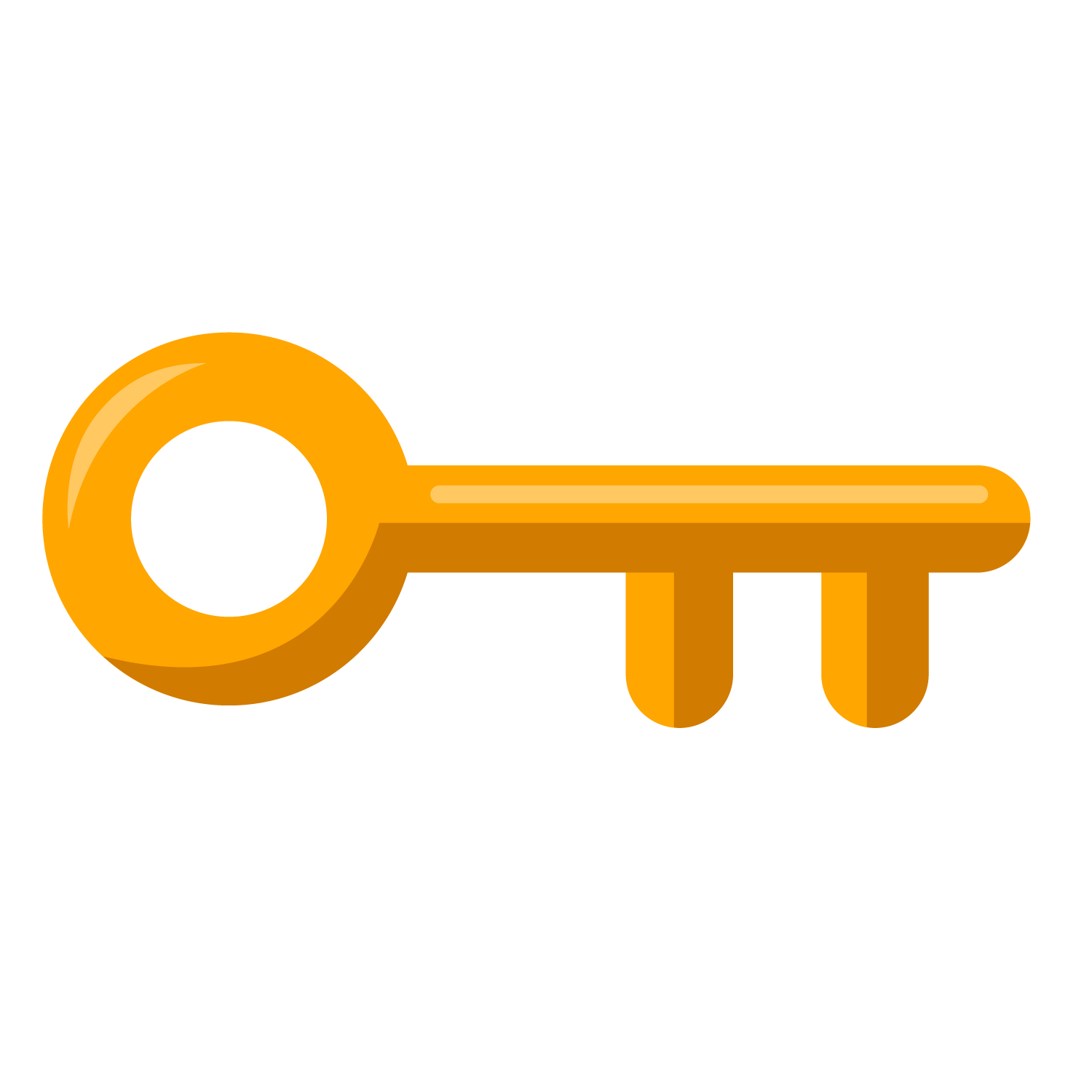 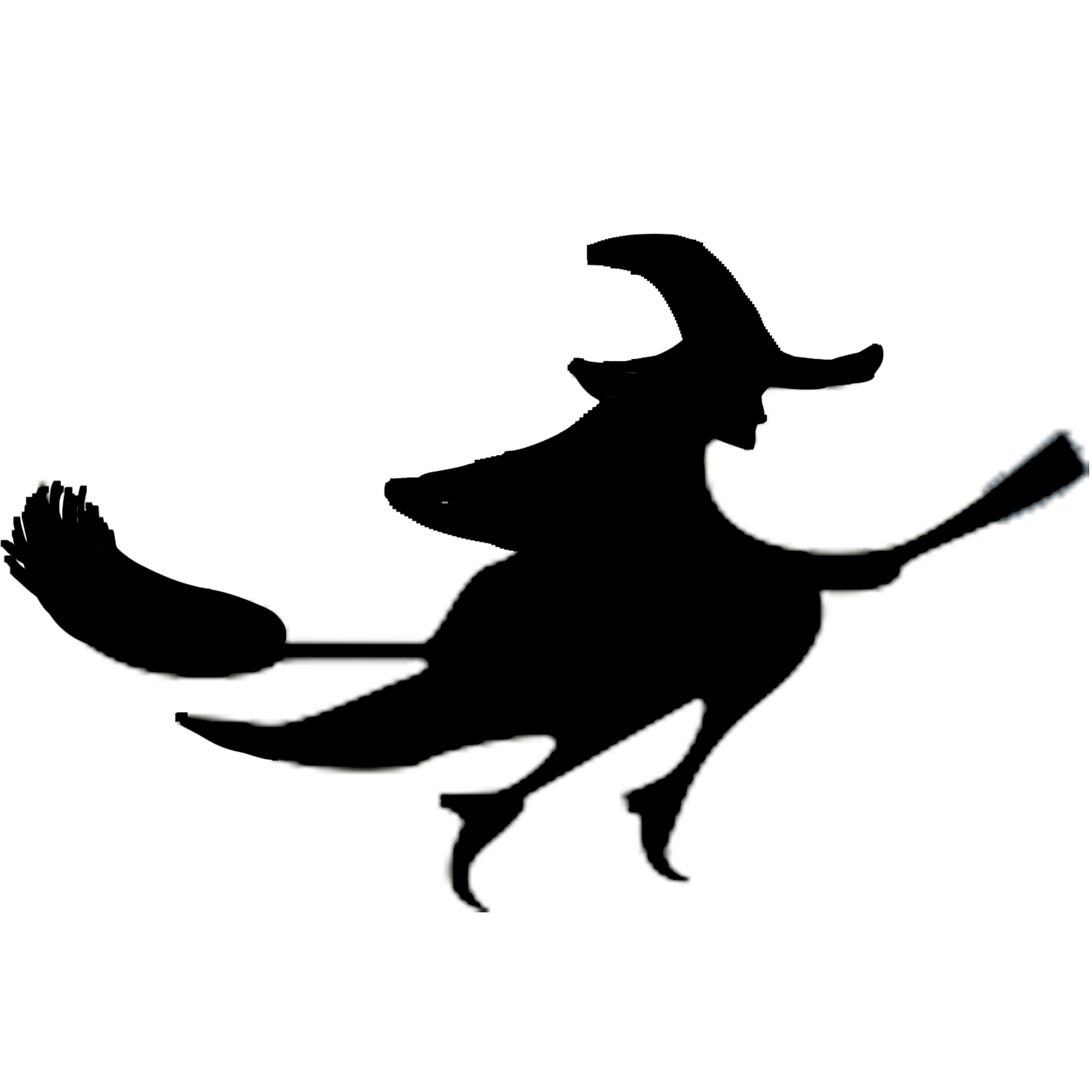 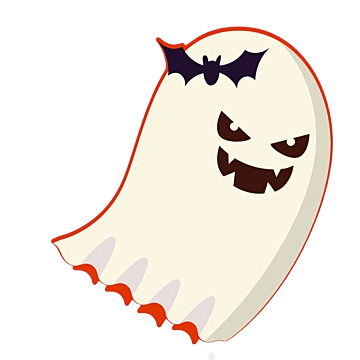 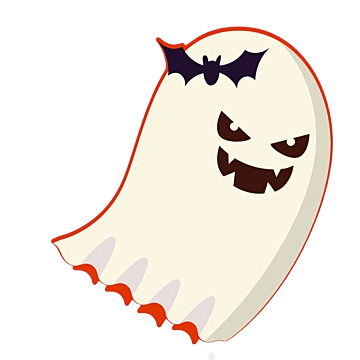 a.	Có tiếng thương
M: thương cảm
thương xót
thương mến
yêu thương
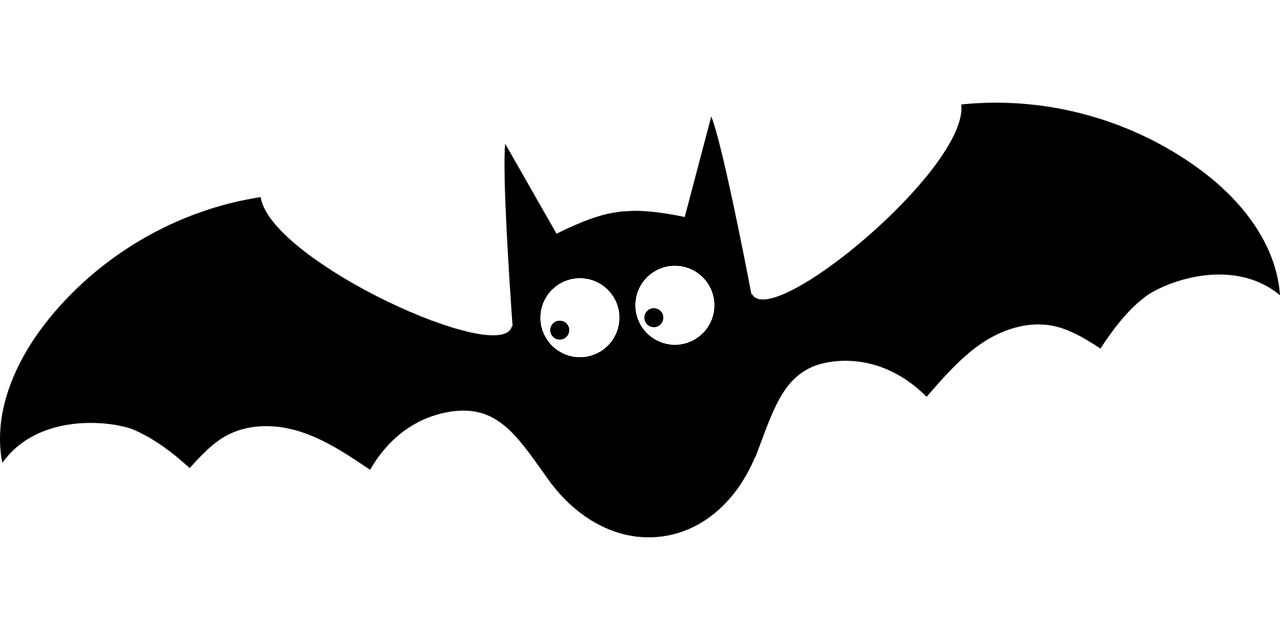 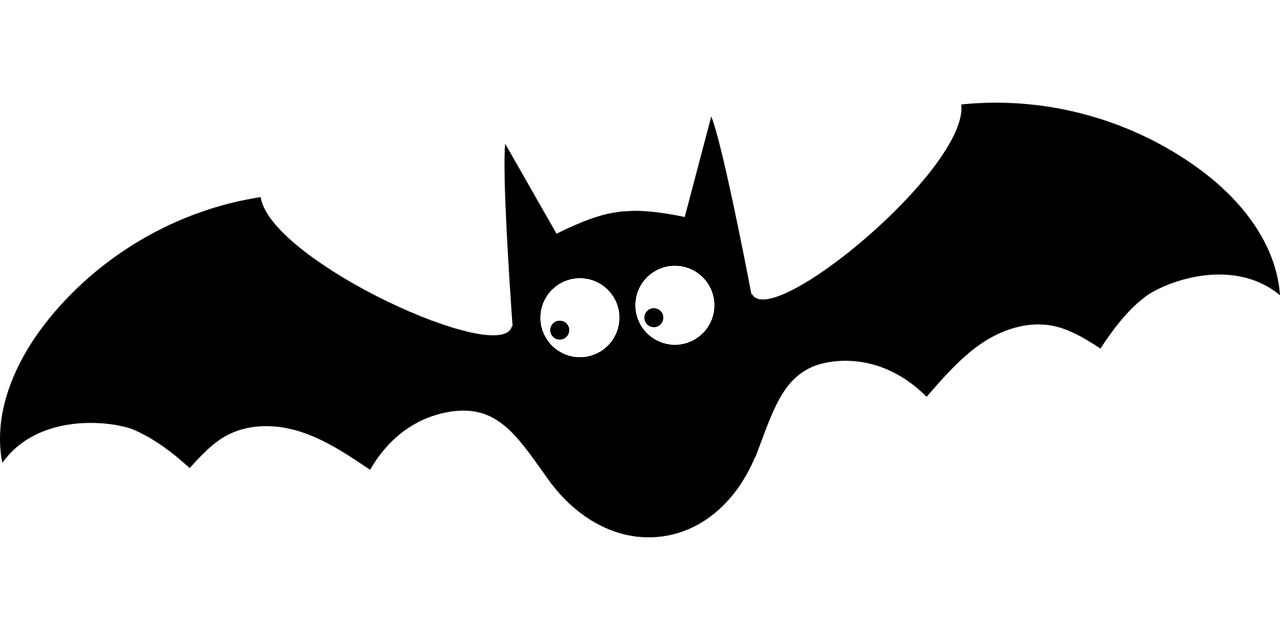 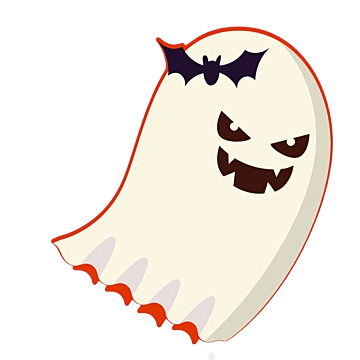 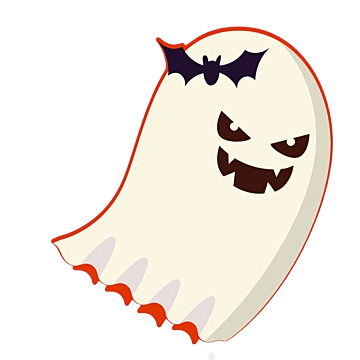 2. Tìm 2 – 3 động từ:
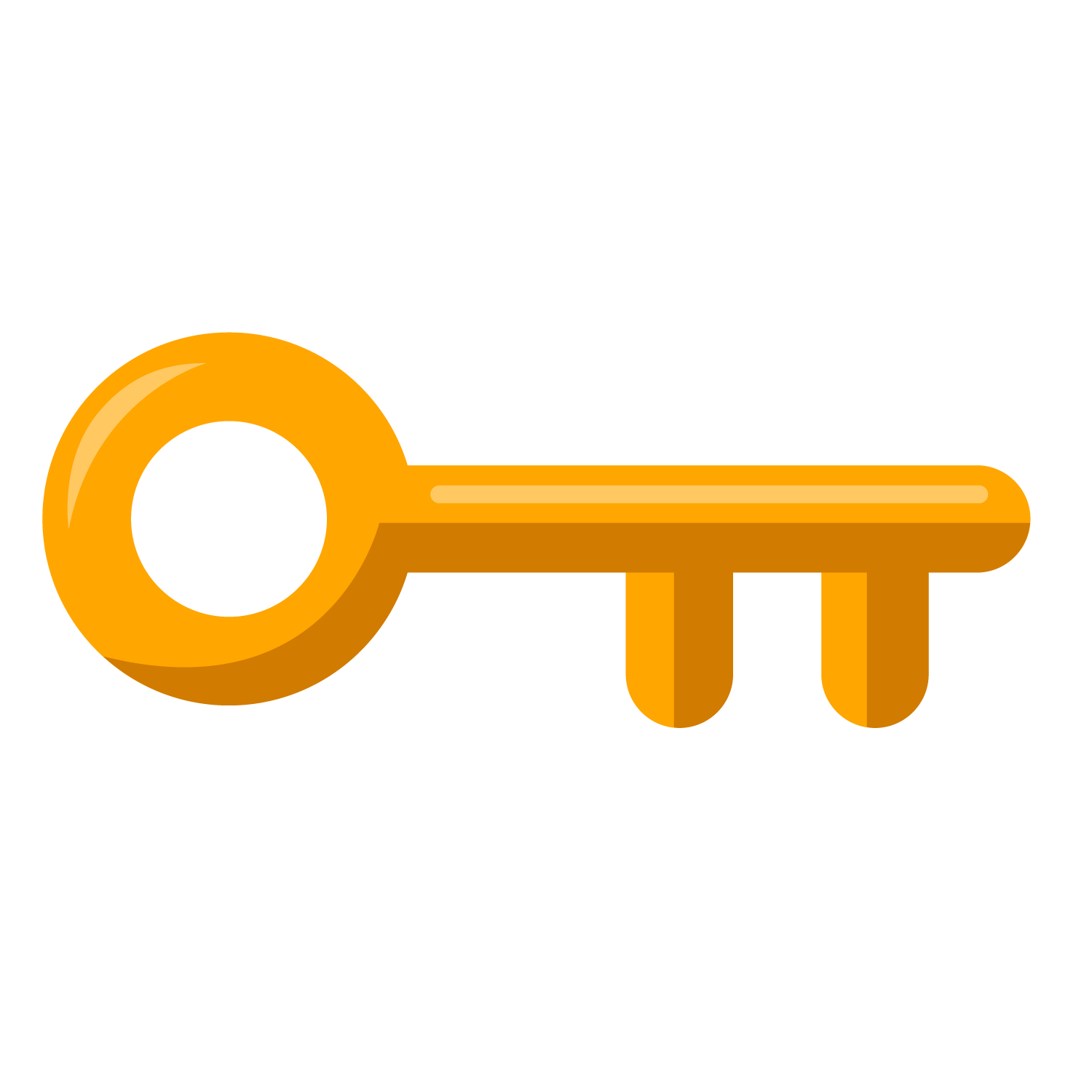 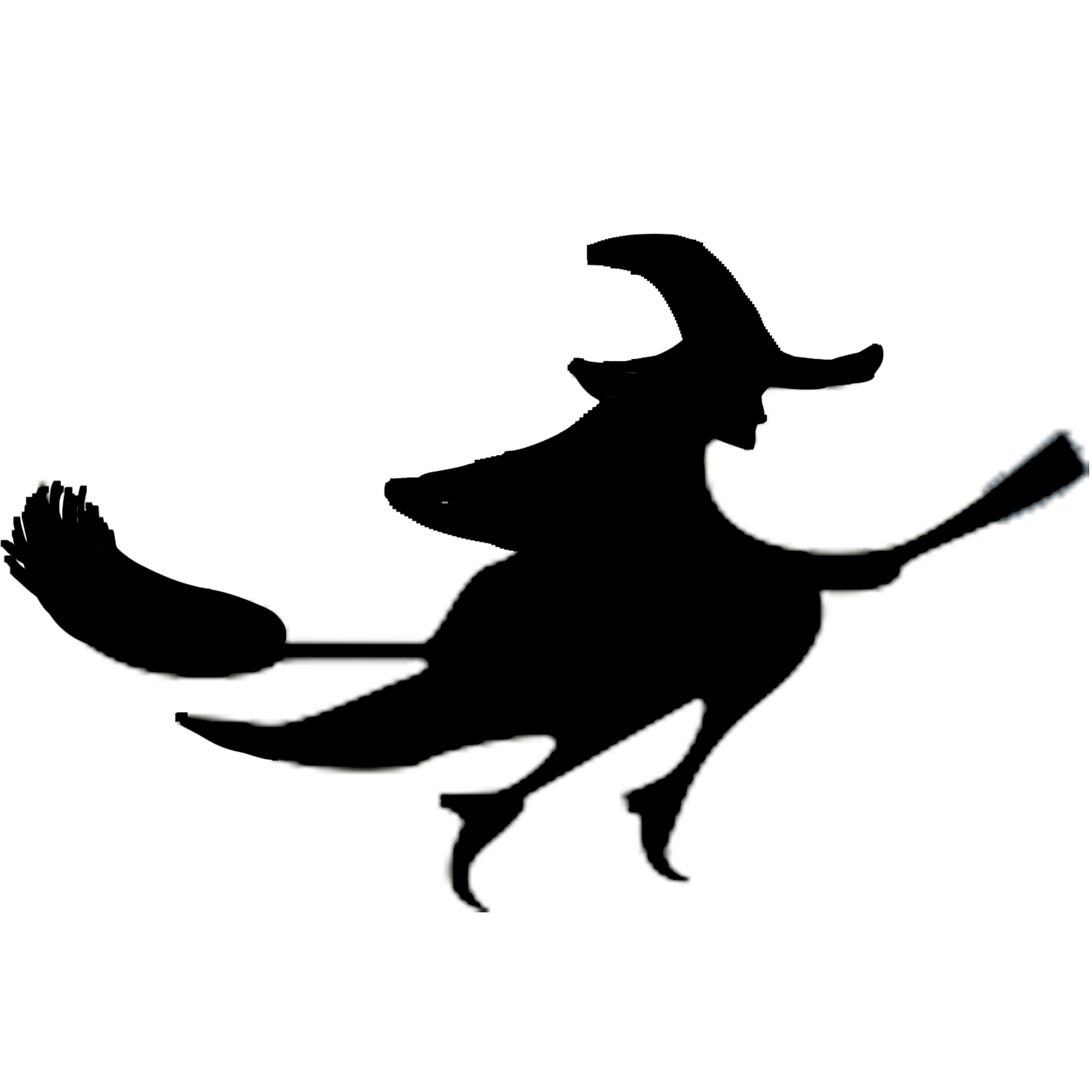 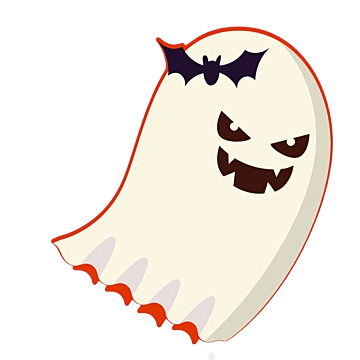 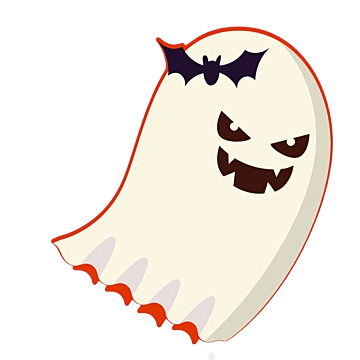 b.	Có tiếng quý
M: quý mến
trân quý
yêu quý
quý trọng
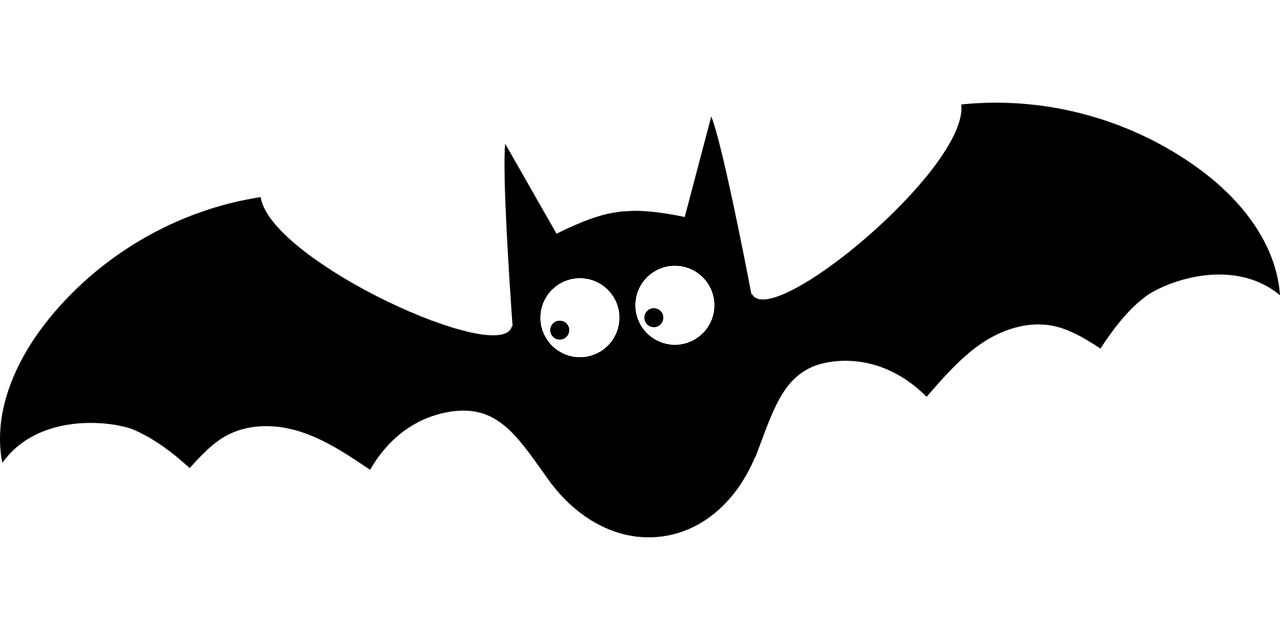 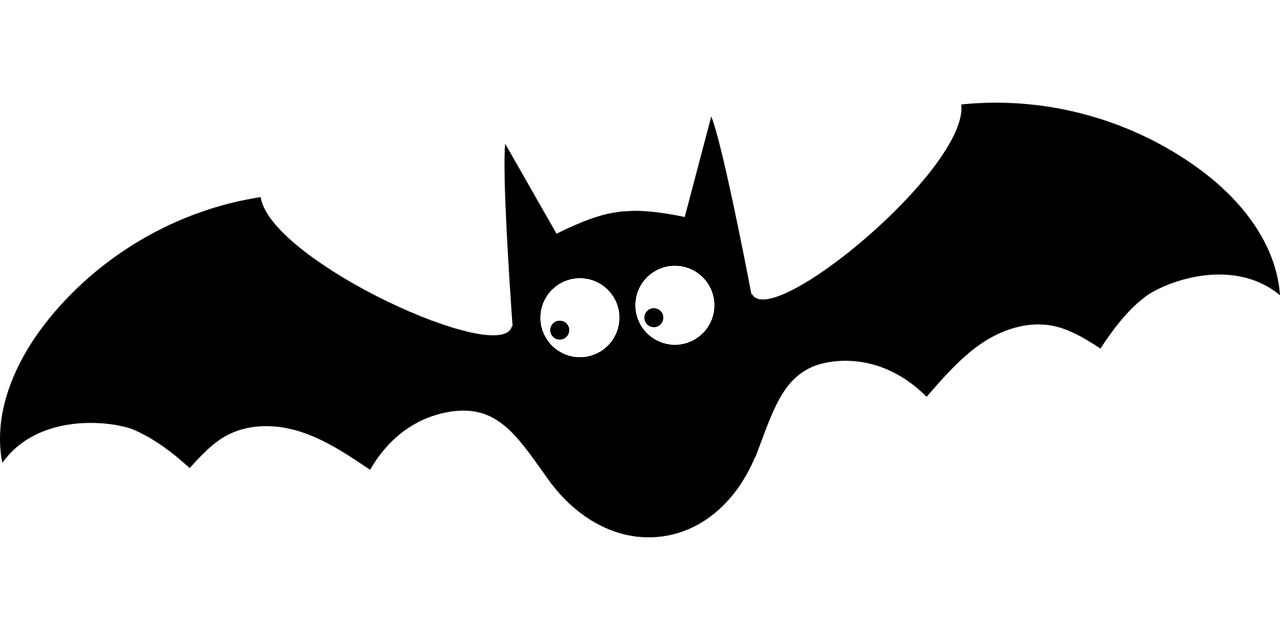 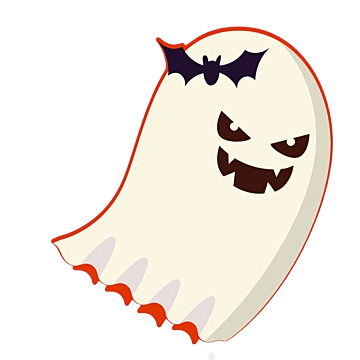 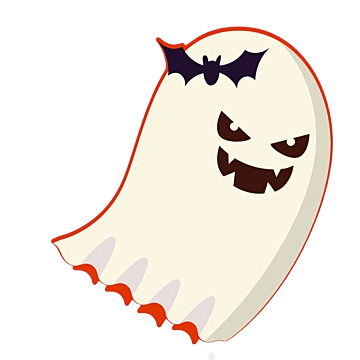 2. Tìm 2 – 3 động từ:
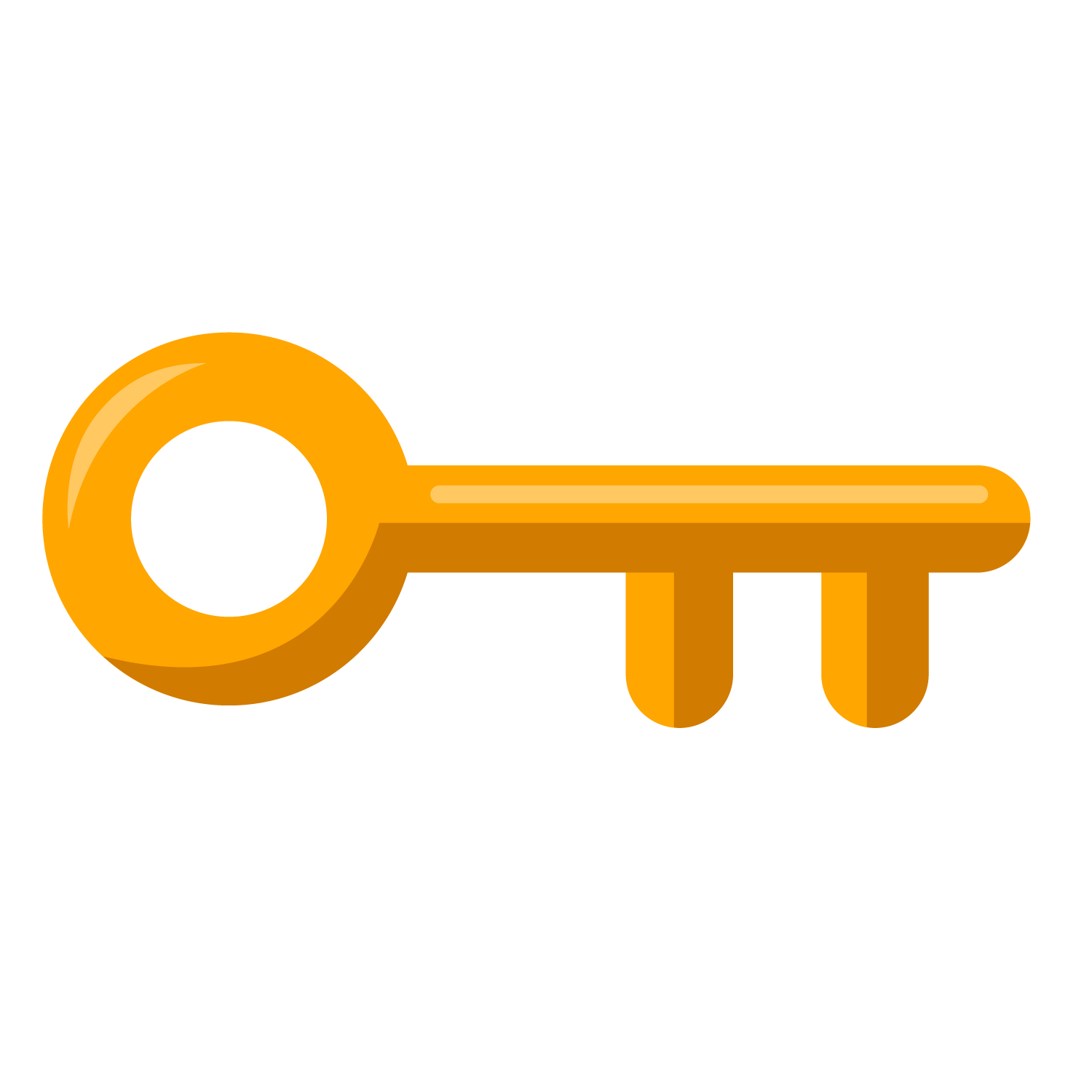 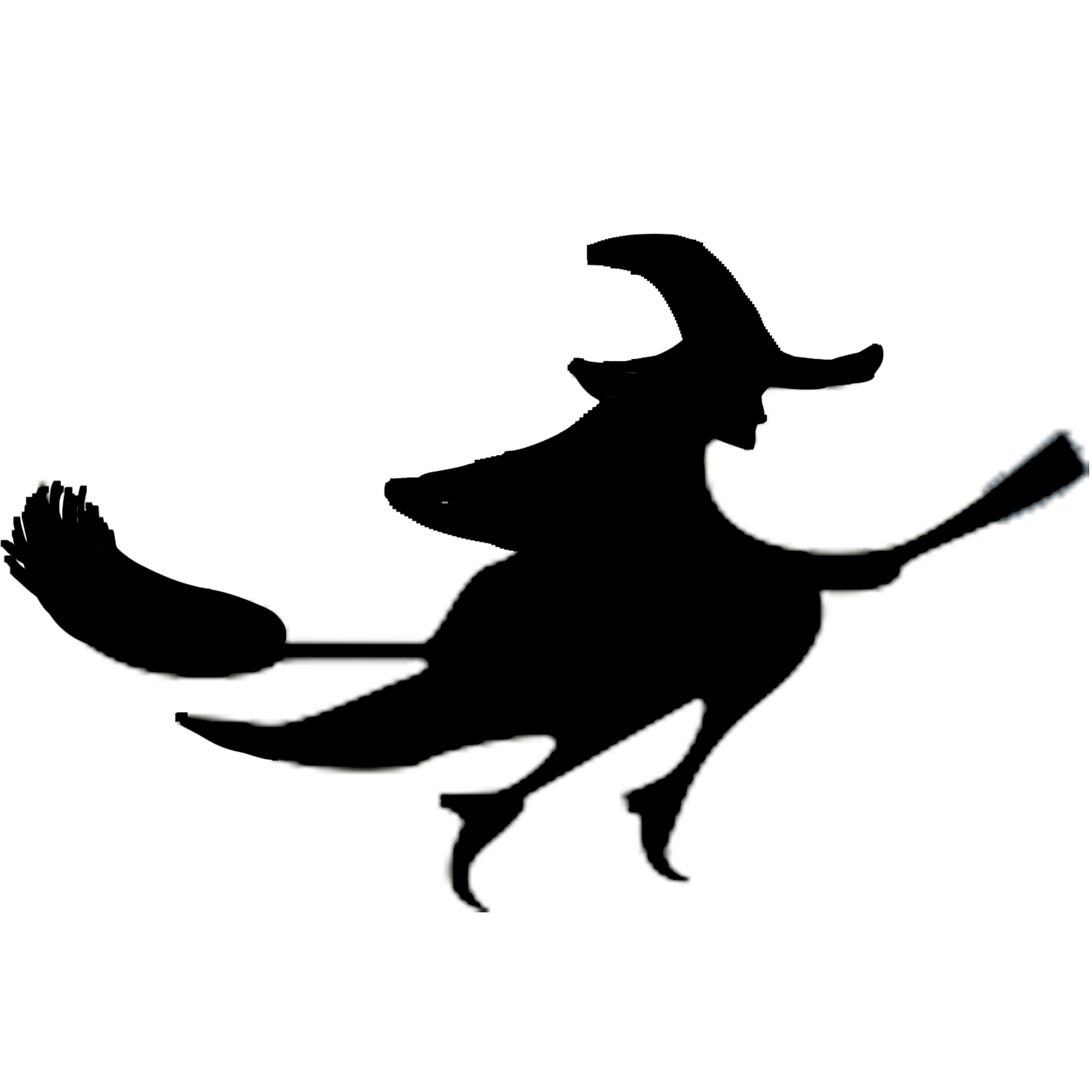 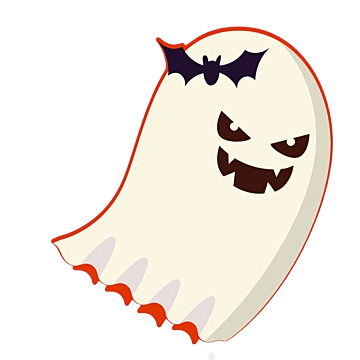 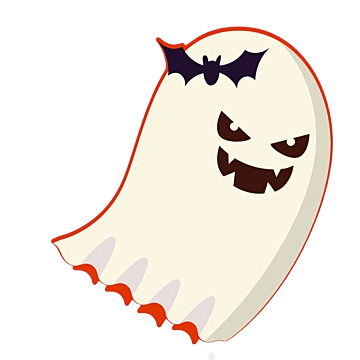 c.	Có tiếng mong
M: nhớ mong
chờ mong
mong nhớ
trông mong
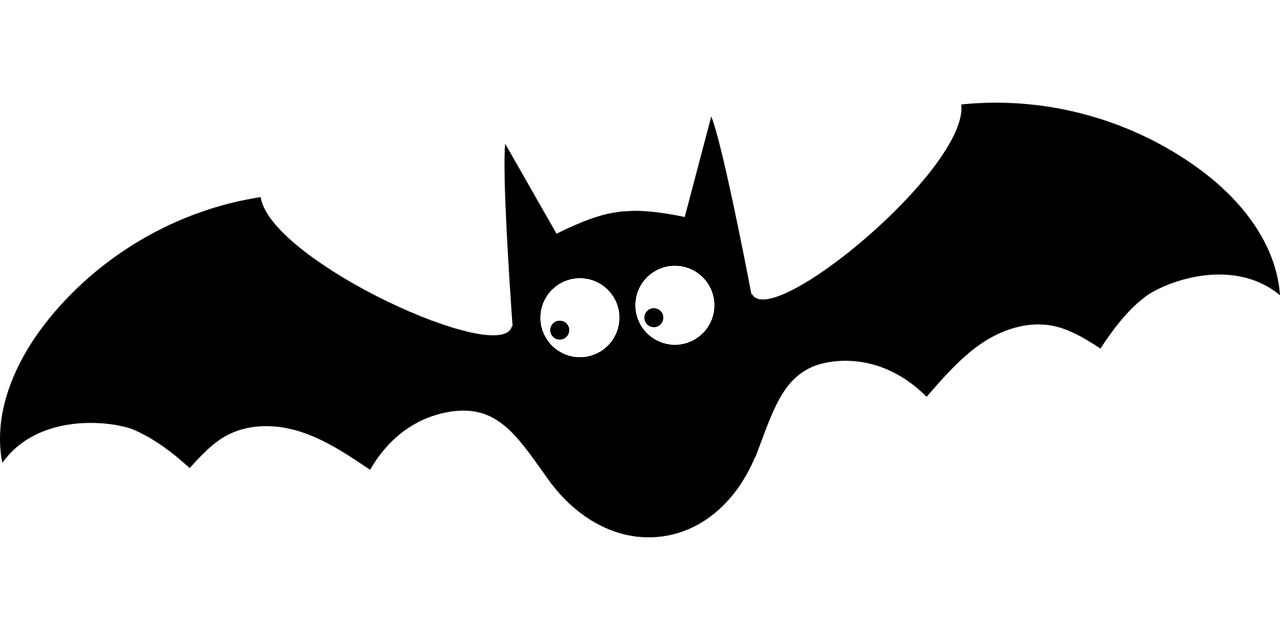 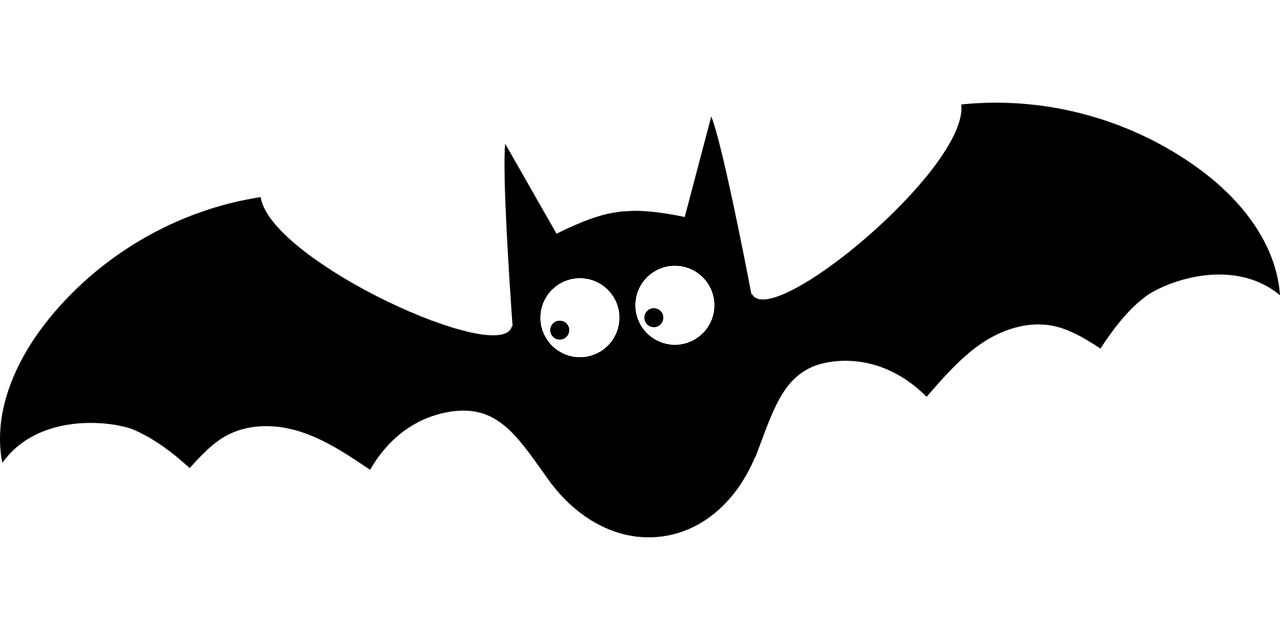 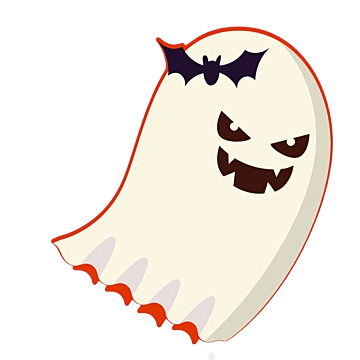 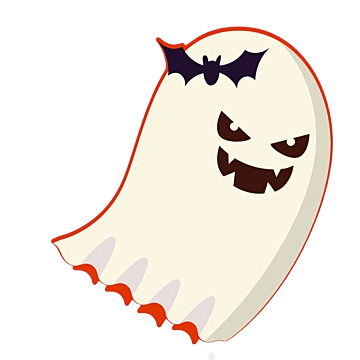 Cảm ơn các bạn đã giúp chúng mình lấy được chìa khóa
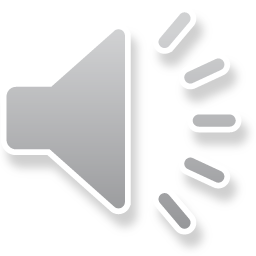 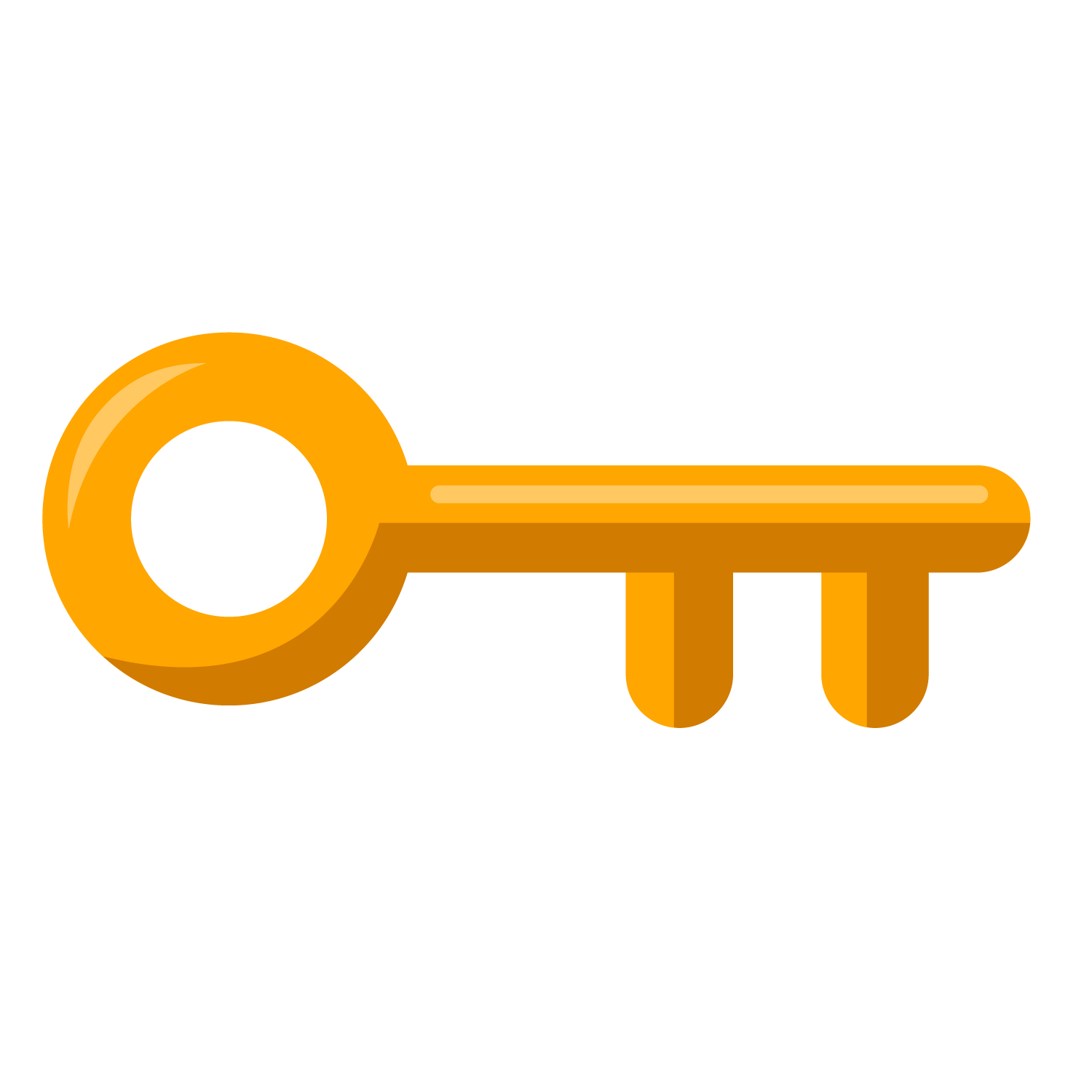 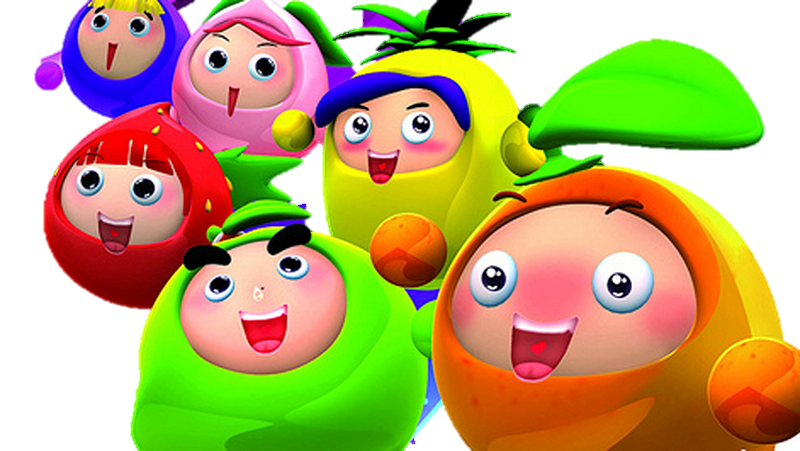 Thử thách 3
Thử thách 3
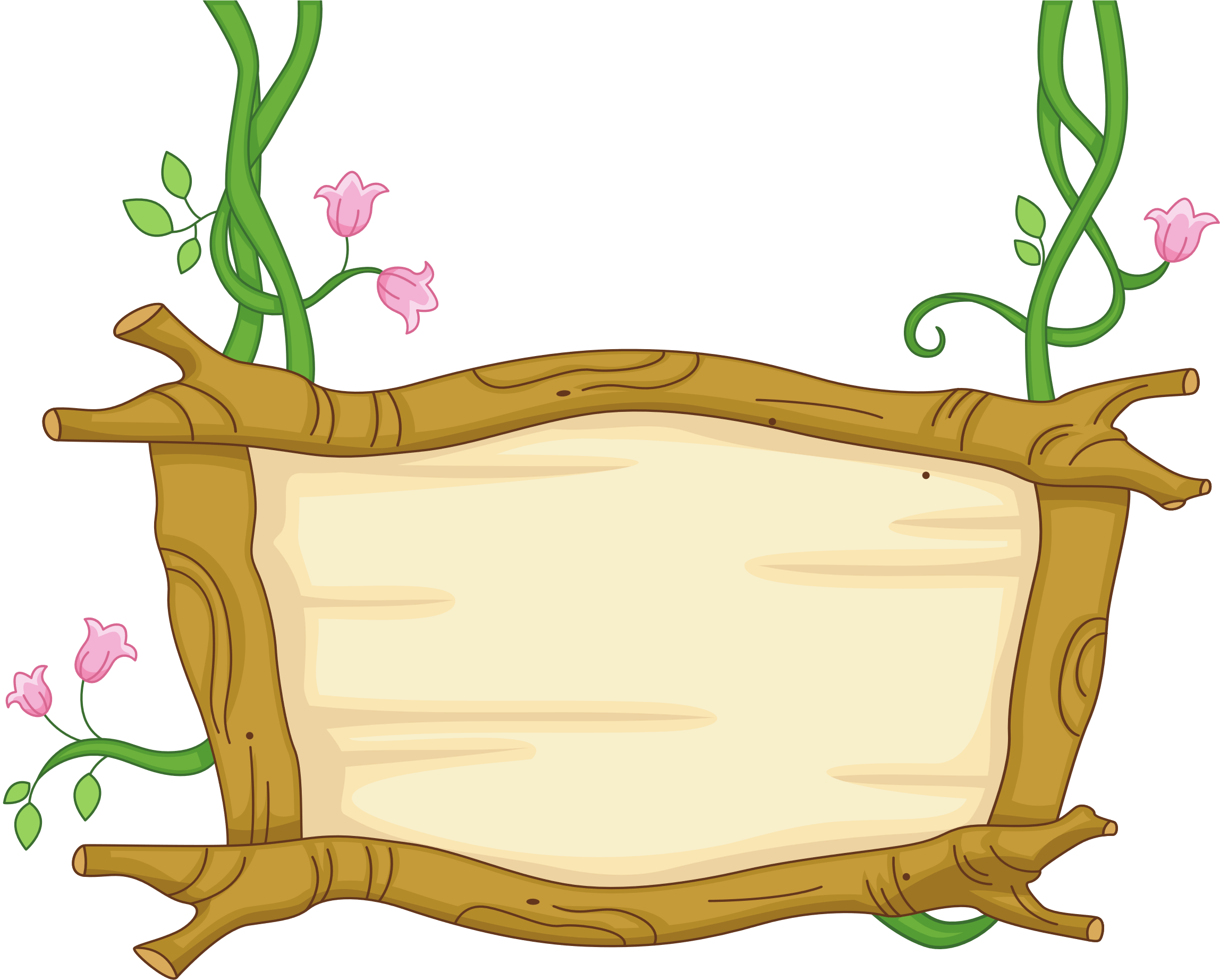 Chúng ta đã thu thập đủ các đồ vật cần thiết. Bây giờ hãy cùng chúng mình đánh bại mụ phù thủy giải cứu công chúa thôi nào!
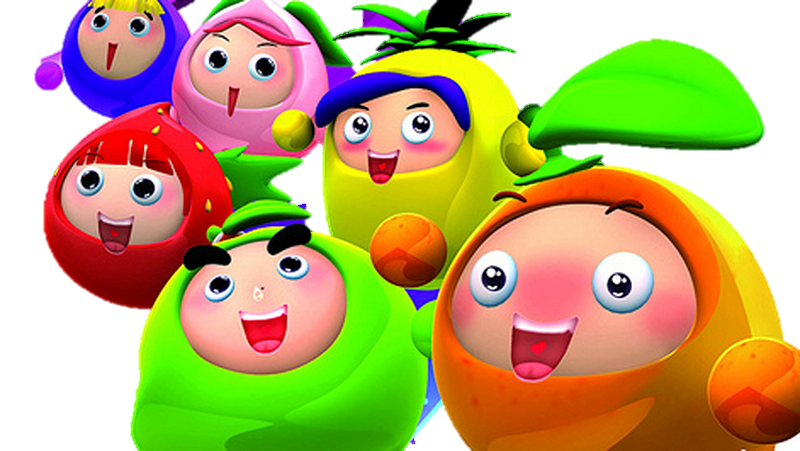 3. Thay            bằng động từ phù hợp:
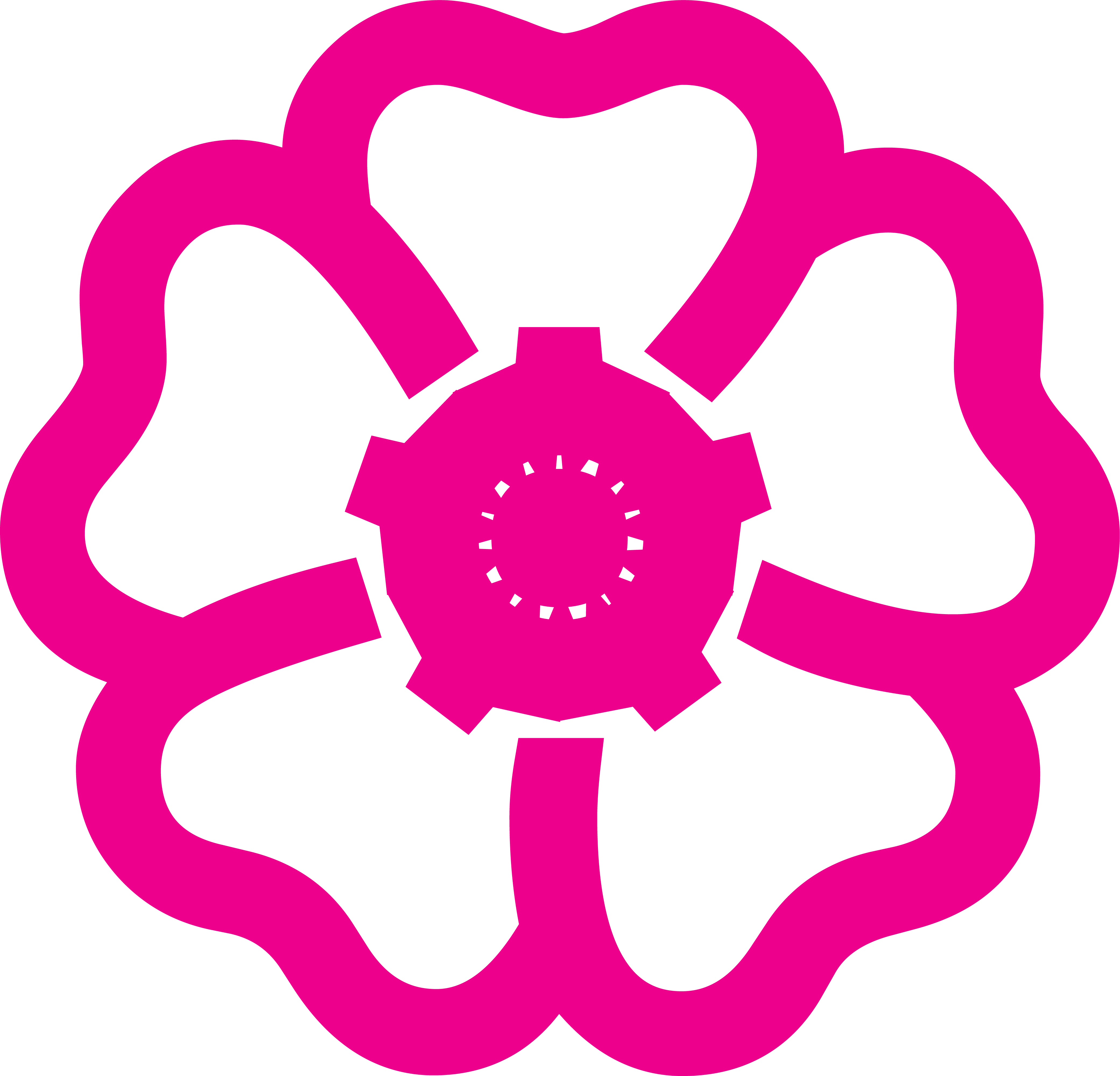 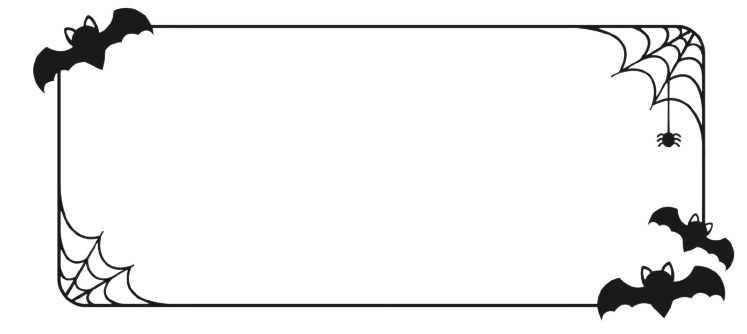 a.	Ăn quả           người trồng cây.
b.	            thầy,            bạn.
c.            người như thể           thân.
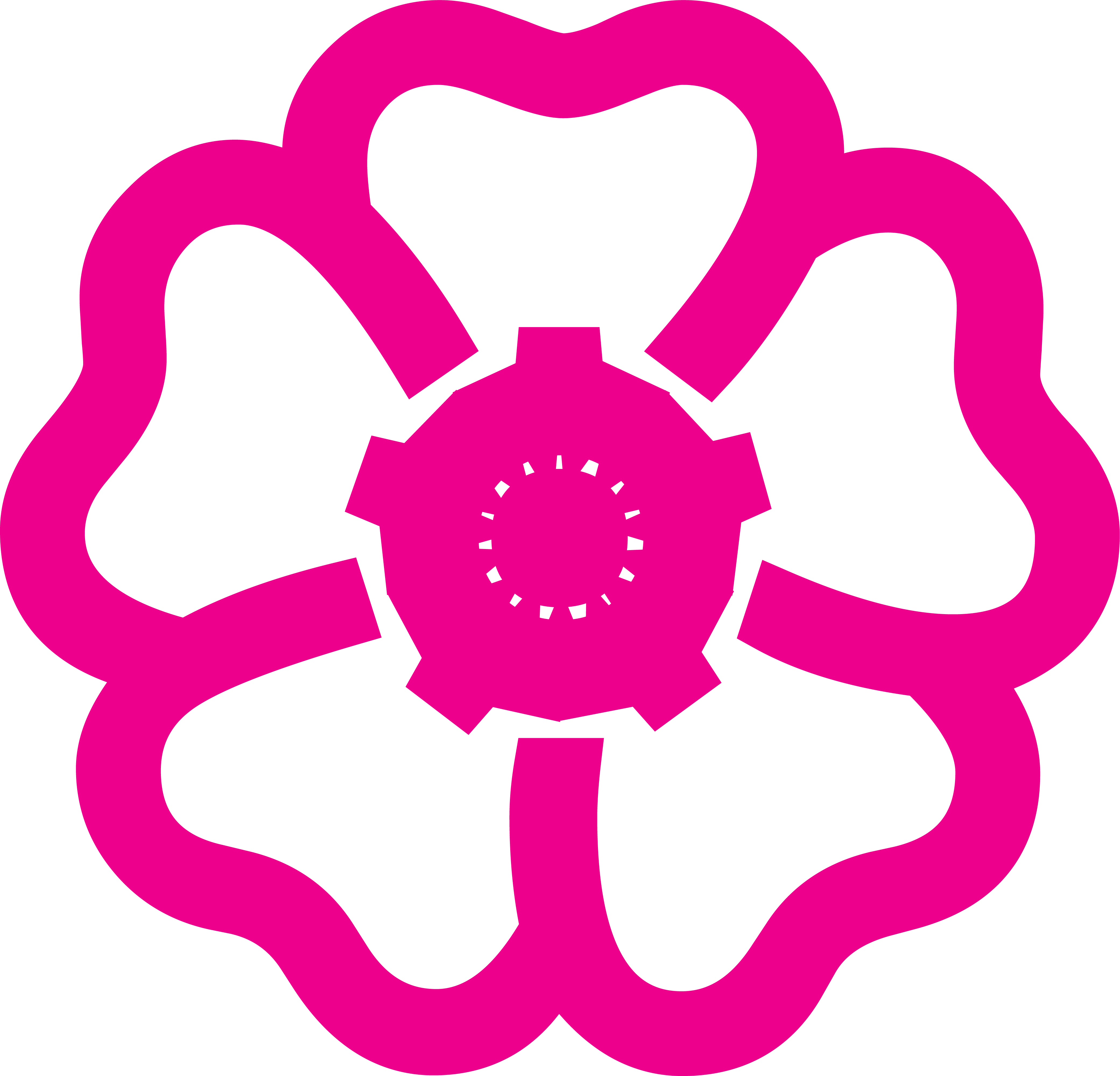 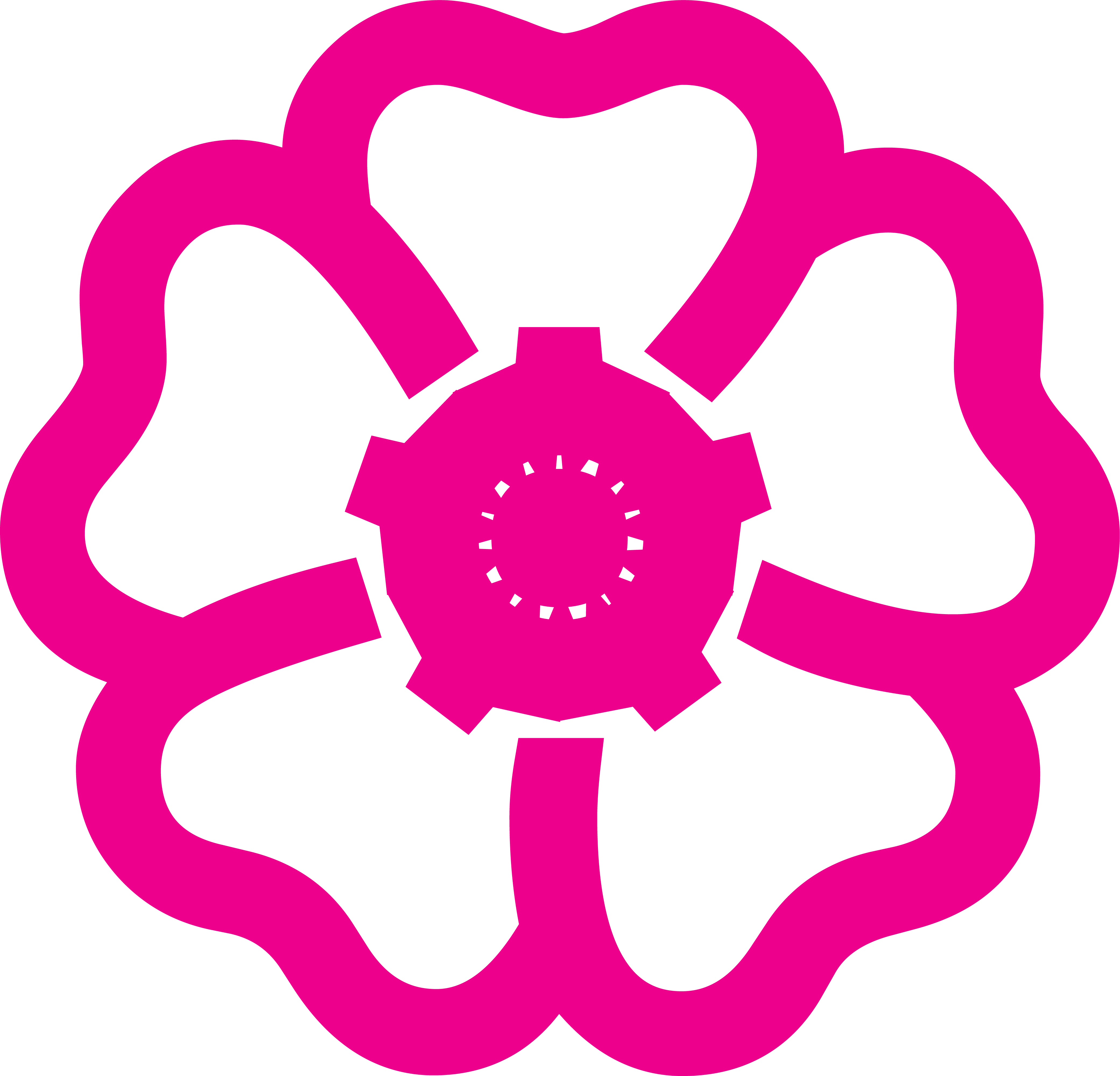 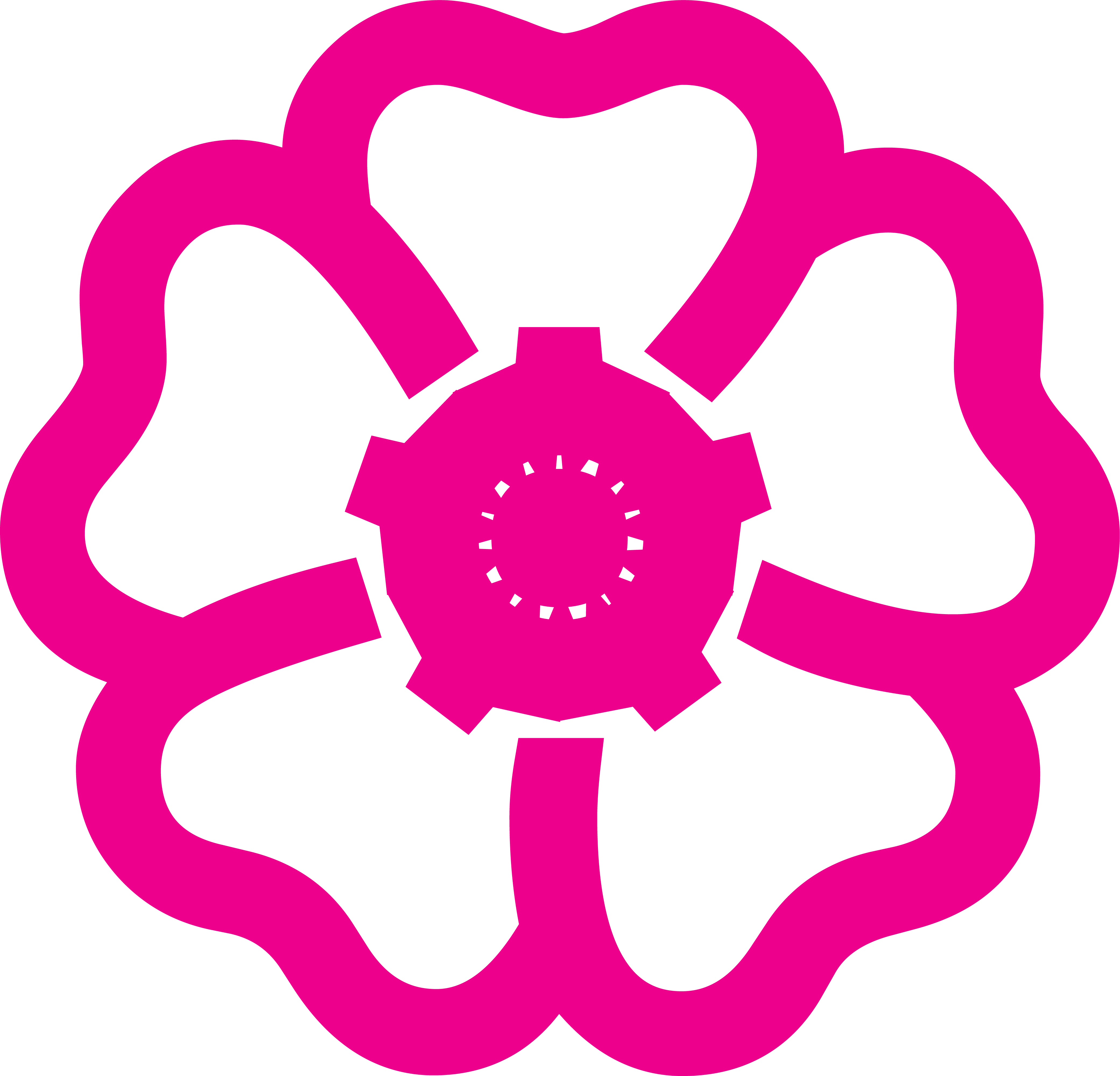 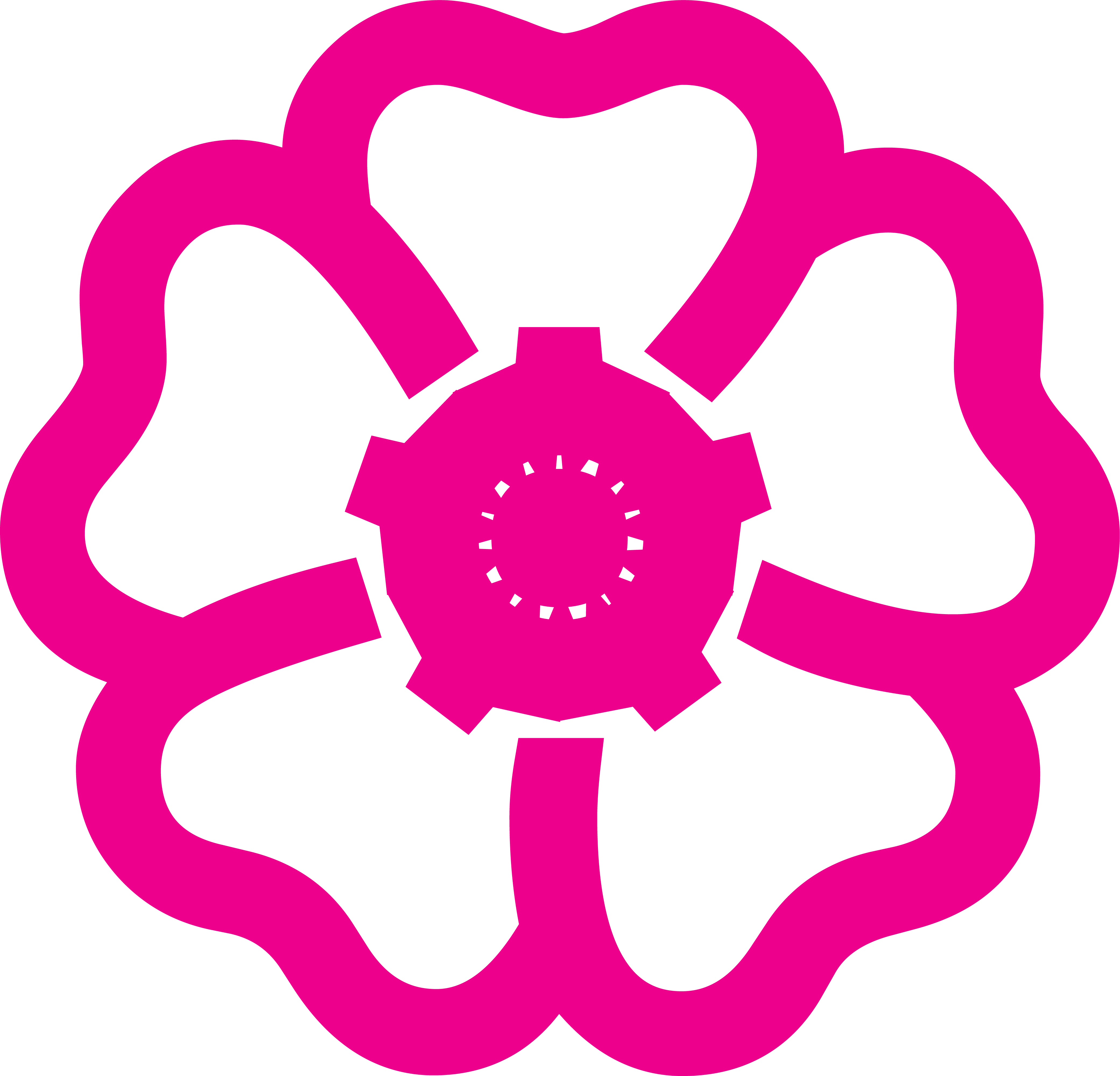 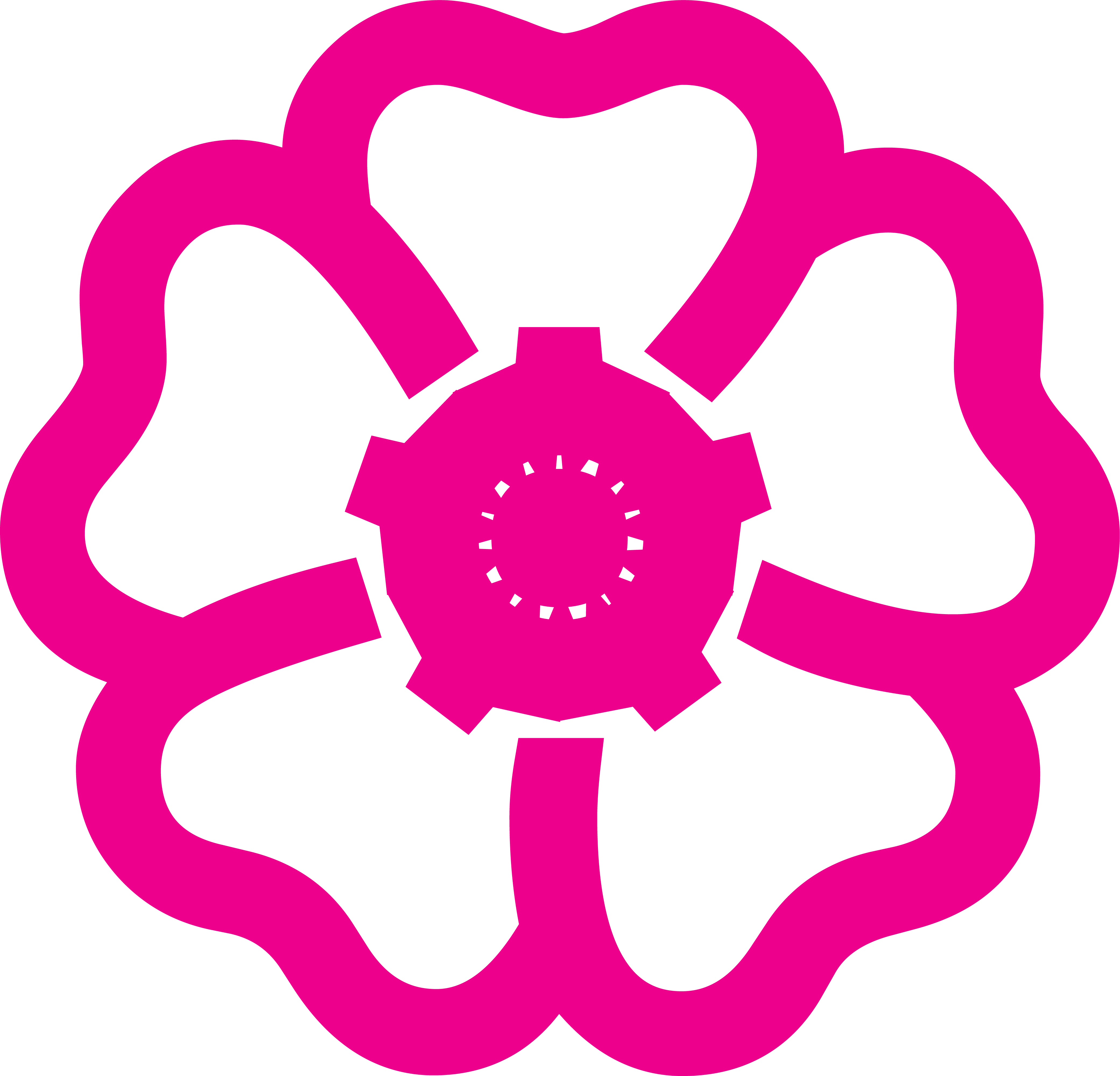 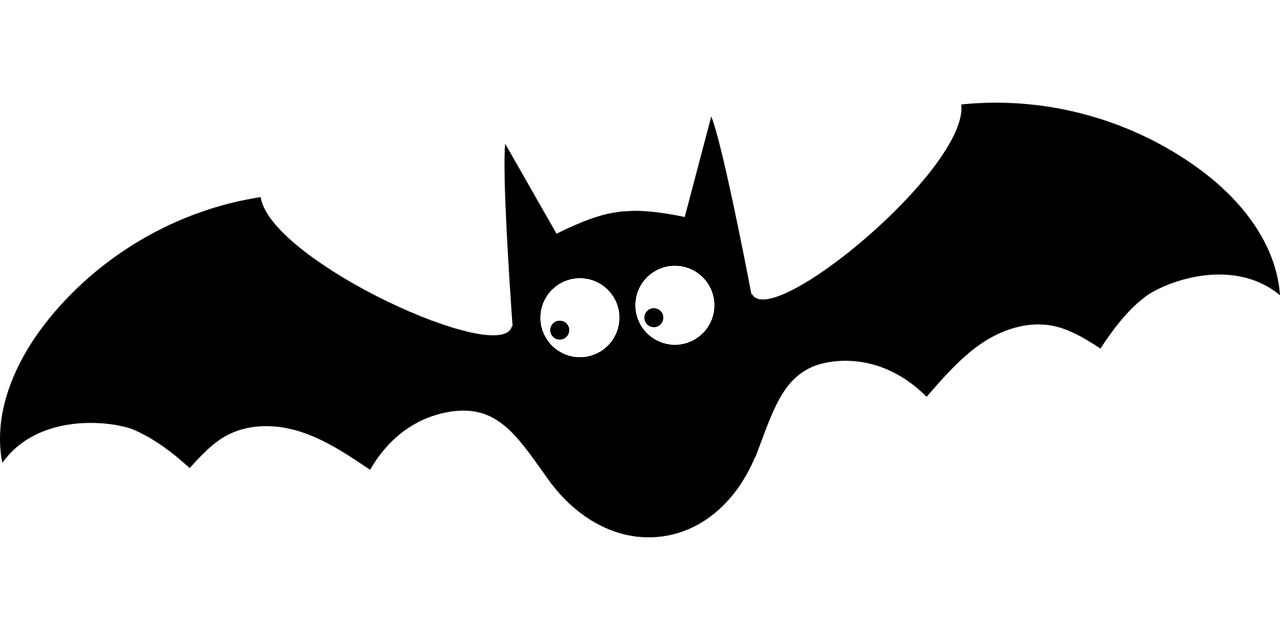 GÓC
THẢO LUẬN
 NHÓM ĐÔI
3. Thay            bằng động từ phù hợp:
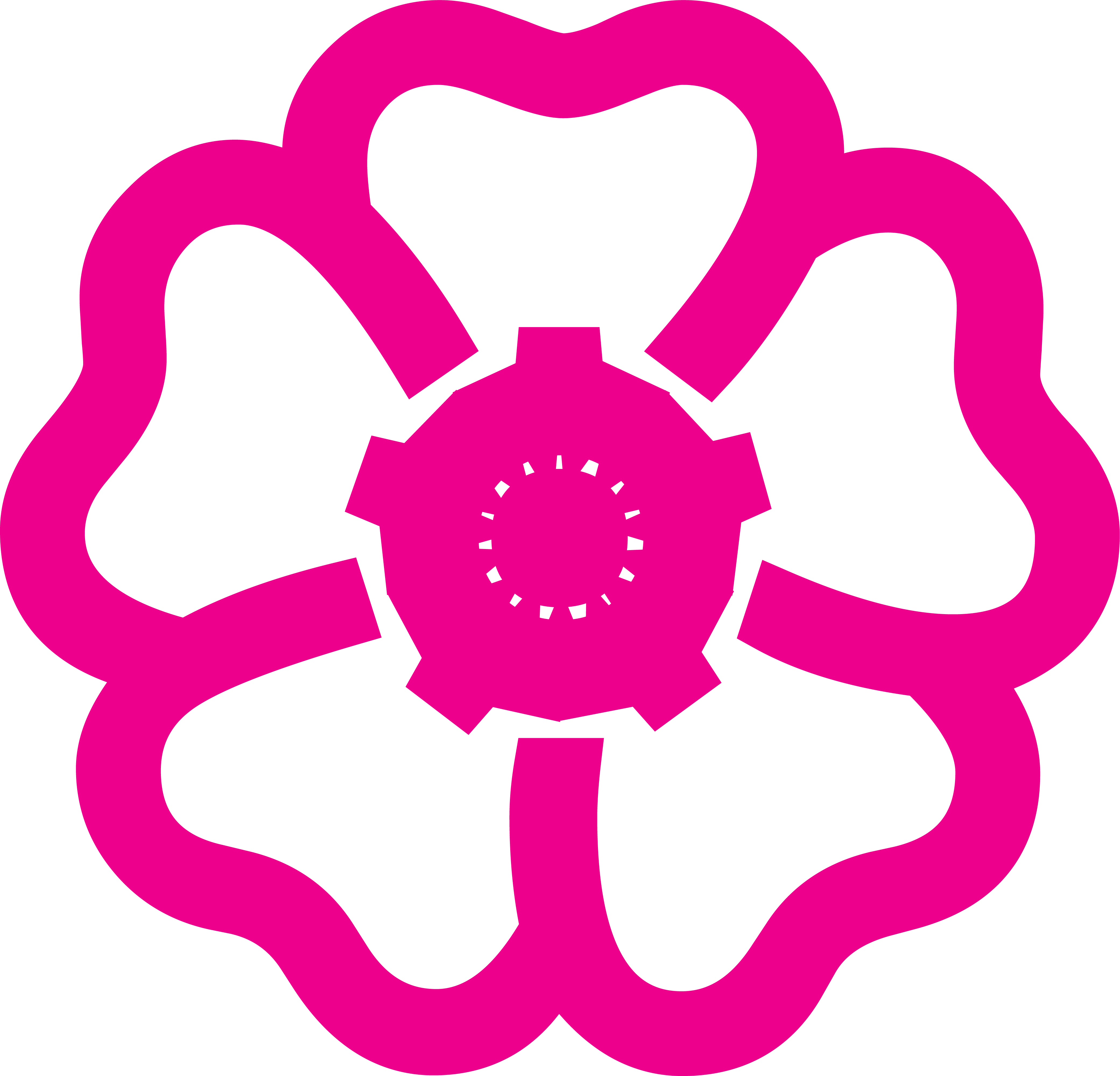 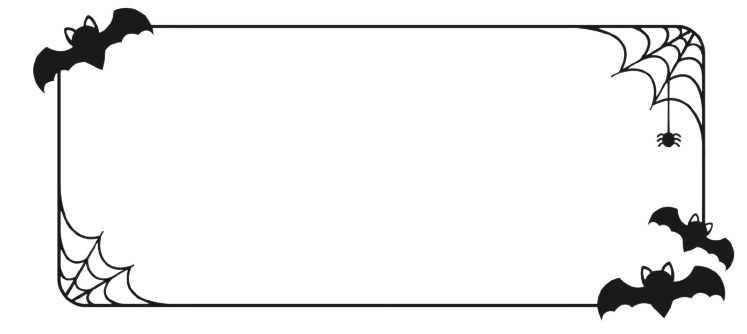 a.	Ăn quả  nhớ  người trồng cây.
b.	Kính  thầy, yêu  bạn.
c.                  người như thể                 thân.
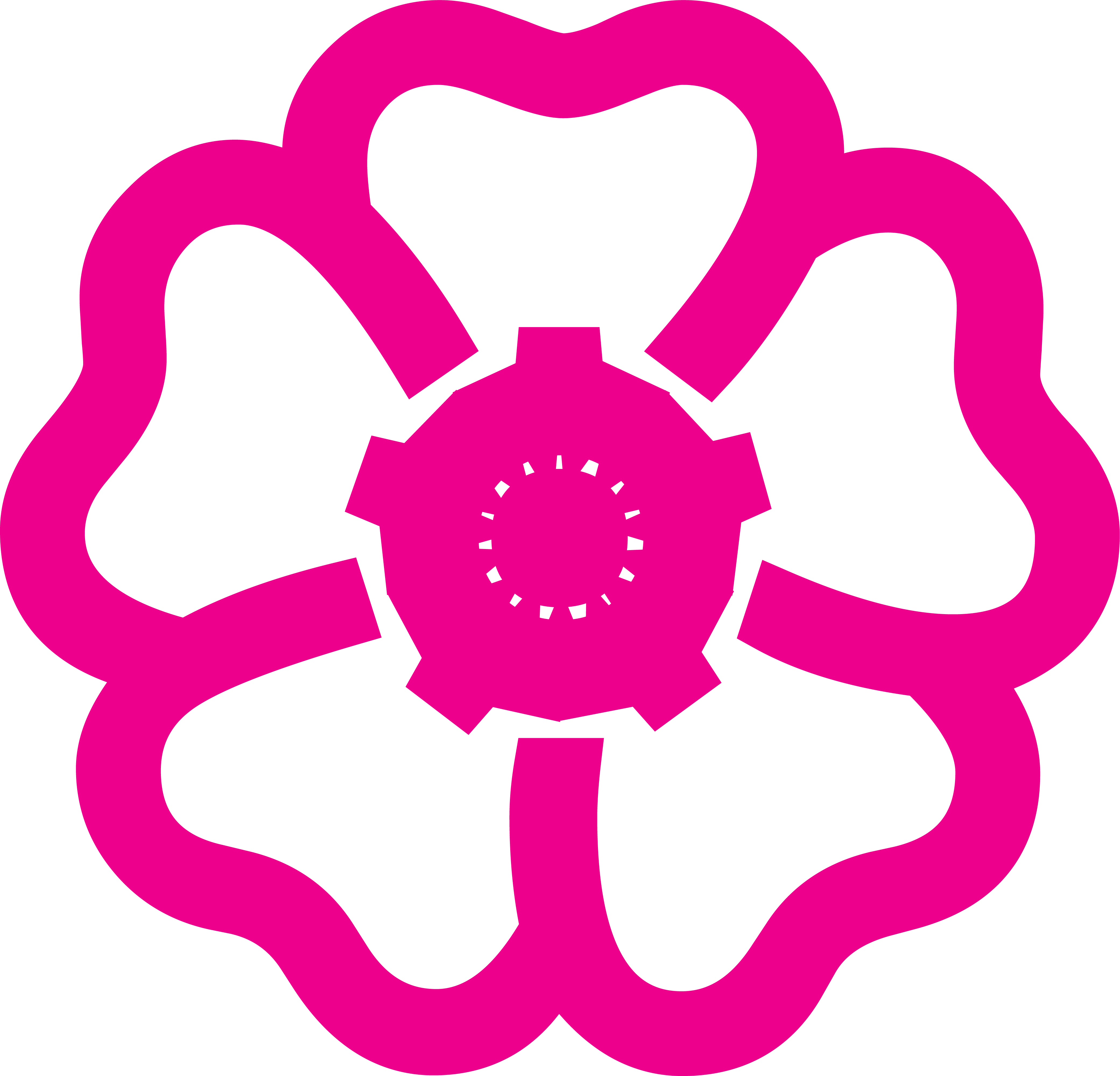 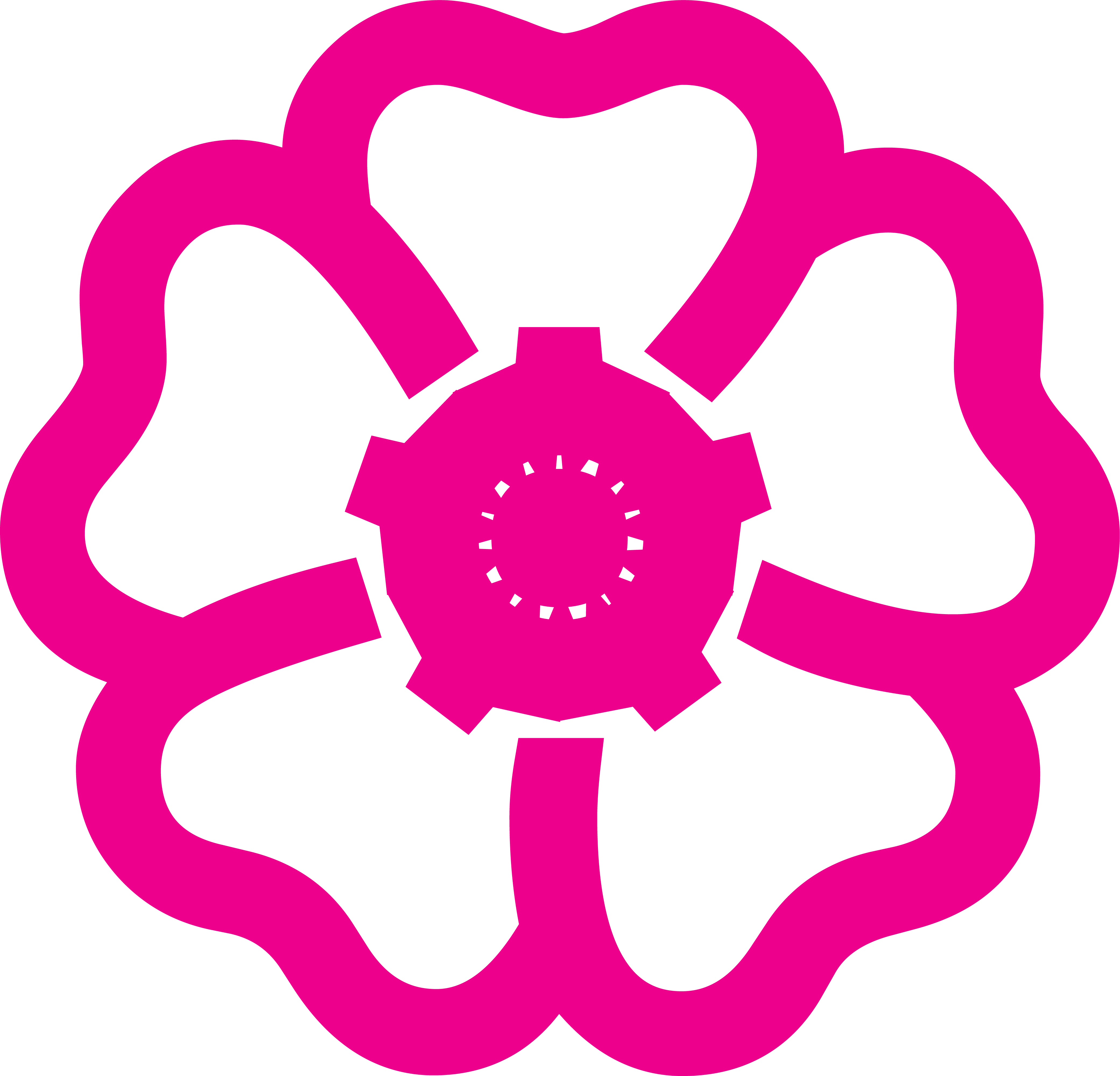 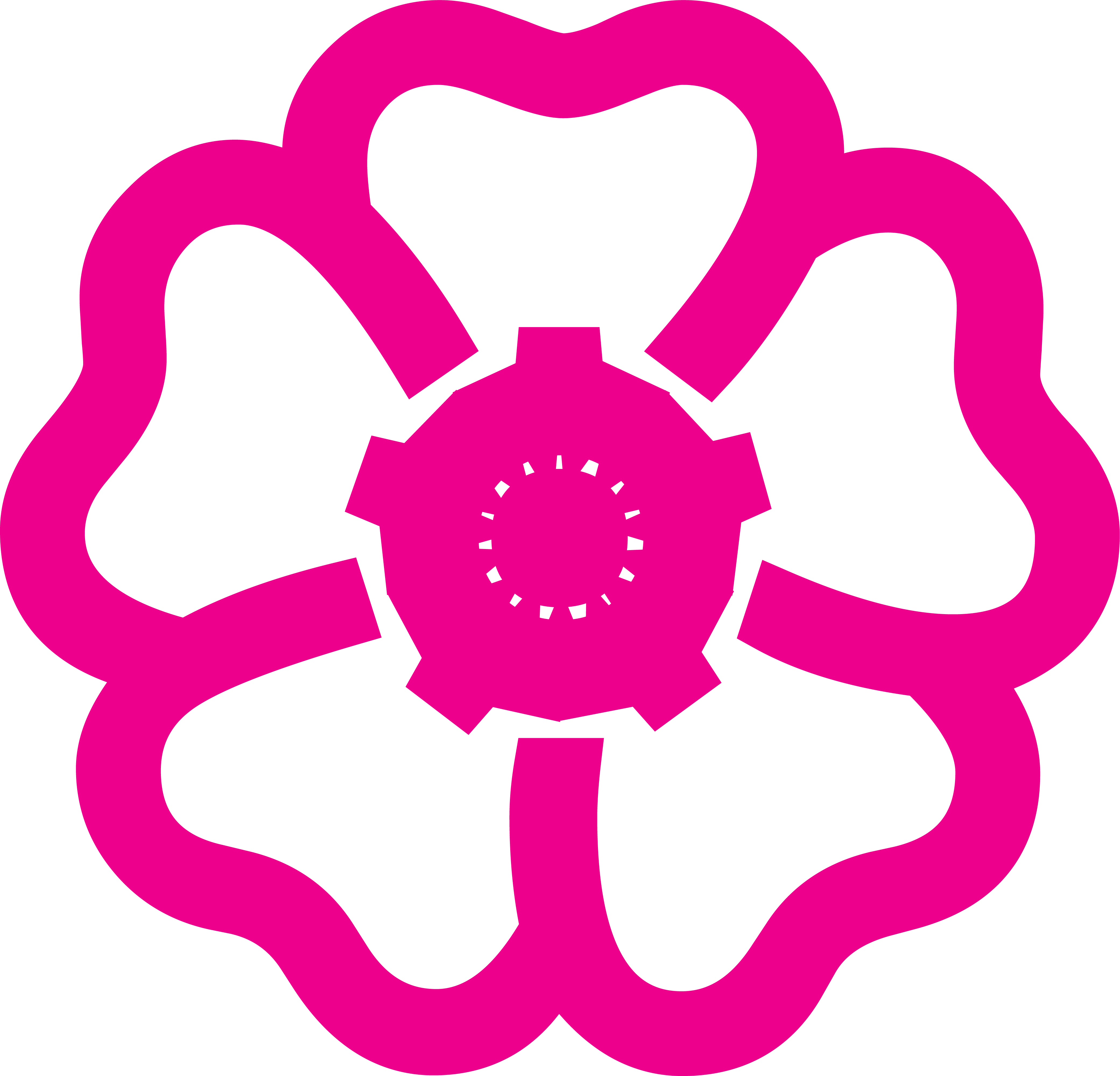 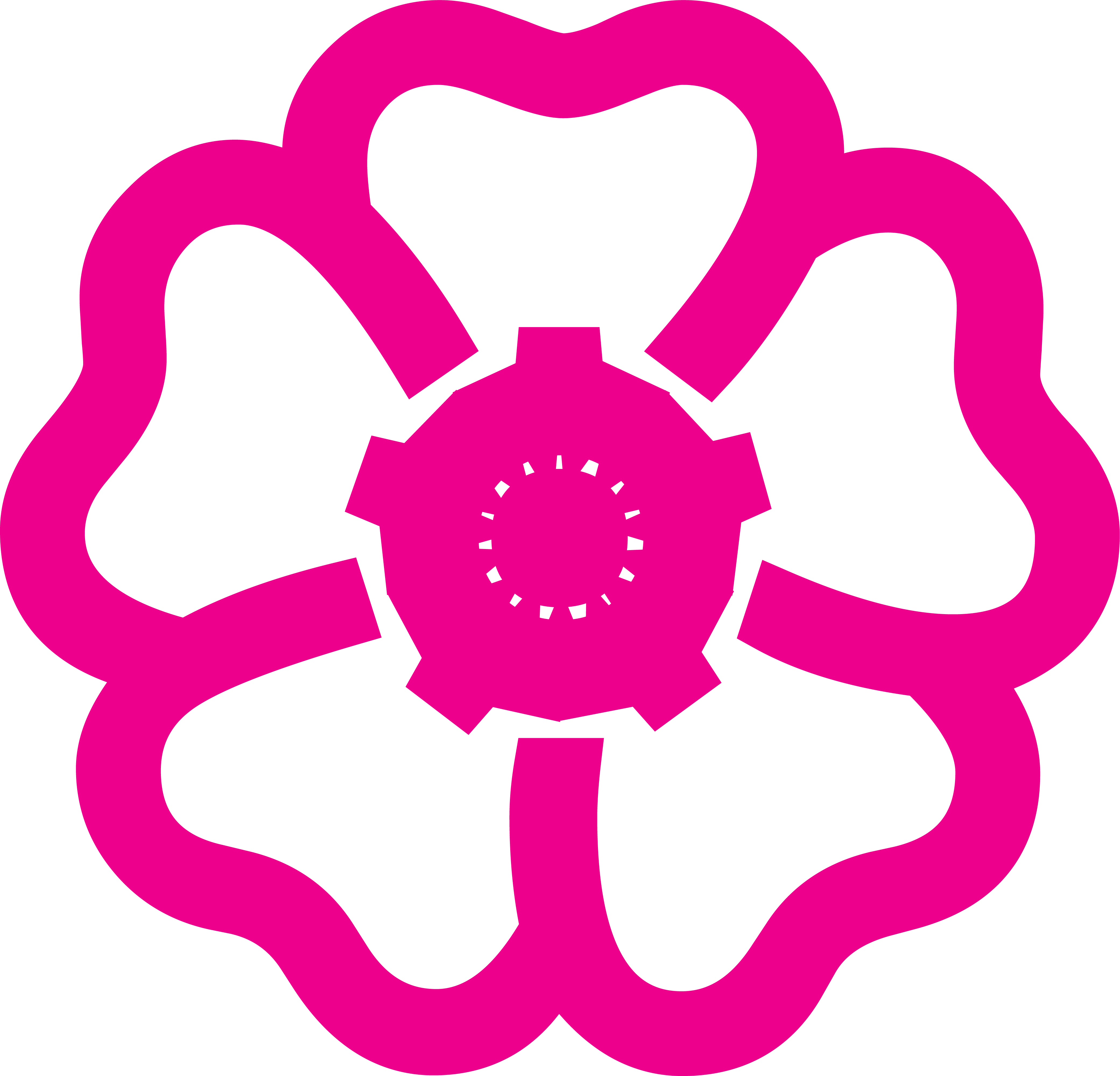 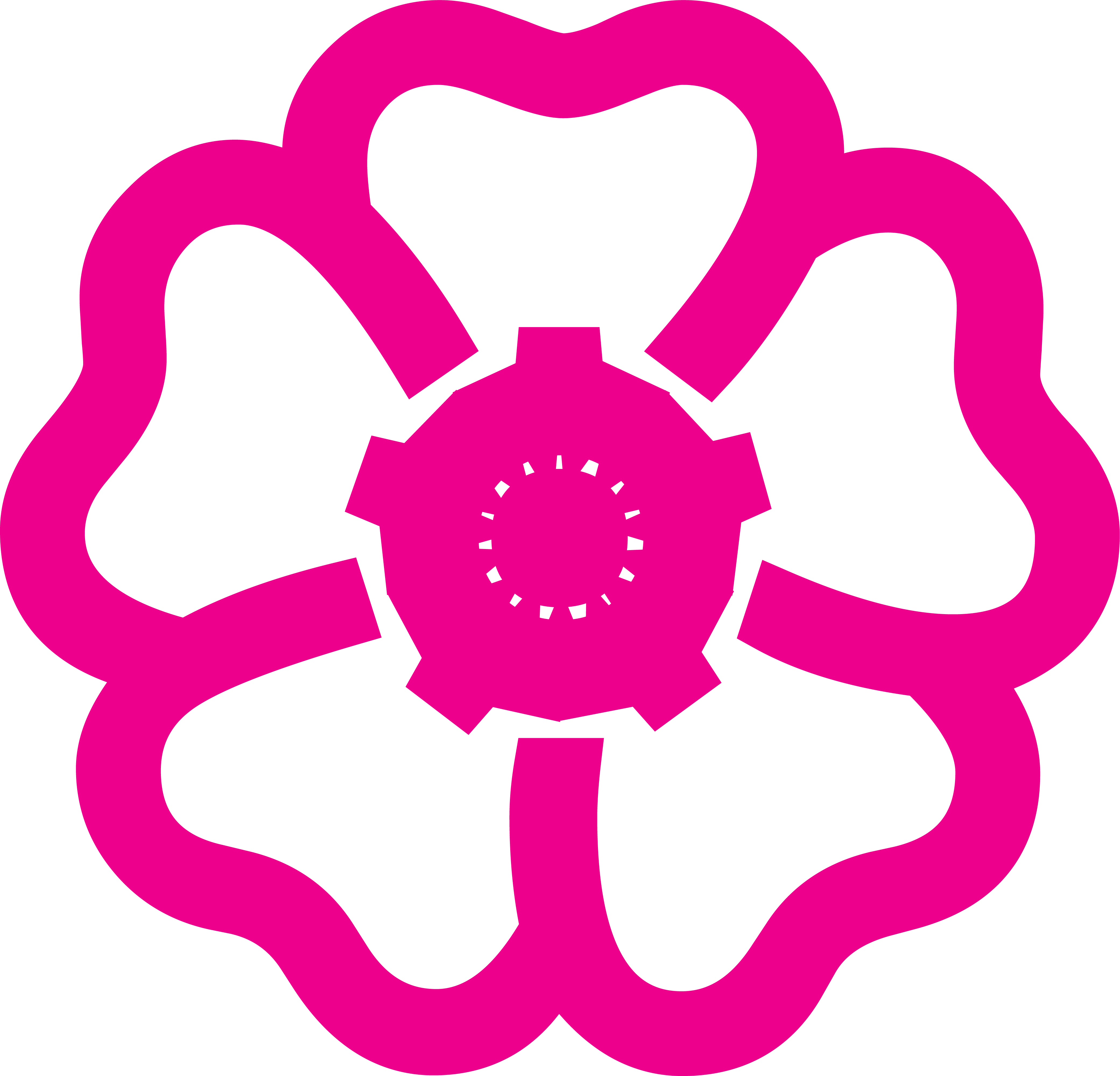 thương
Thương
Các bạn thật tuyệt vời! Cảm ơn các bạn đã cứu mình.
Chúng mình đã cứu được công chúa rồi. Cảm ơn các bạn đã hỗ trợ chúng mình.
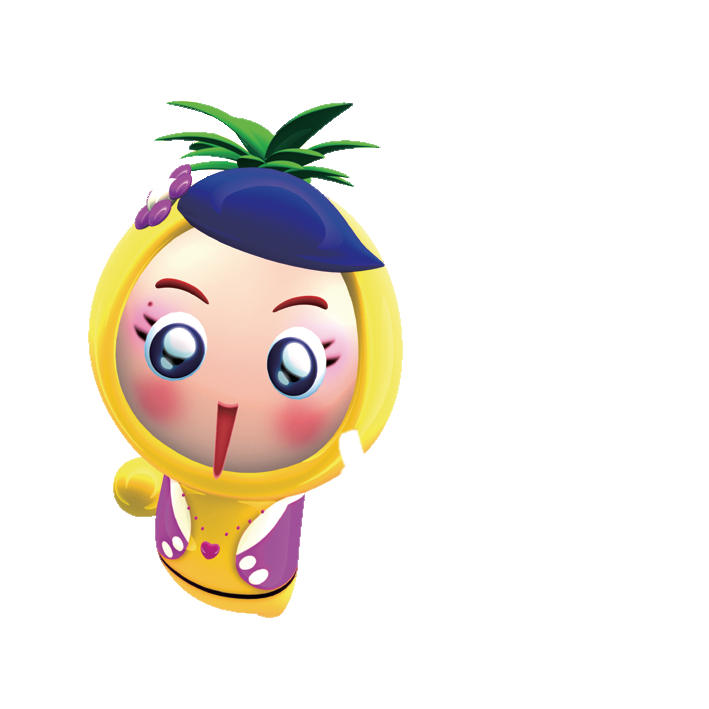 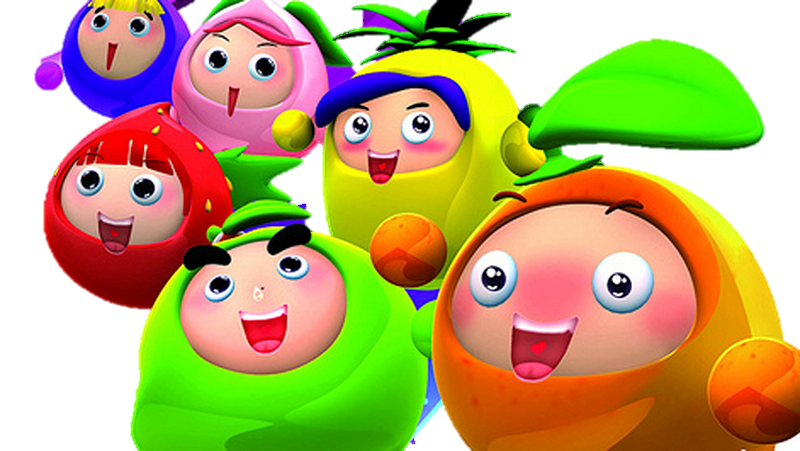 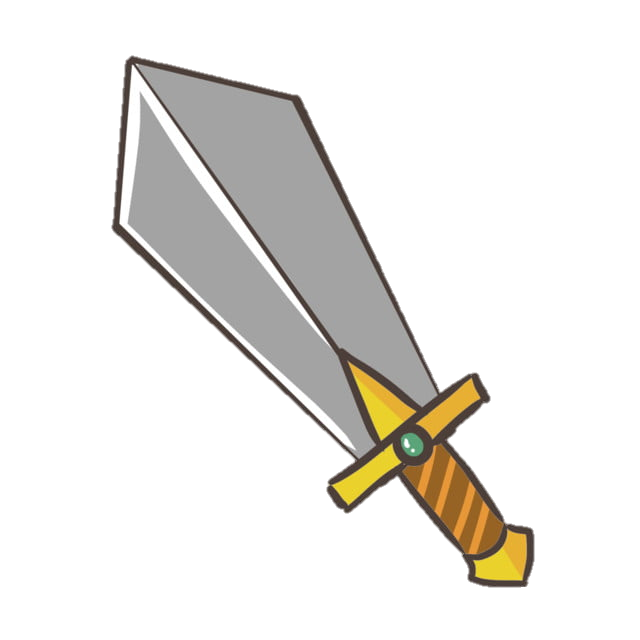 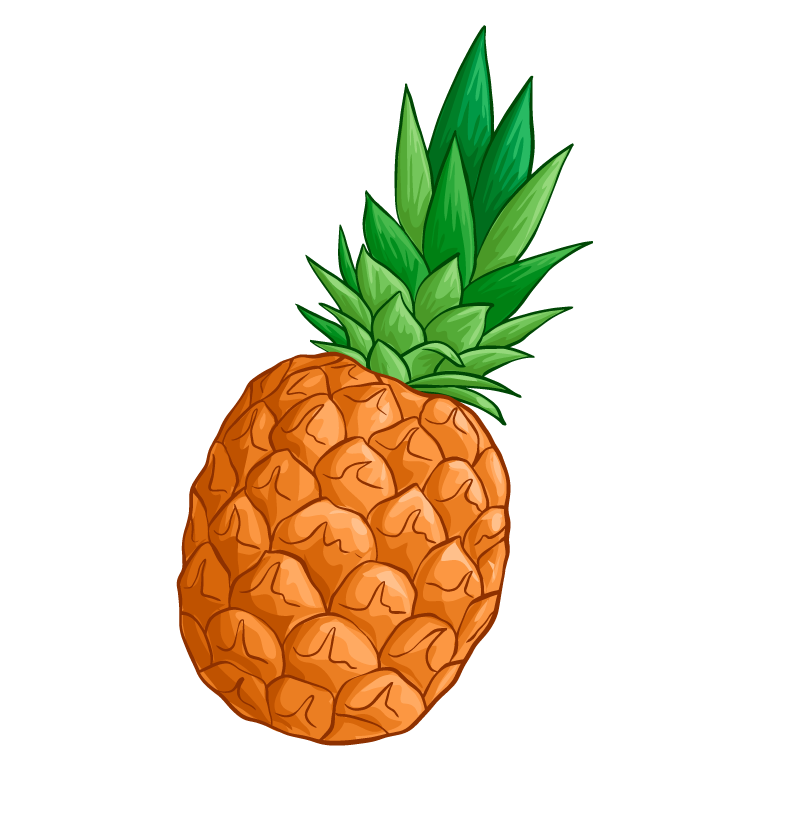 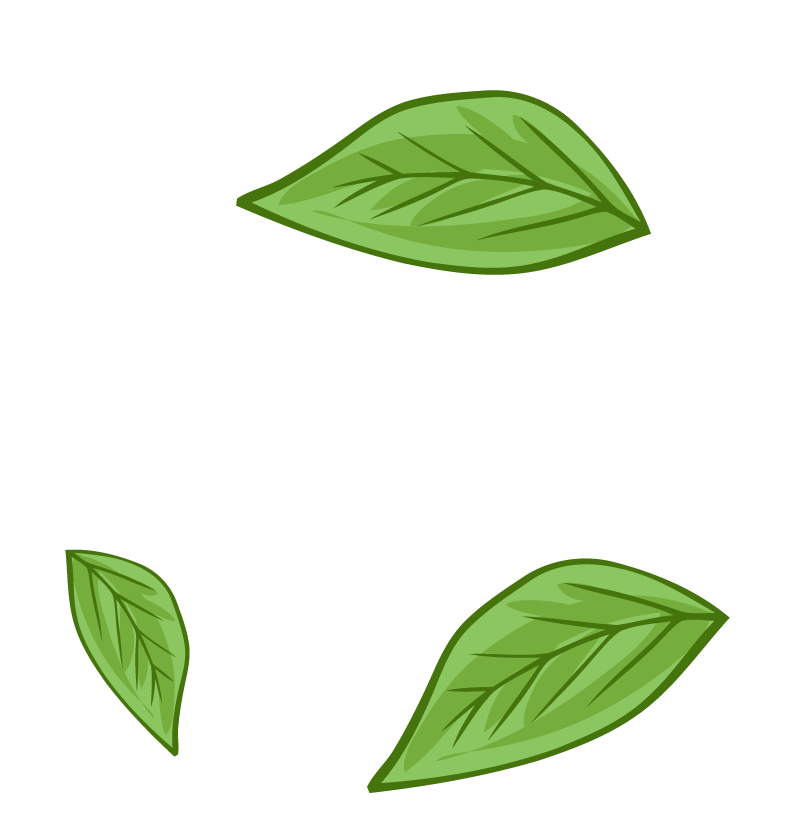 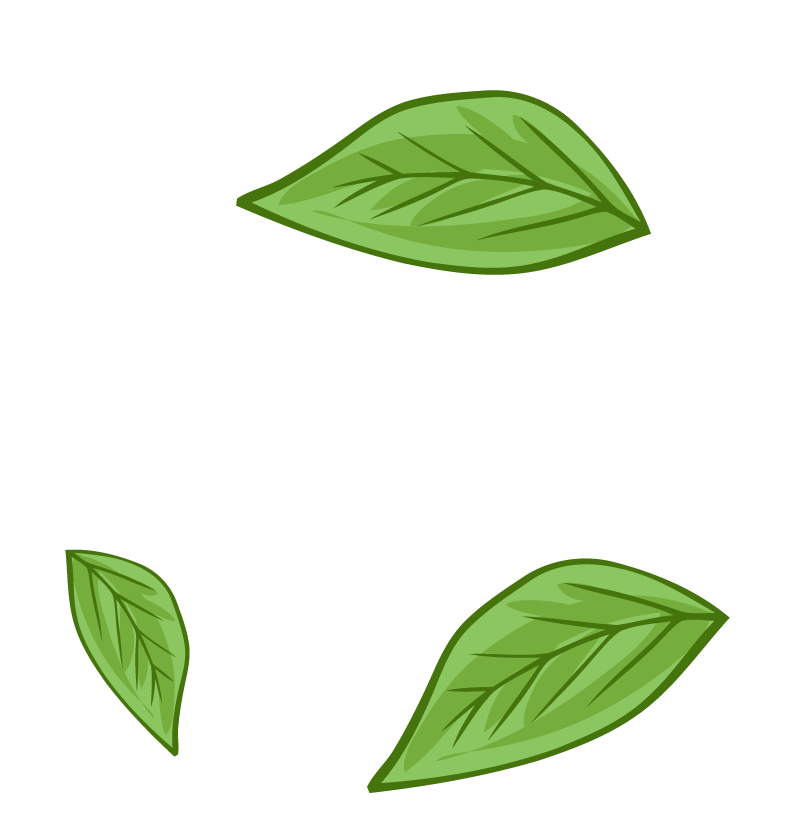 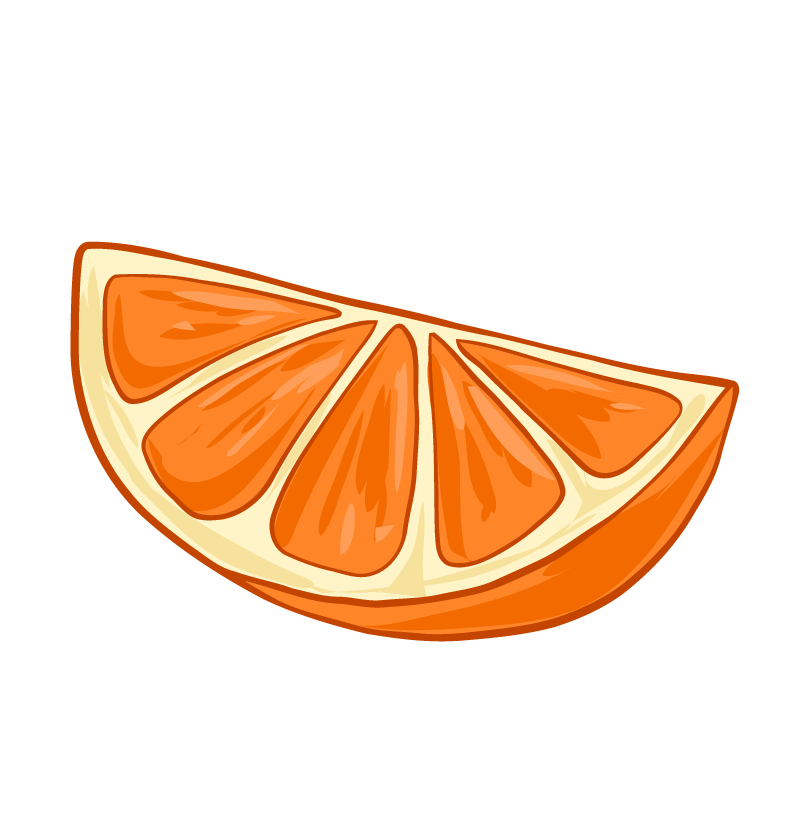 Vận dụng
Vận dụng
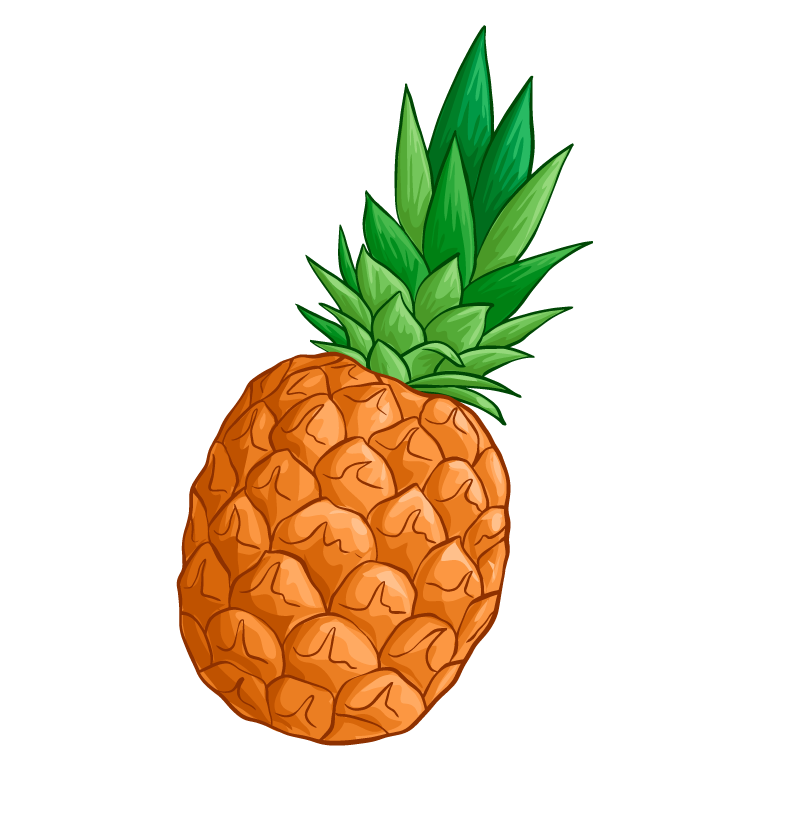 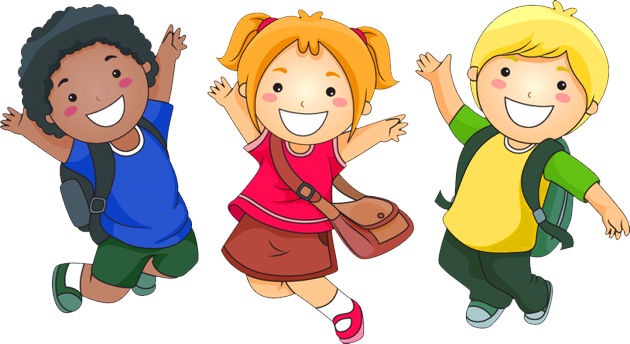 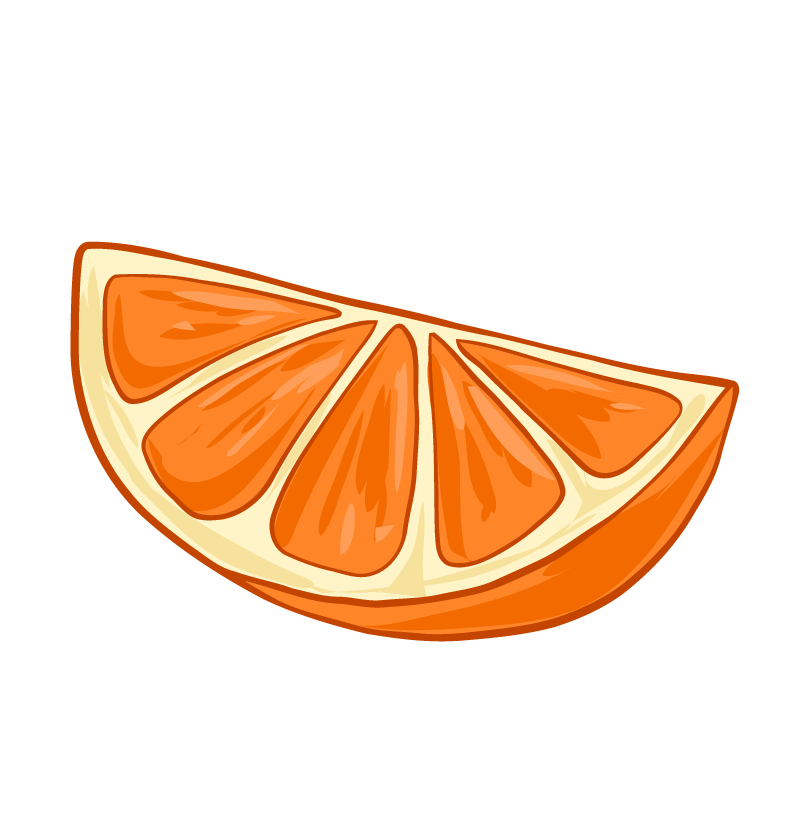 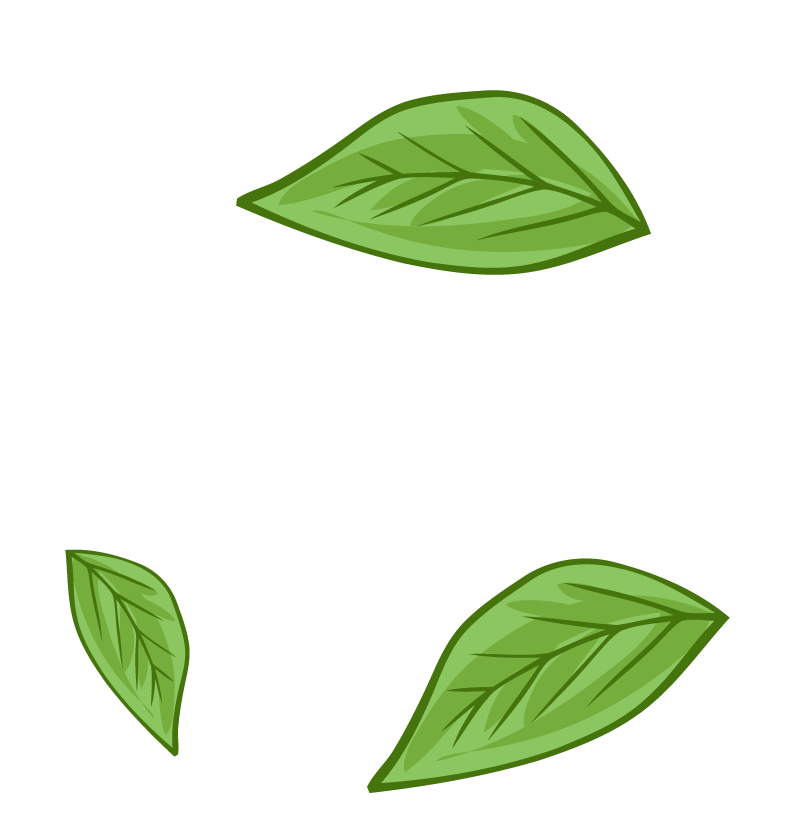 Trò chơi
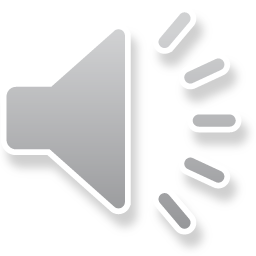 Ai nhanh ai đúng
Ai nhanh ai đúng
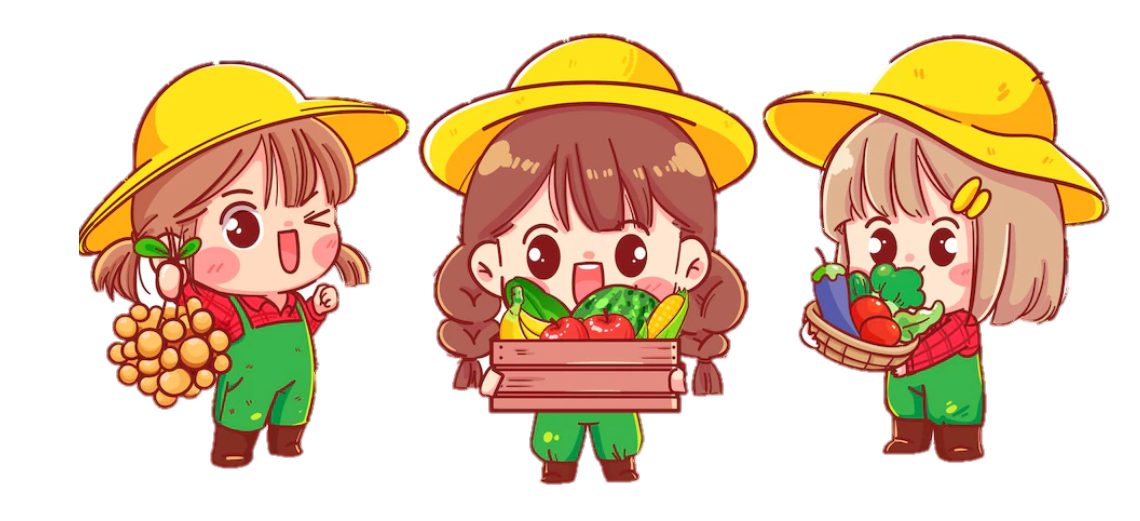 4. Đặt 2 – 3 câu về hoạt động, trạng thái của người, vật trong tranh.
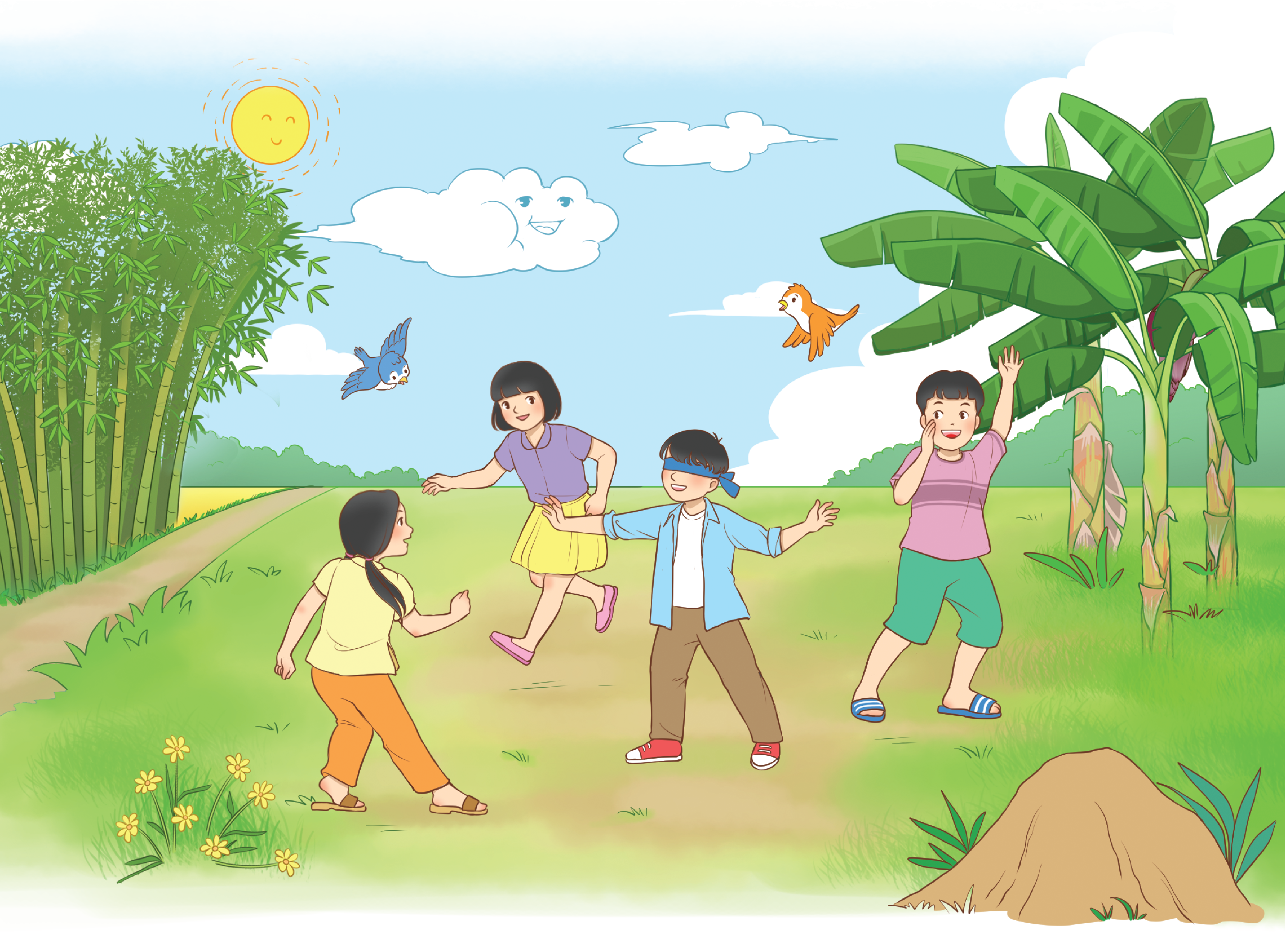 Các bạn đang chơi trốn tìm vui vẻ.
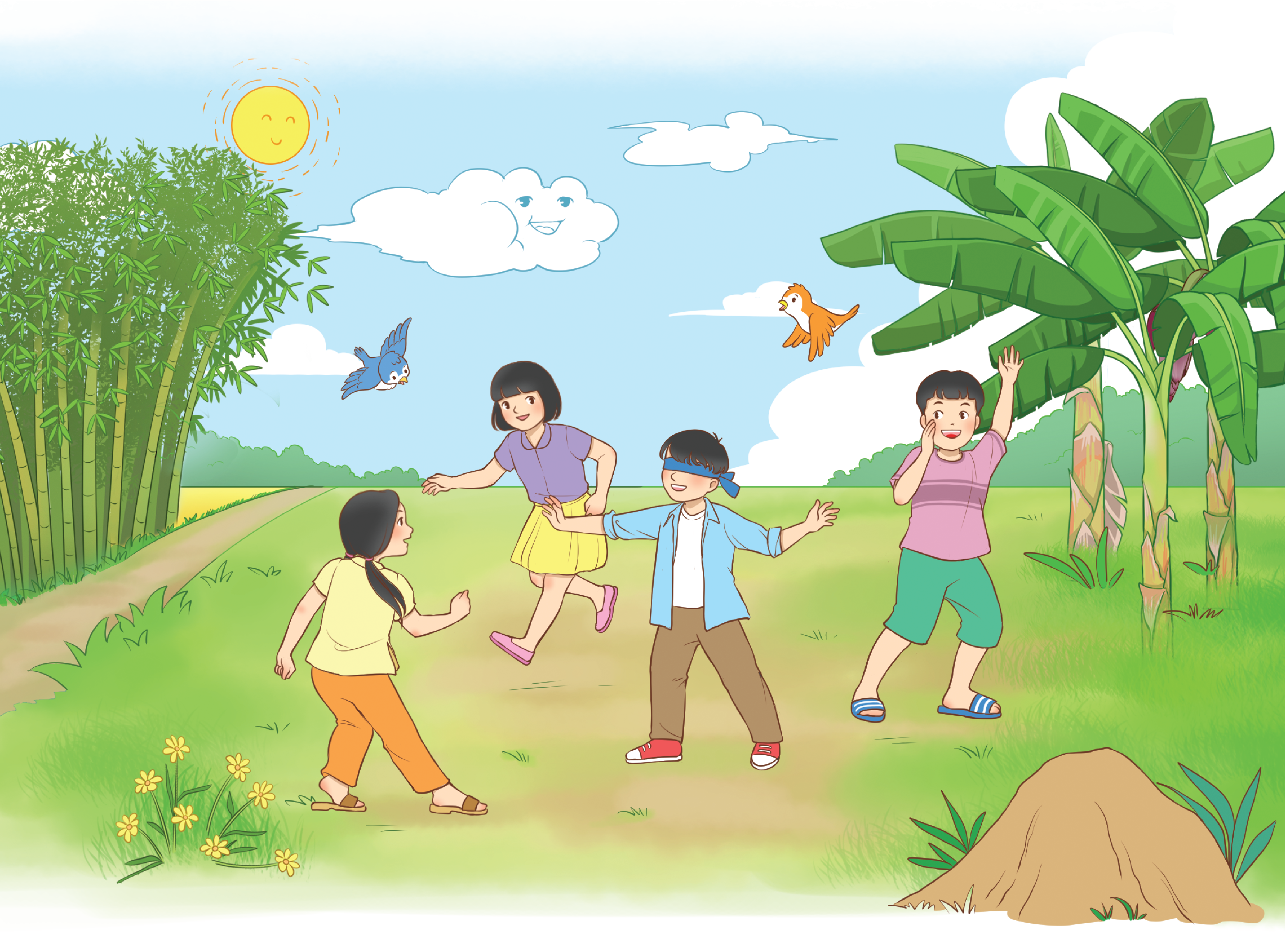 Bầy chim bay lượn trên bầu trời xanh thẳm.
Ông mặt trời tỏa ánh nắng ấm áp.
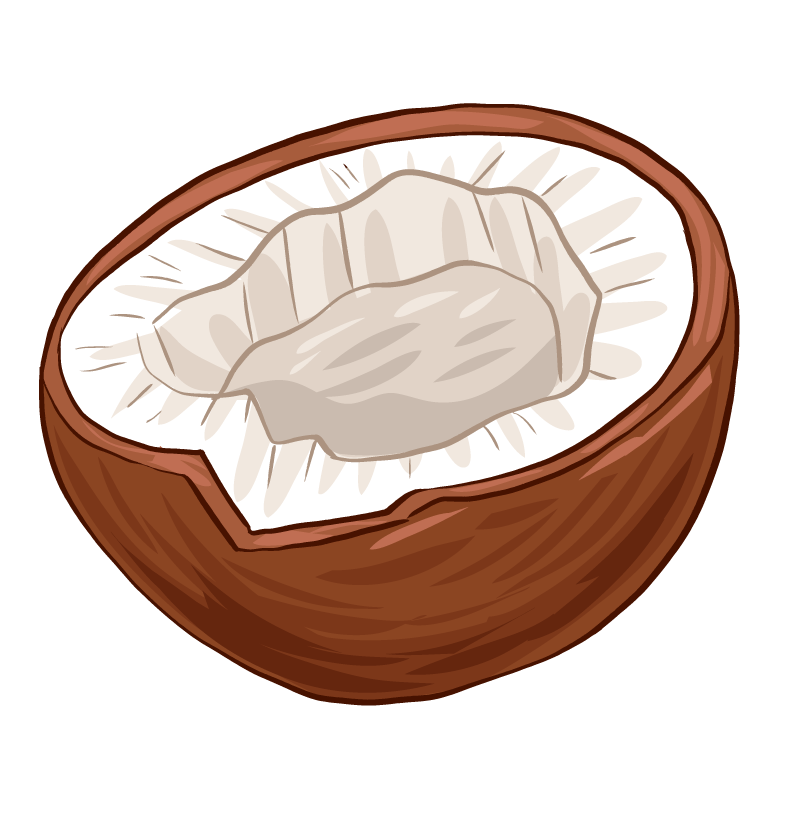 TẠM BIỆT 
VÀ HẸN GẶP LẠI
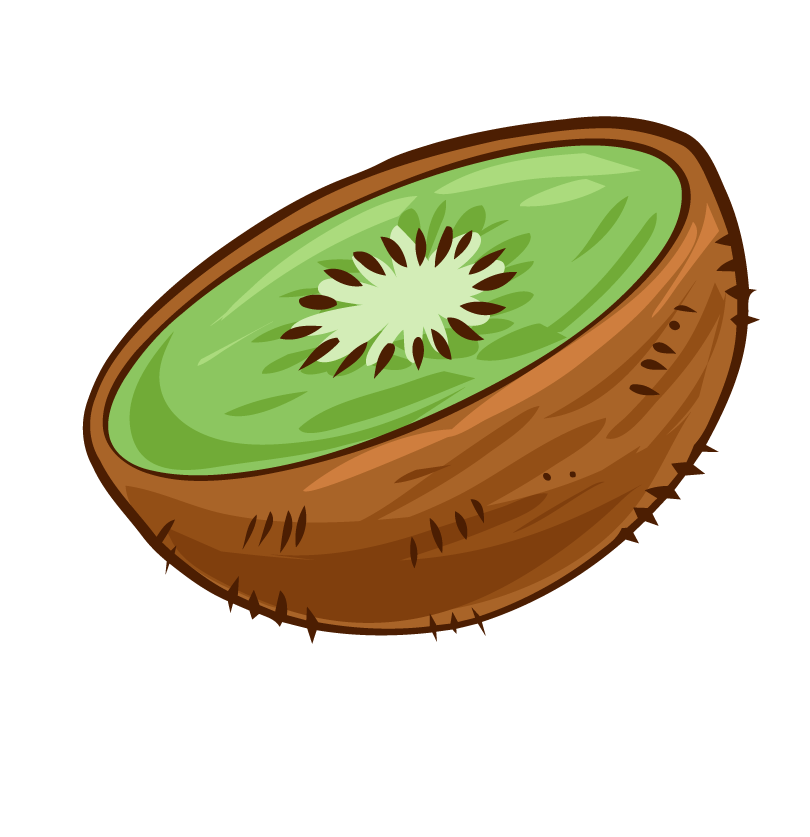 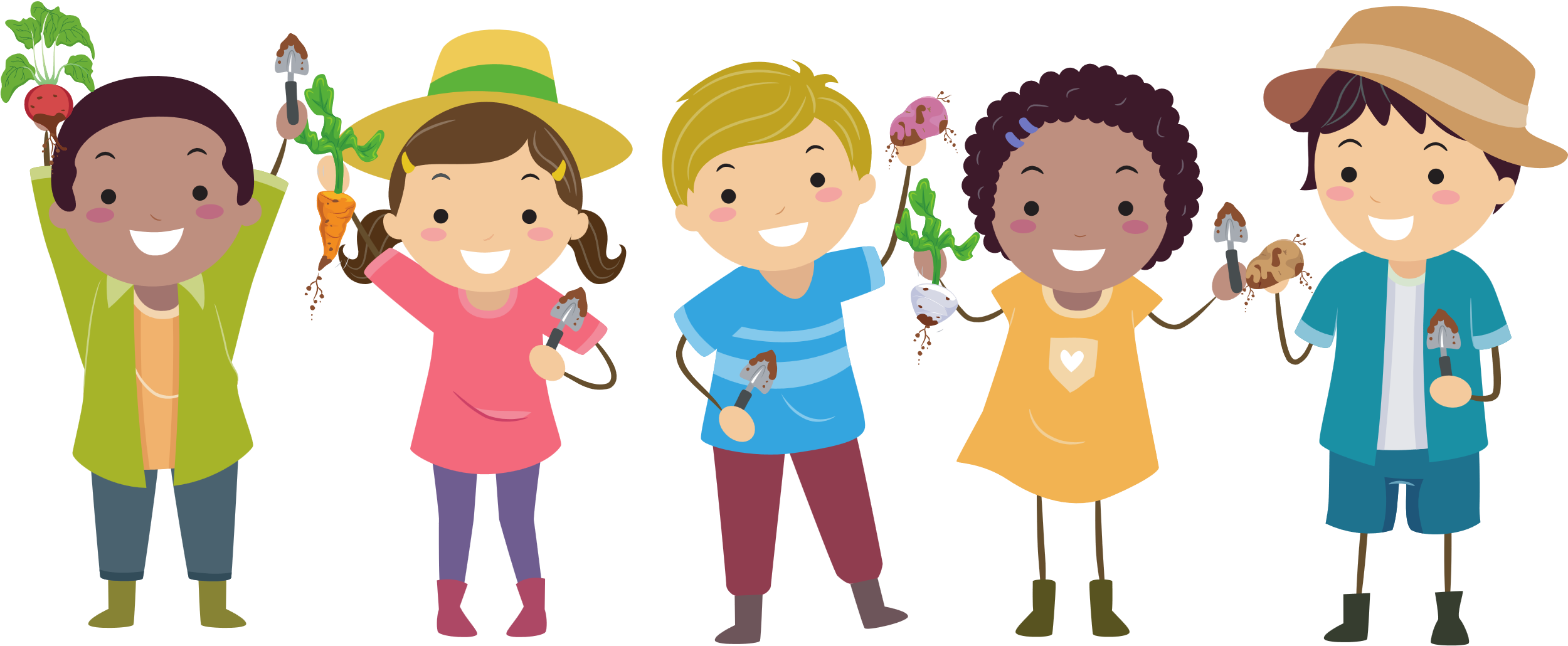 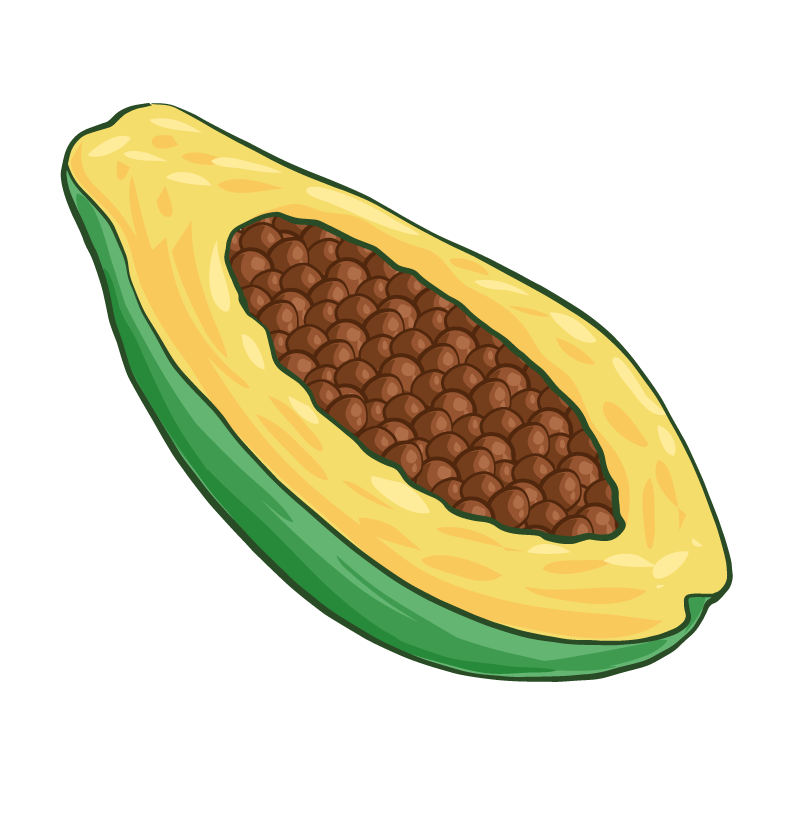